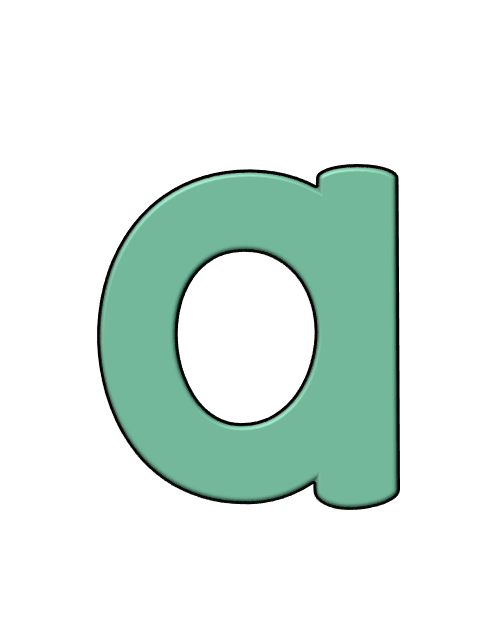 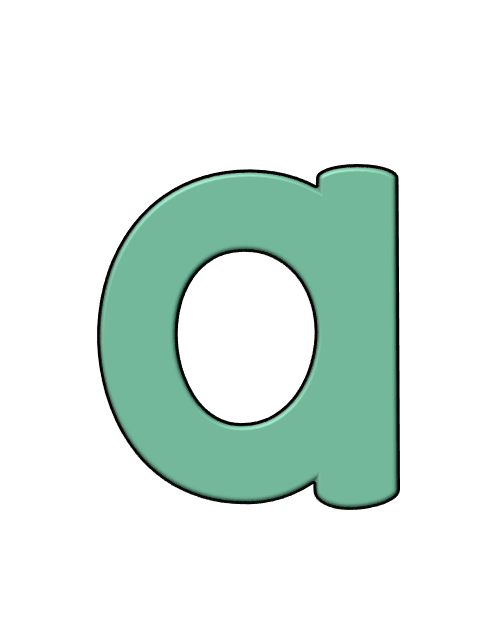 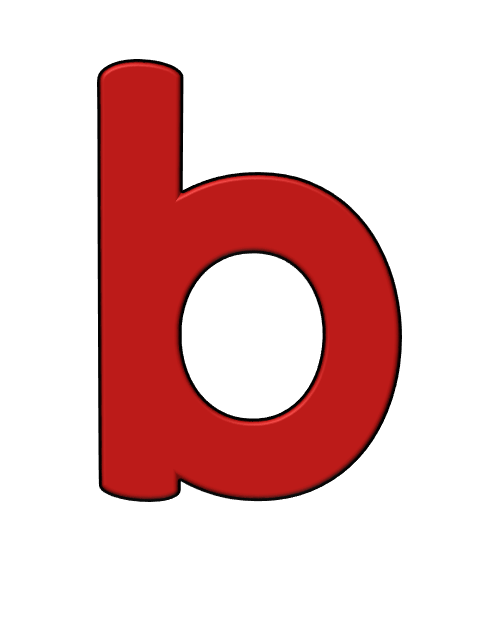 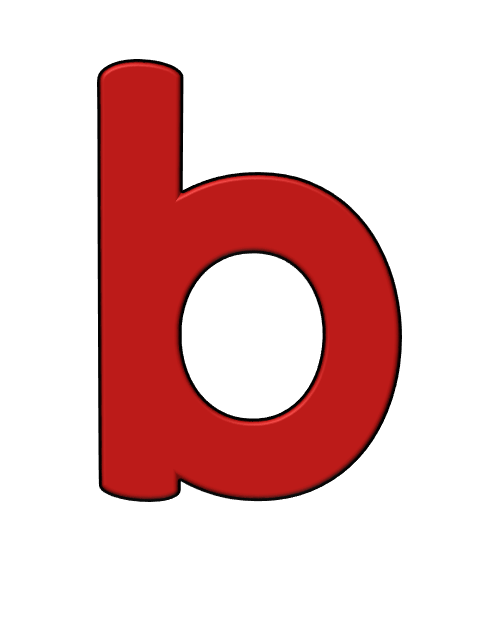 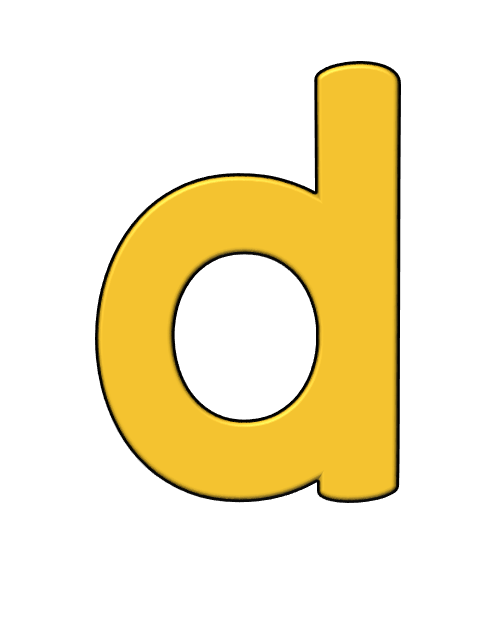 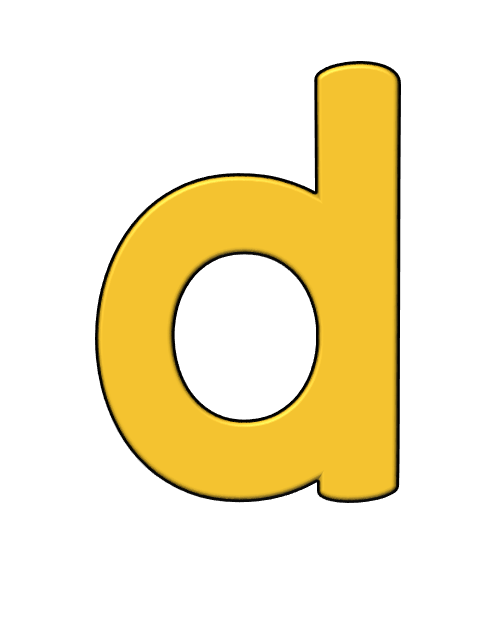 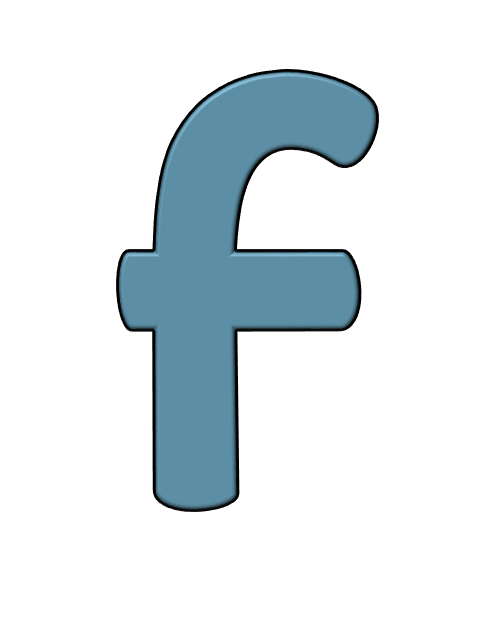 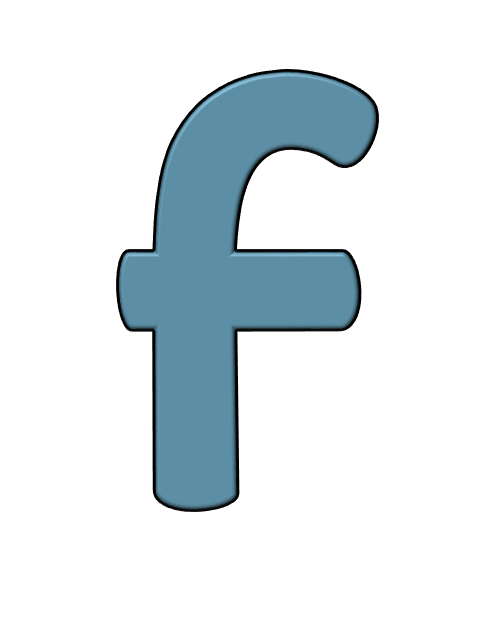 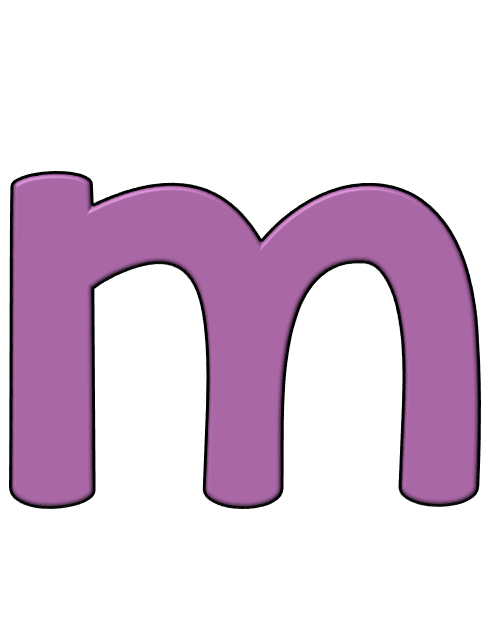 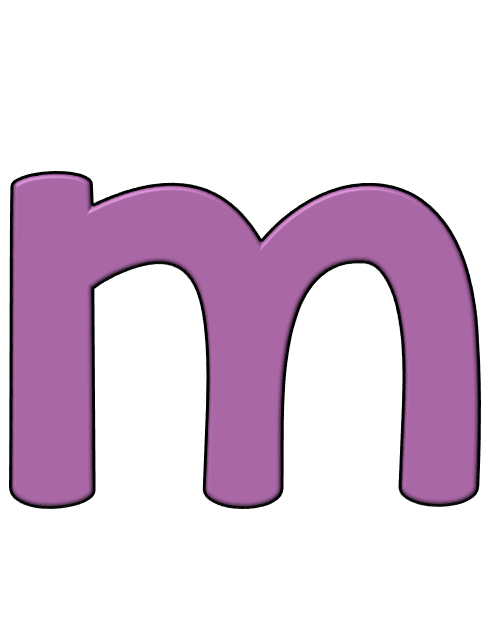 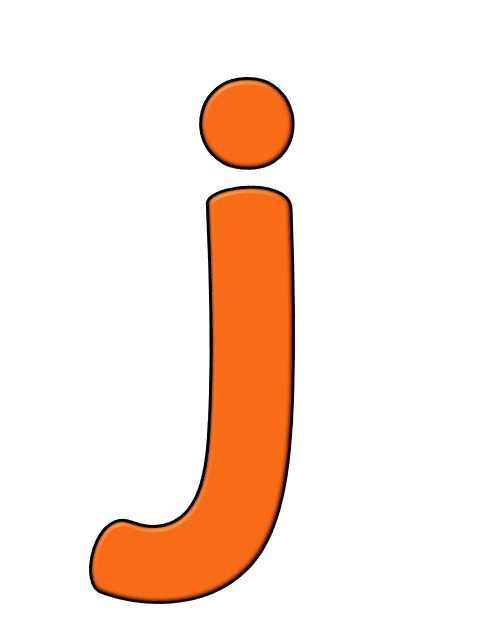 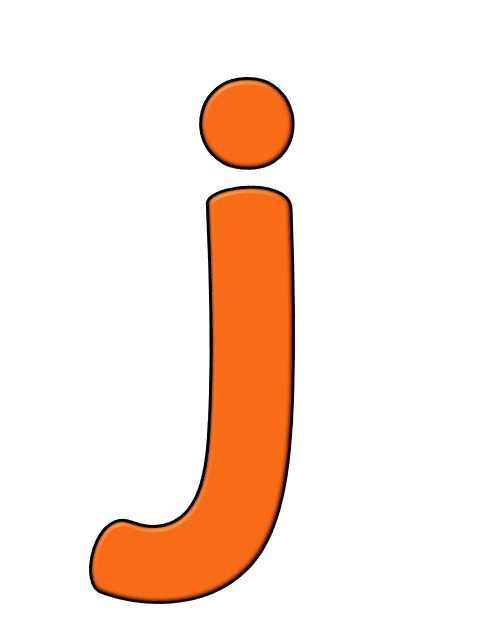 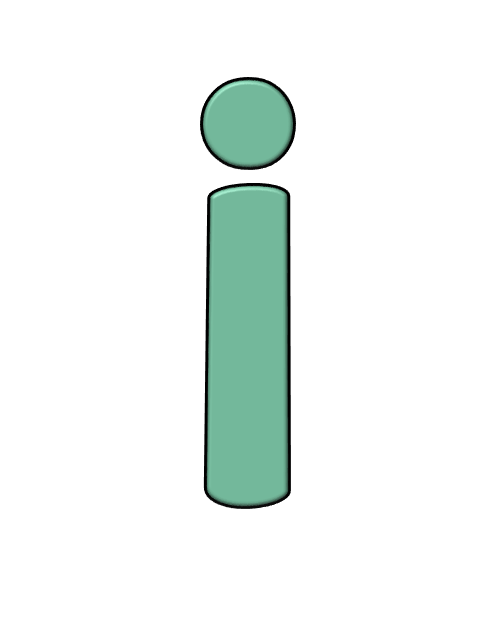 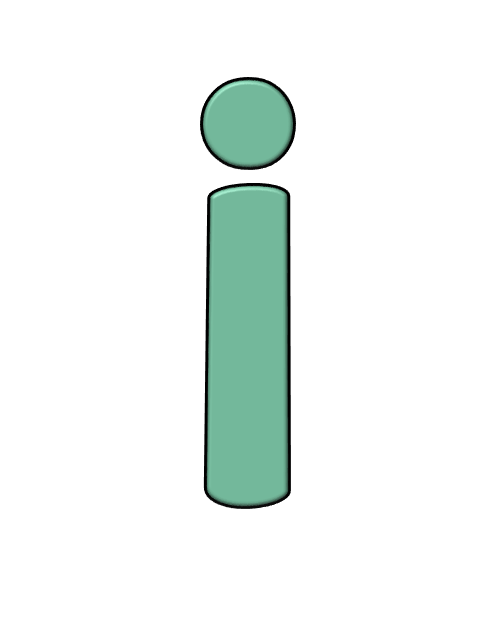 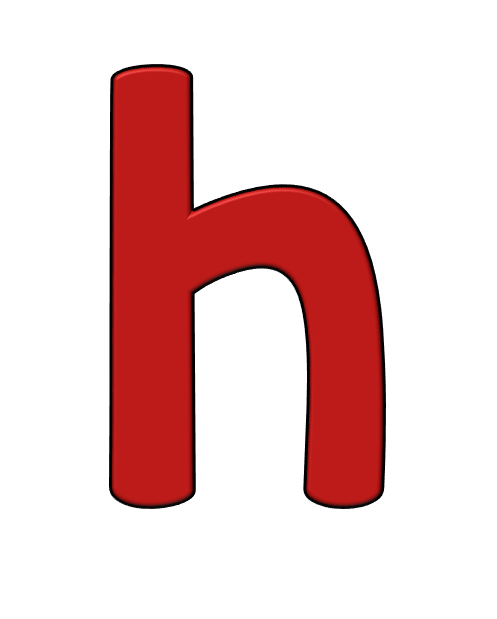 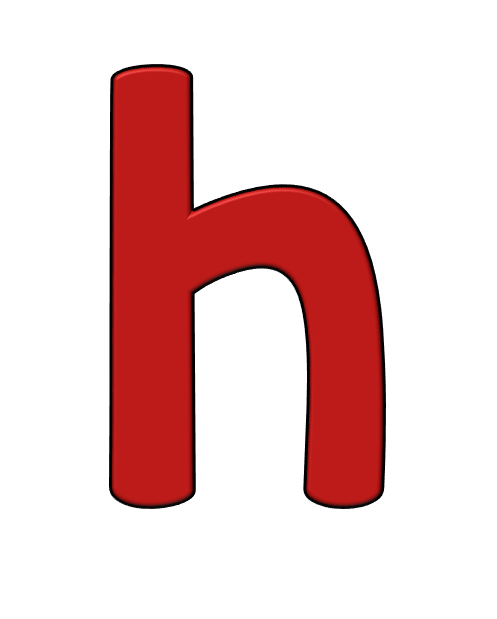 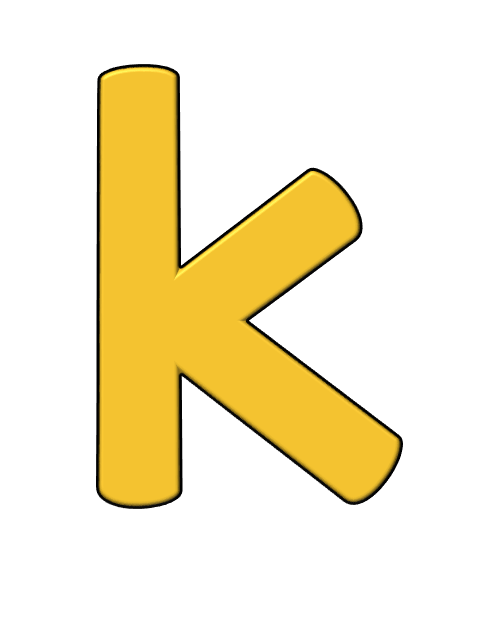 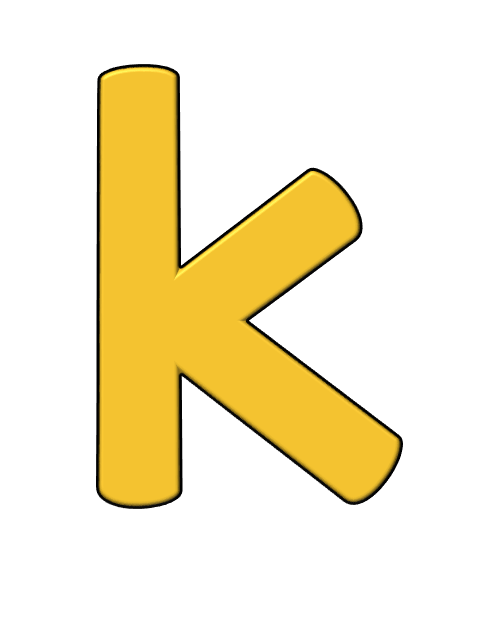 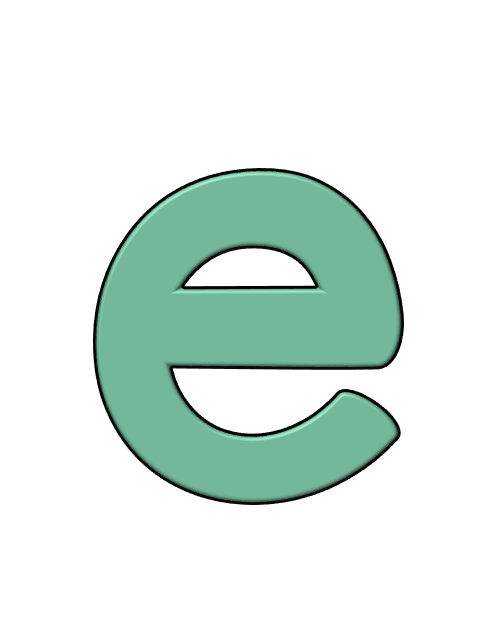 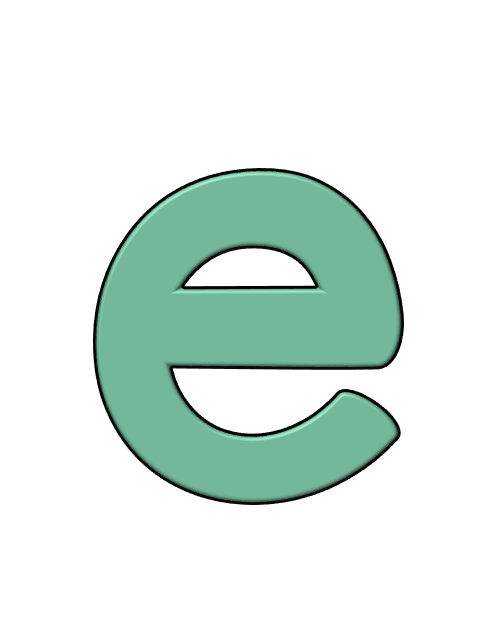 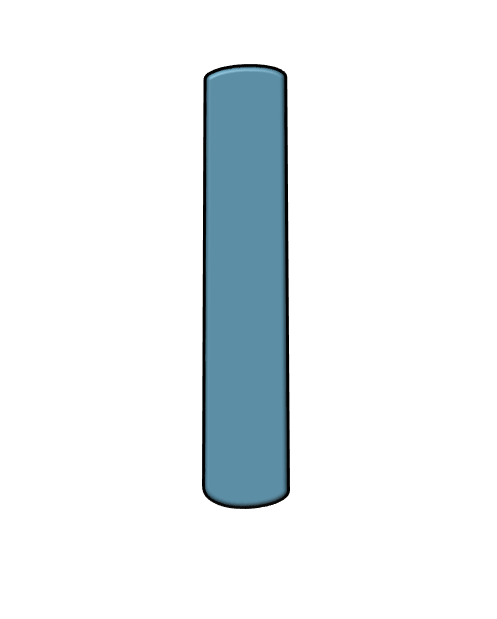 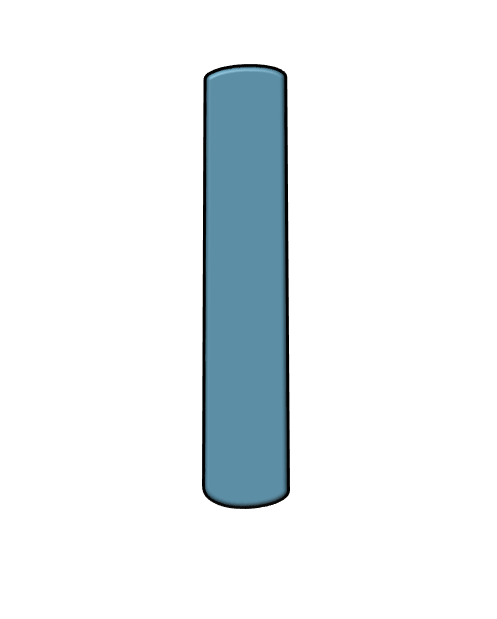 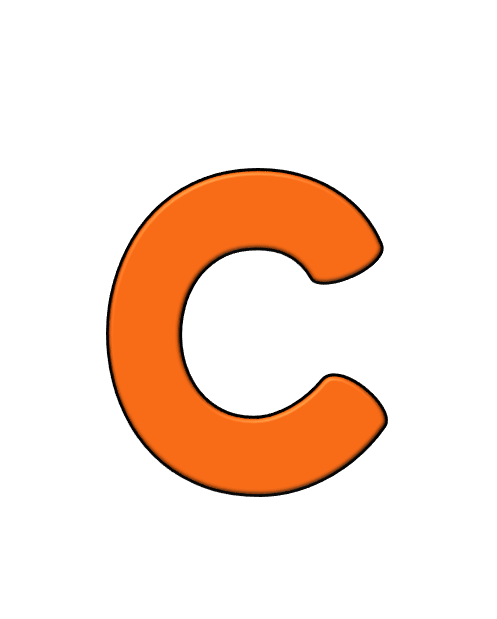 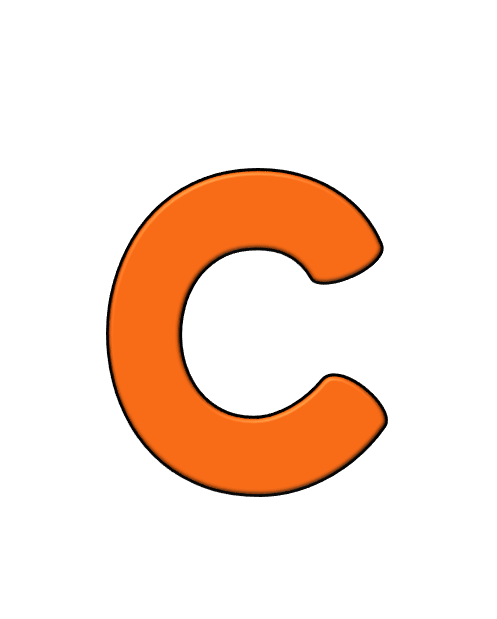 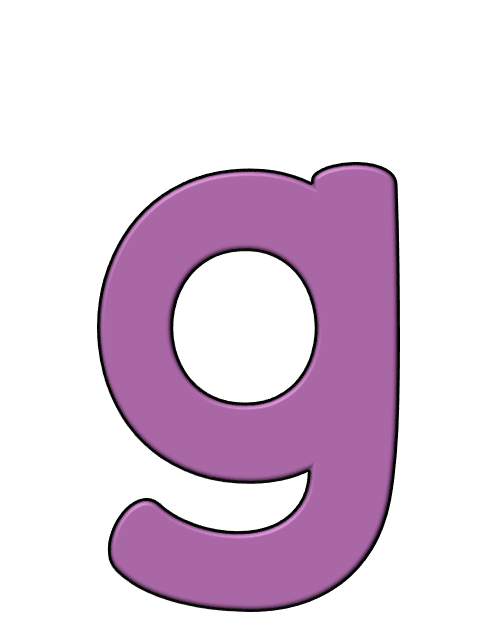 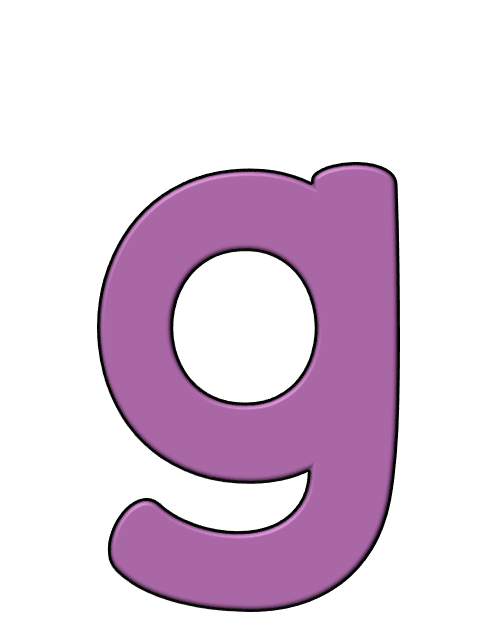 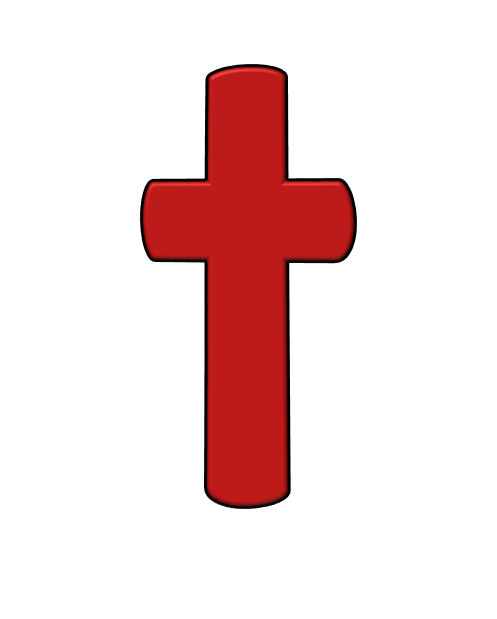 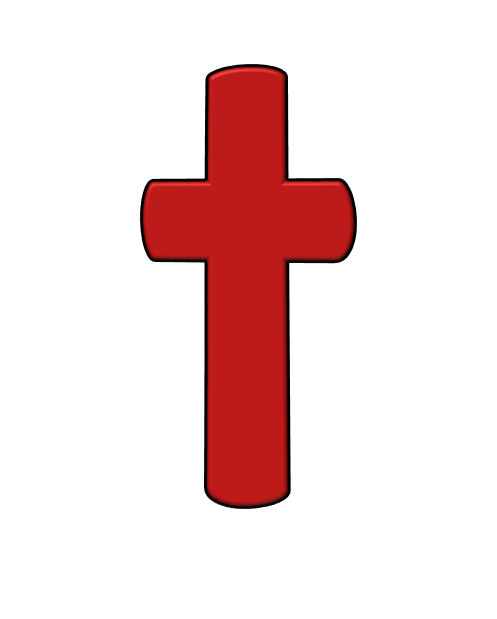 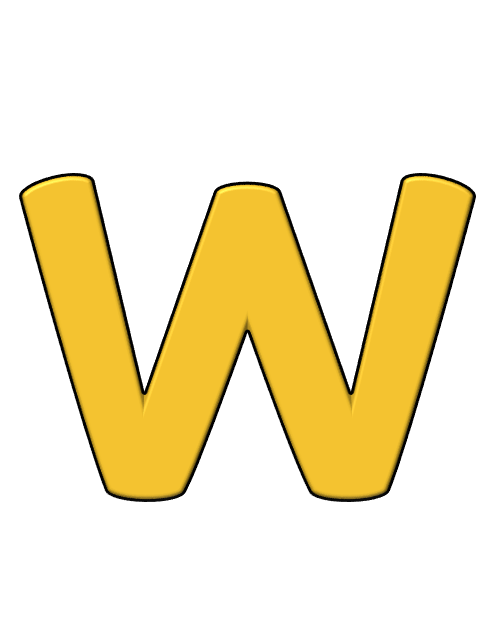 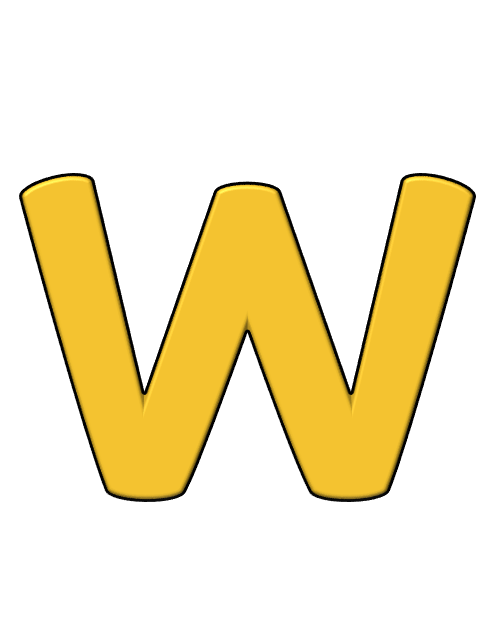 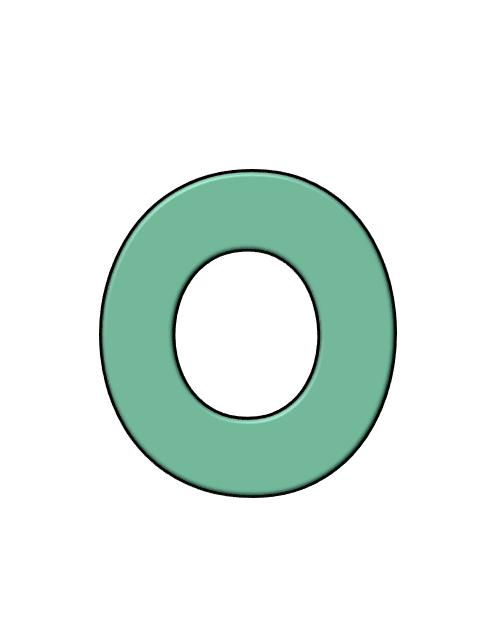 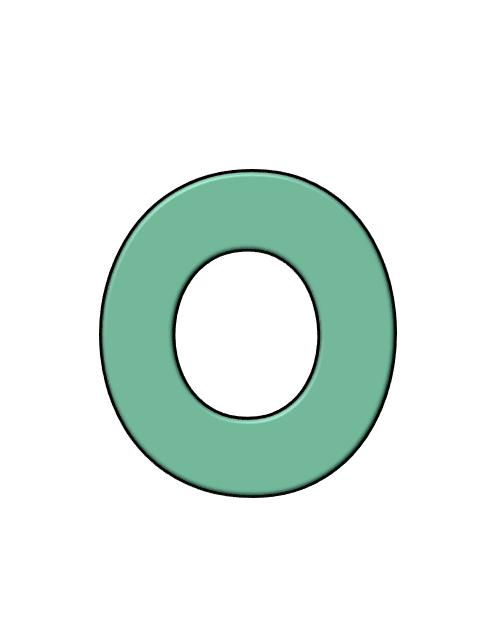 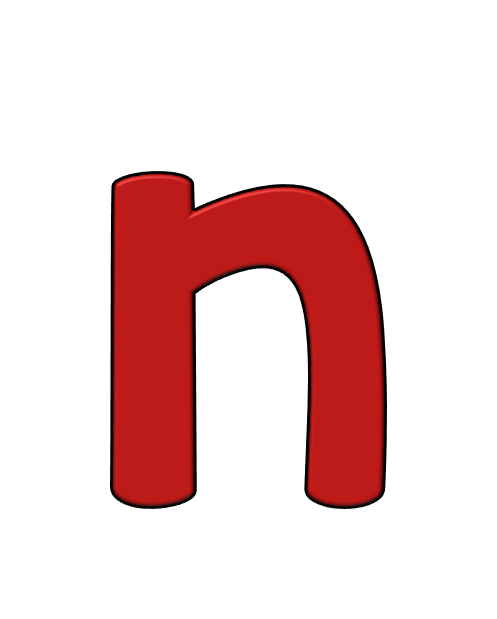 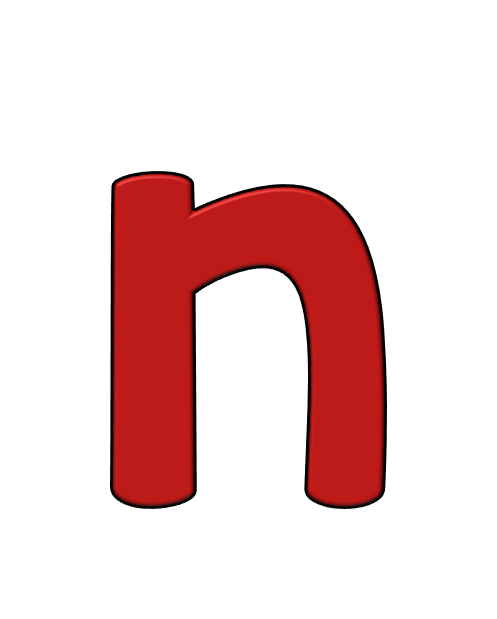 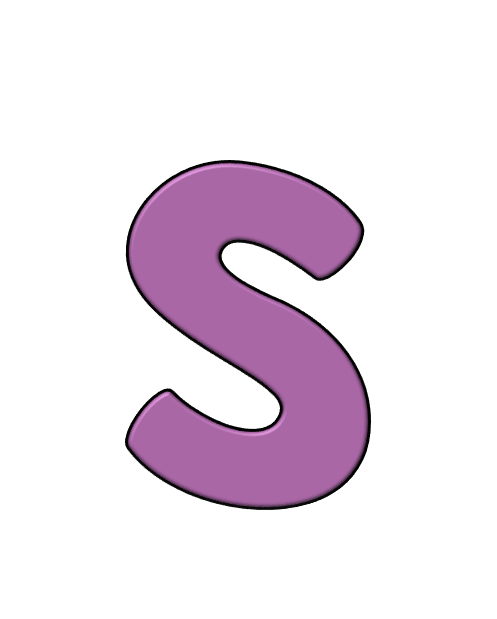 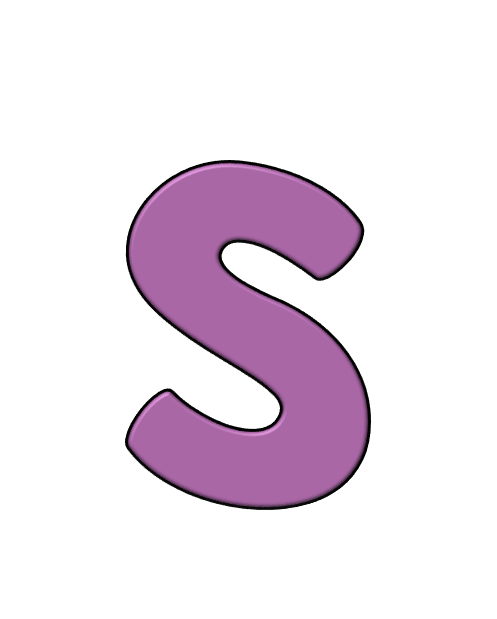 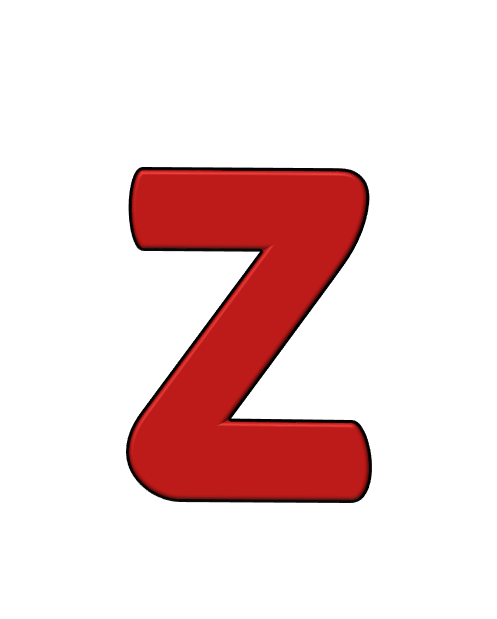 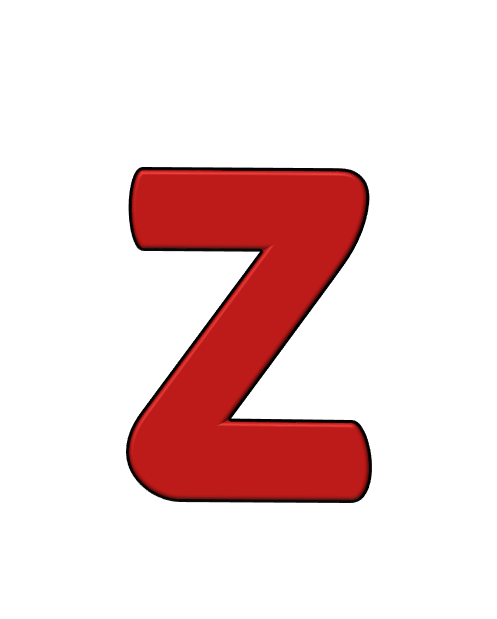 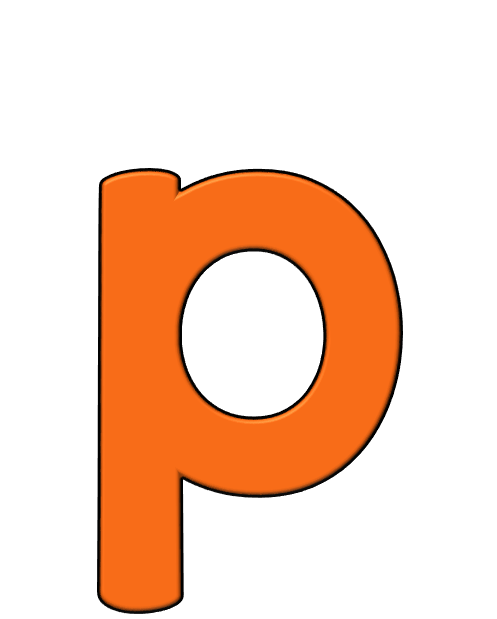 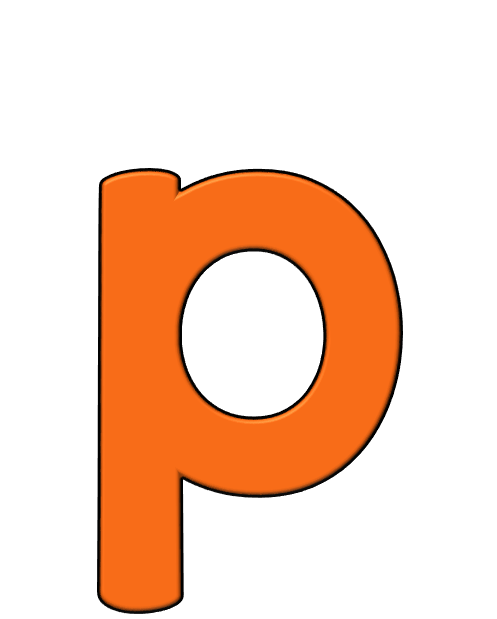 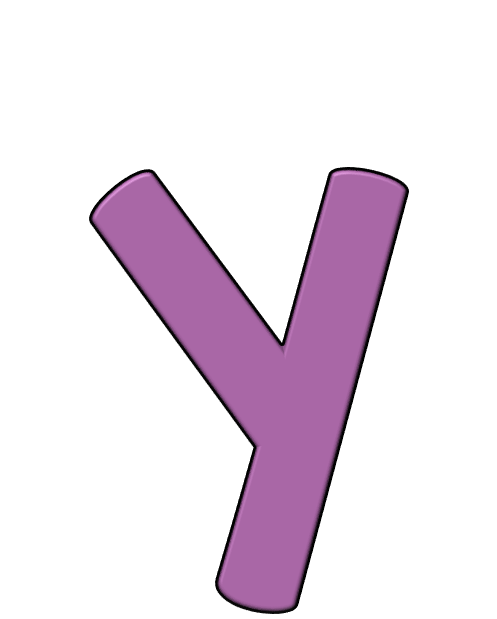 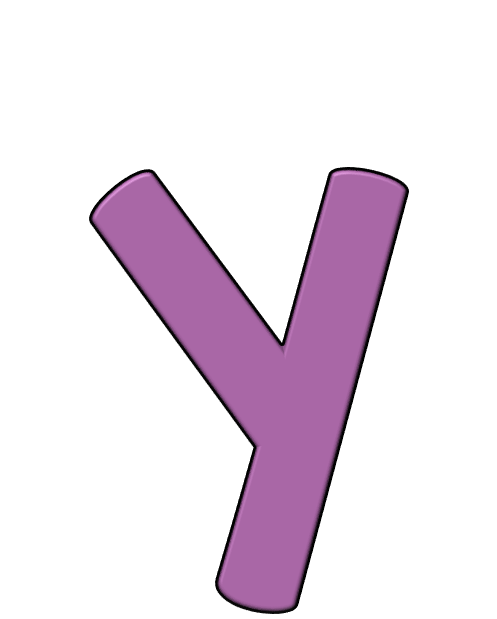 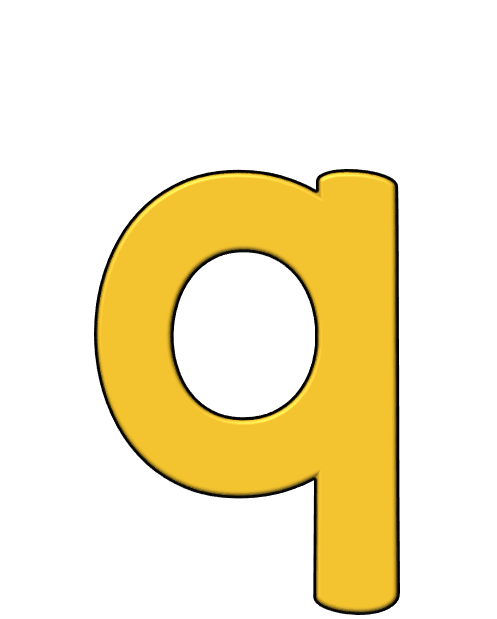 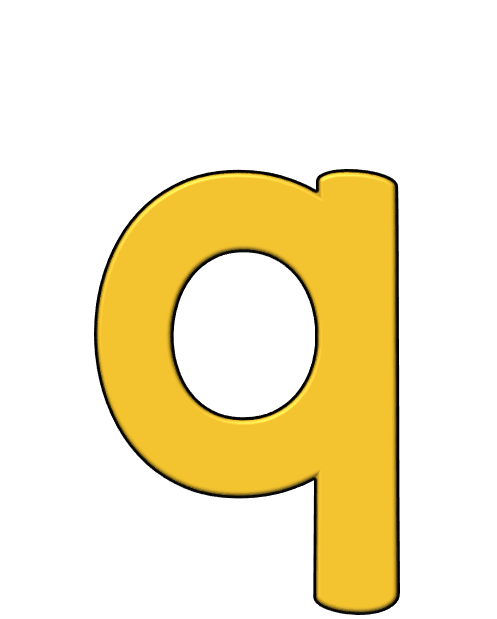 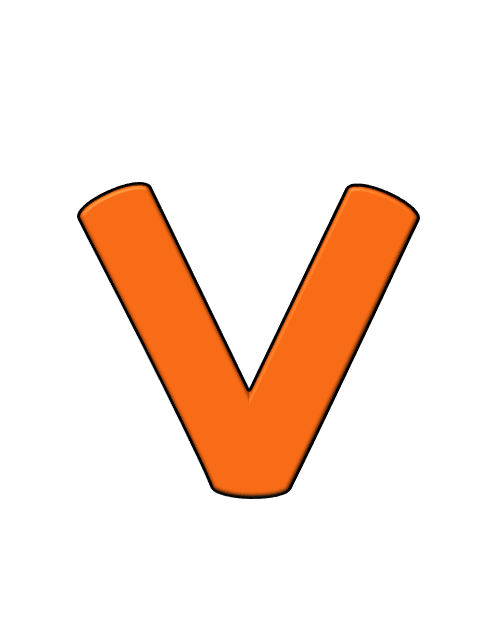 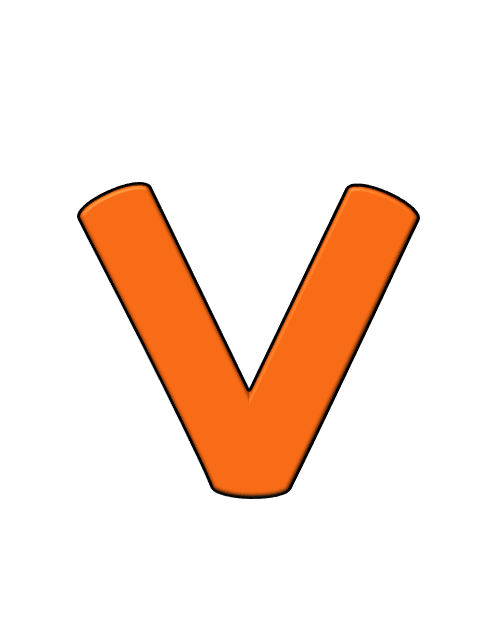 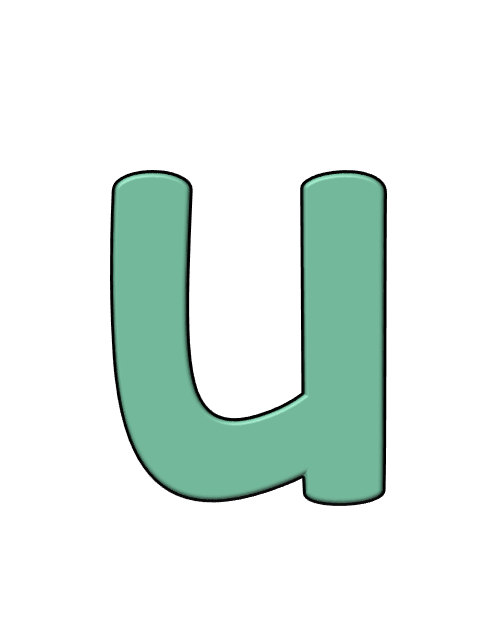 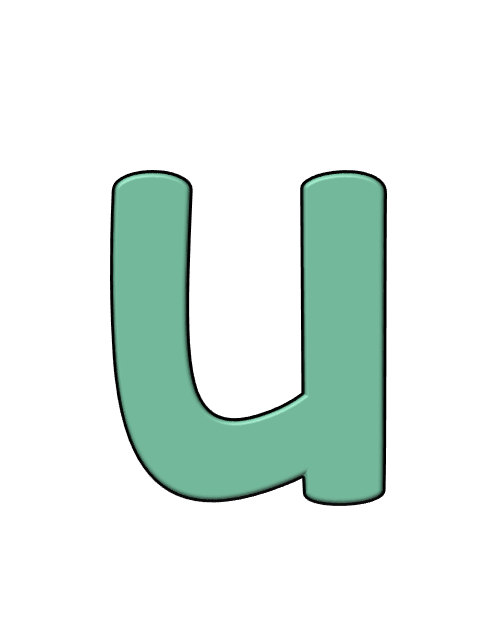 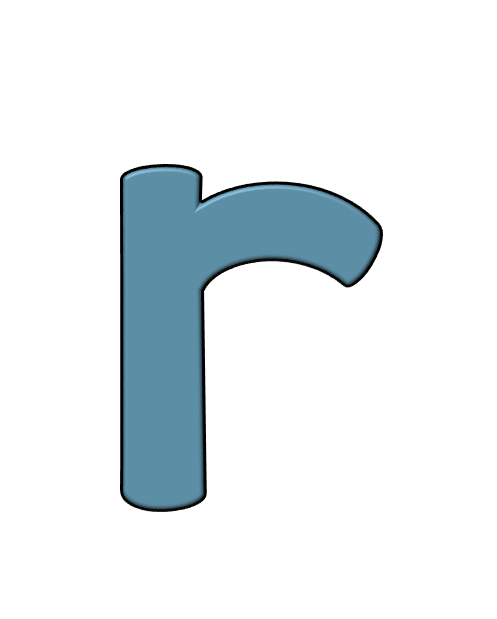 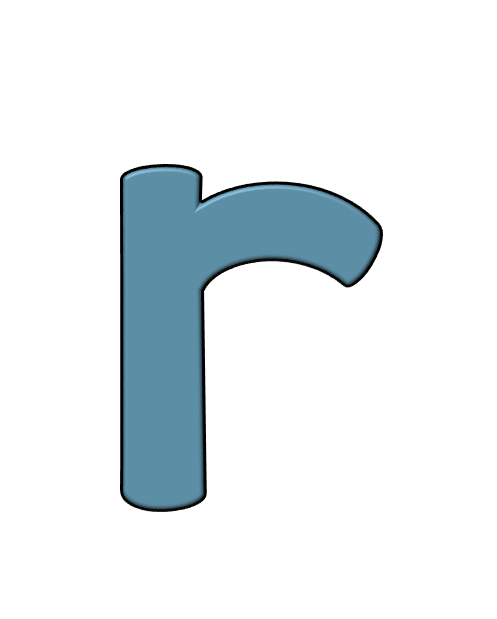 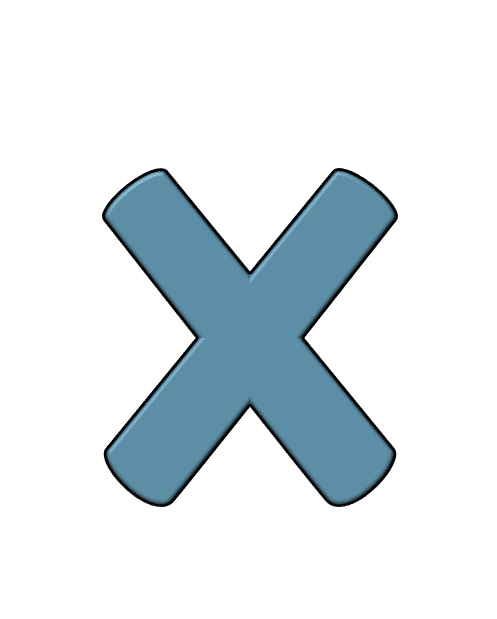 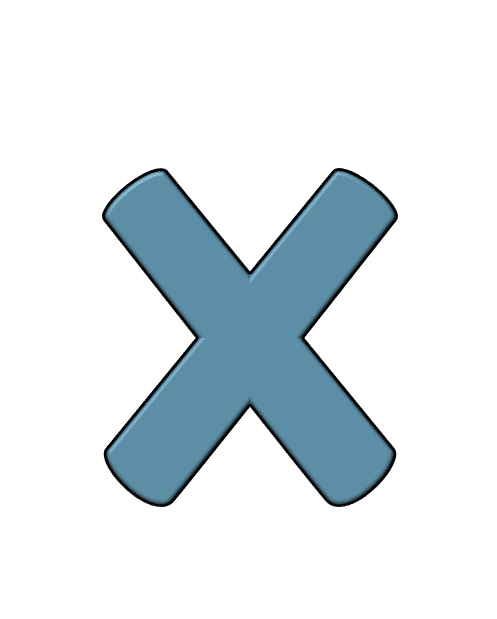 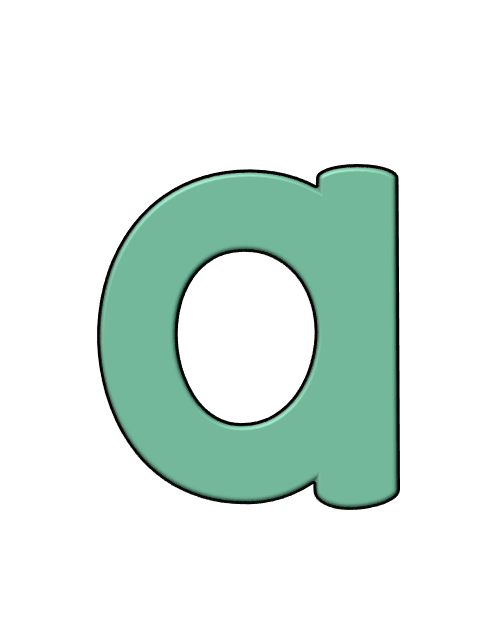 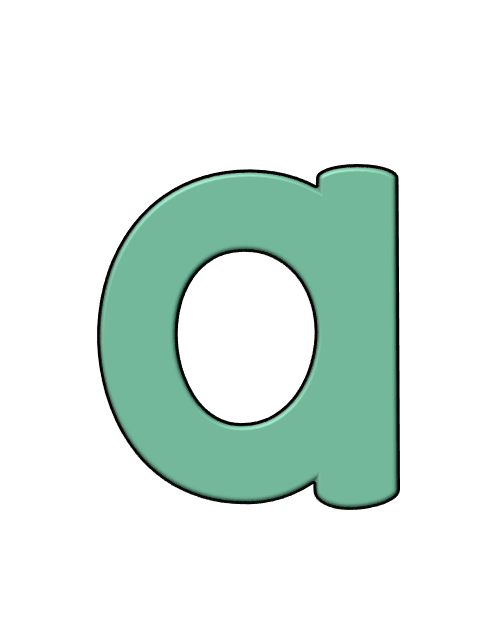 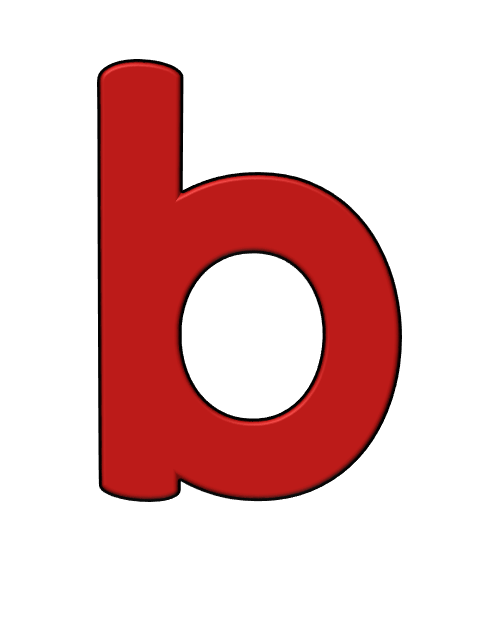 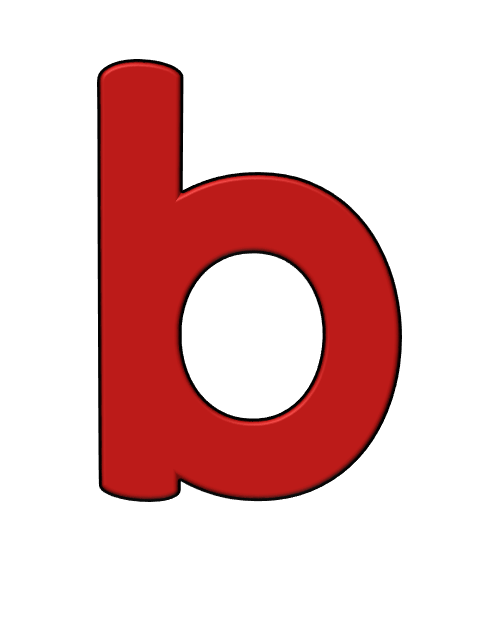 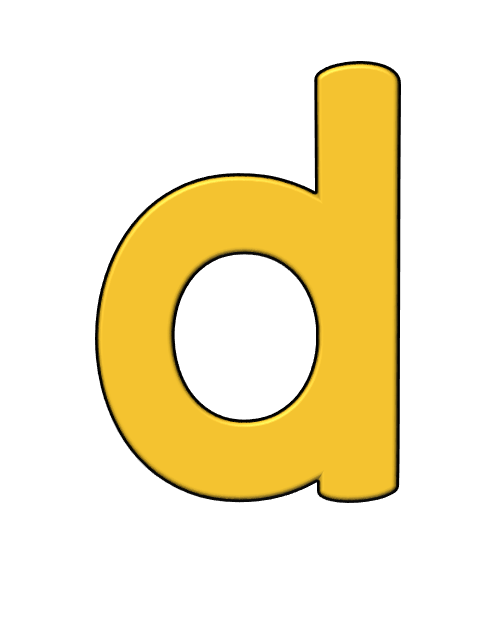 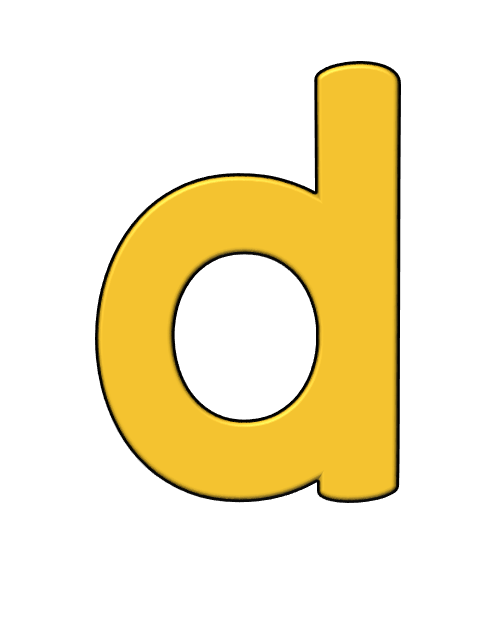 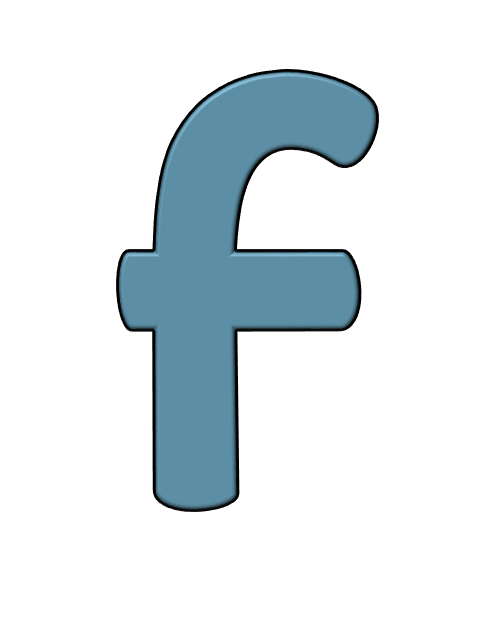 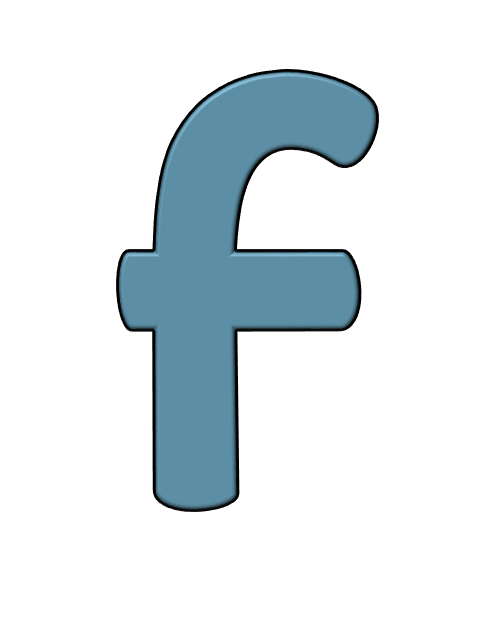 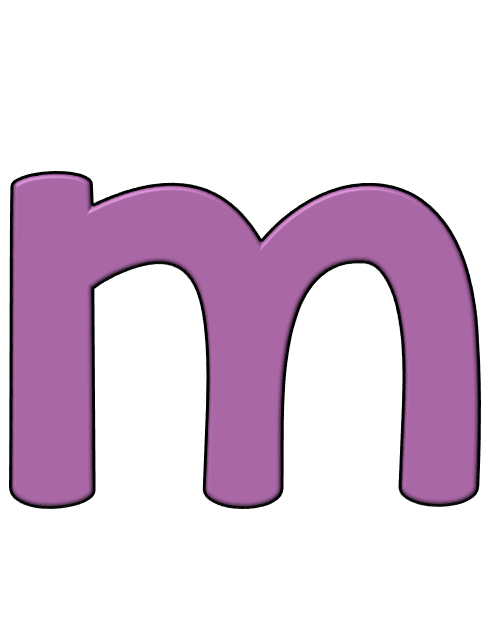 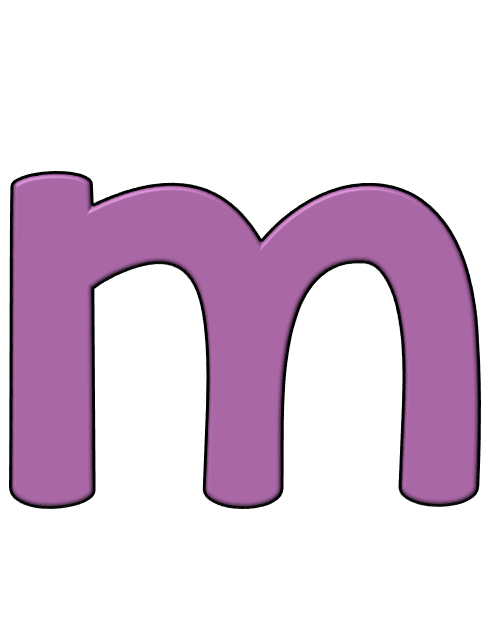 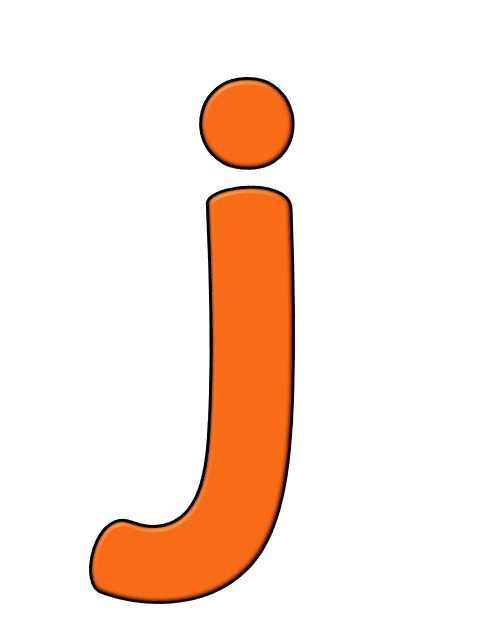 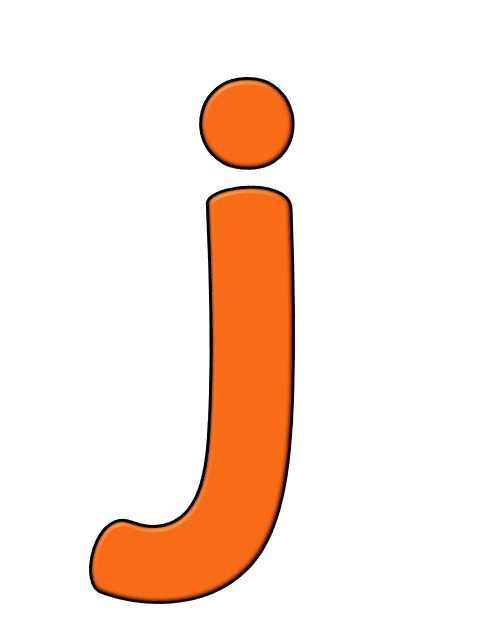 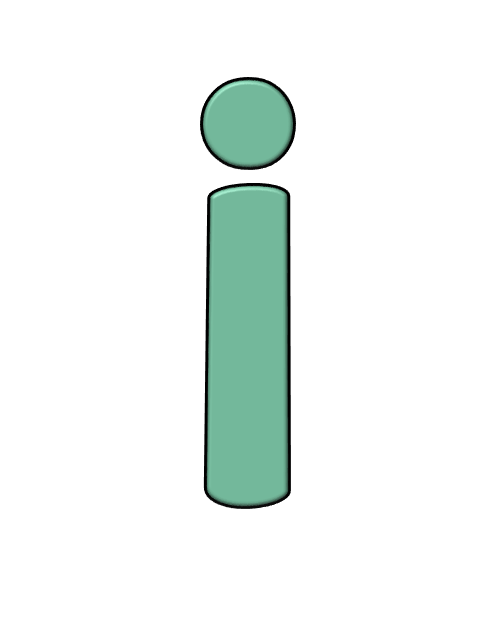 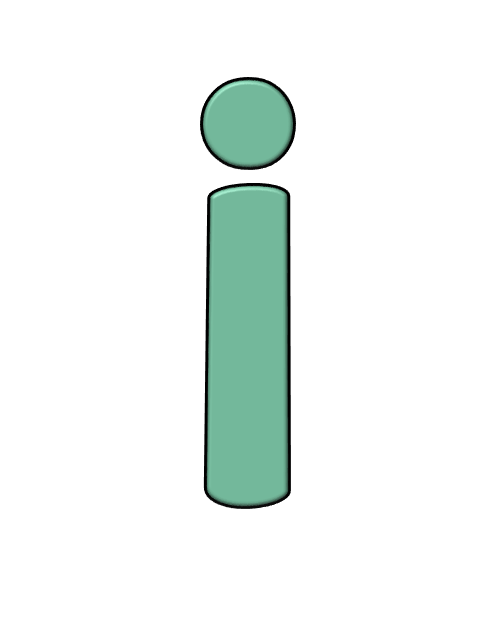 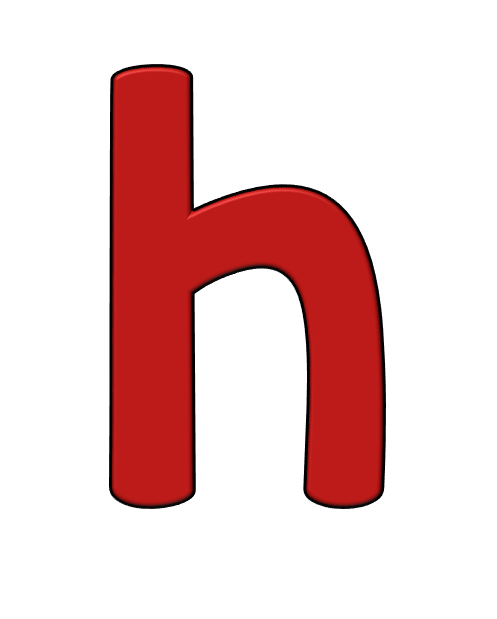 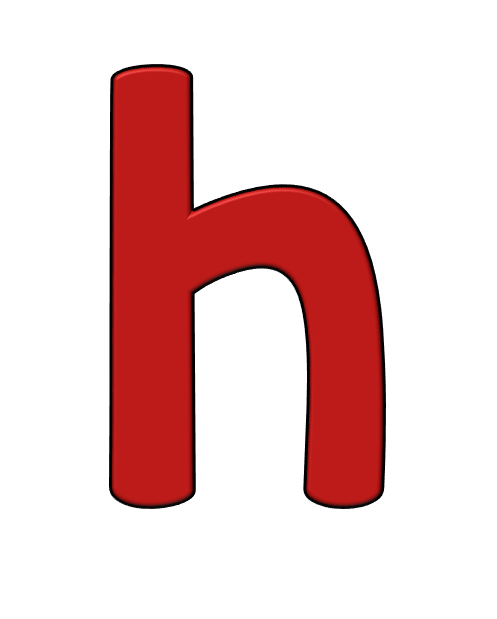 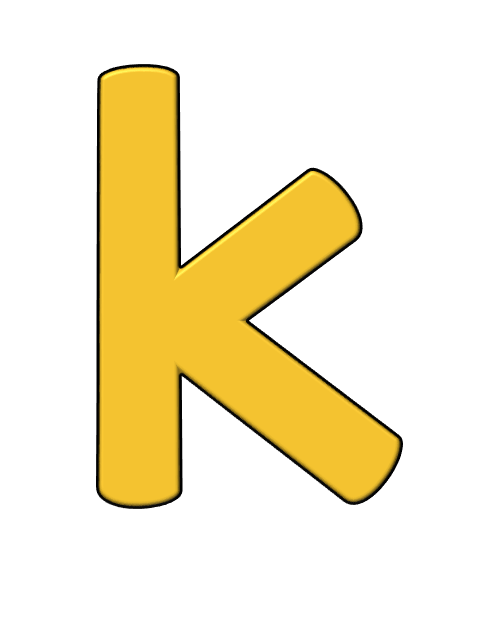 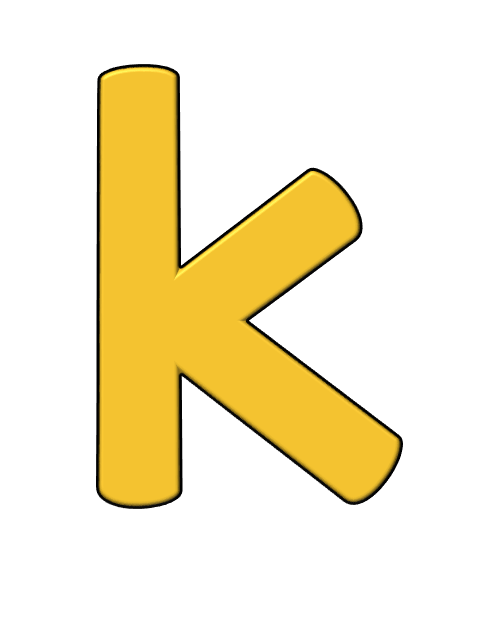 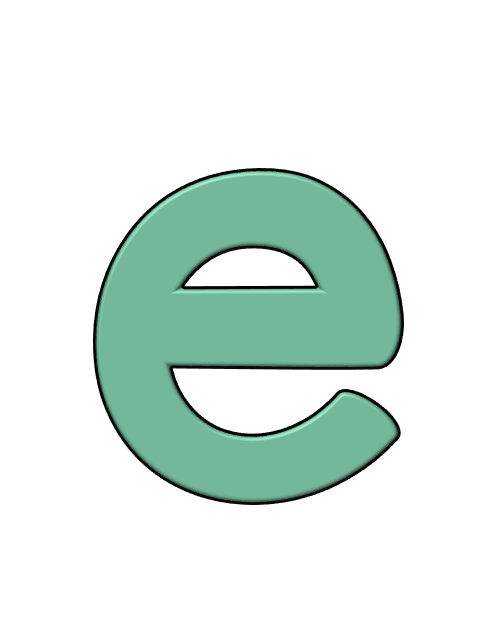 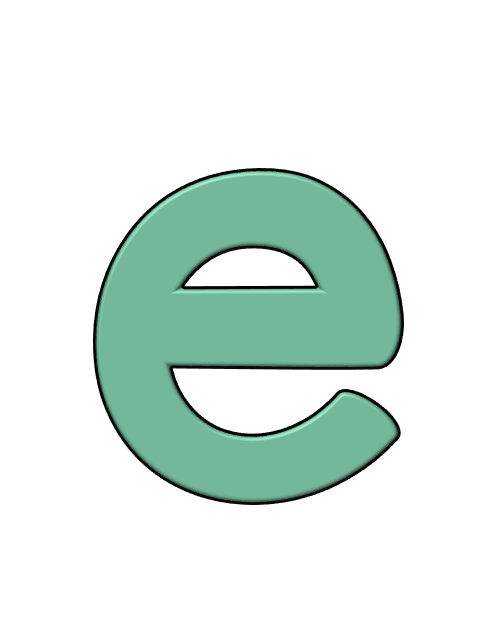 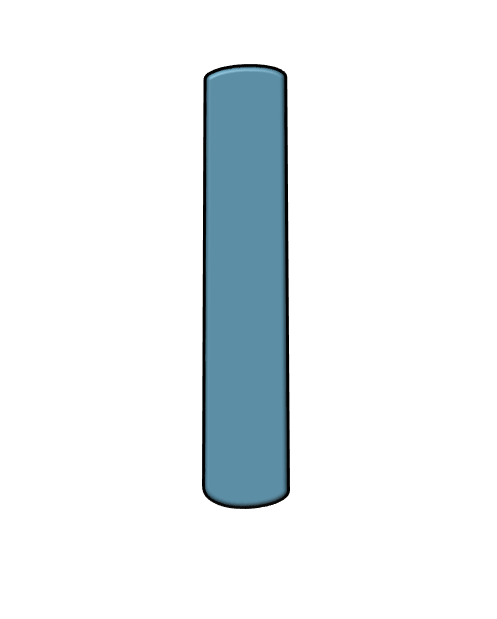 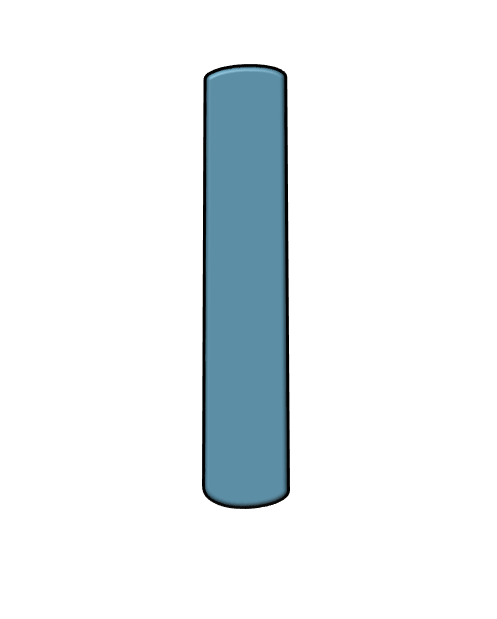 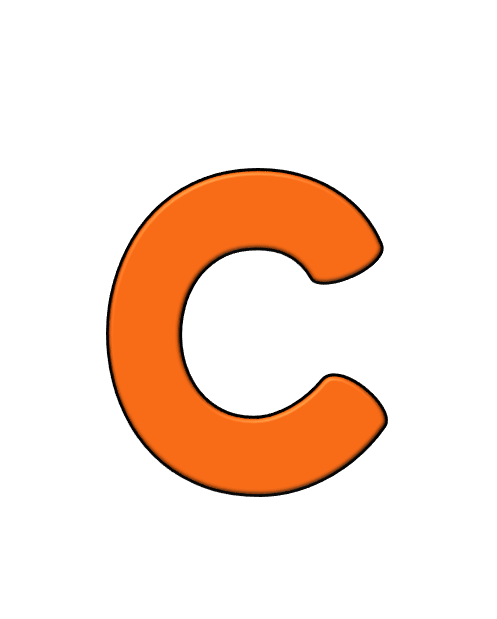 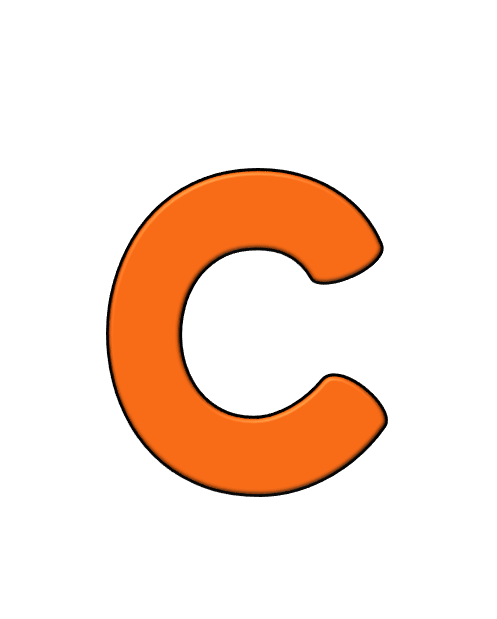 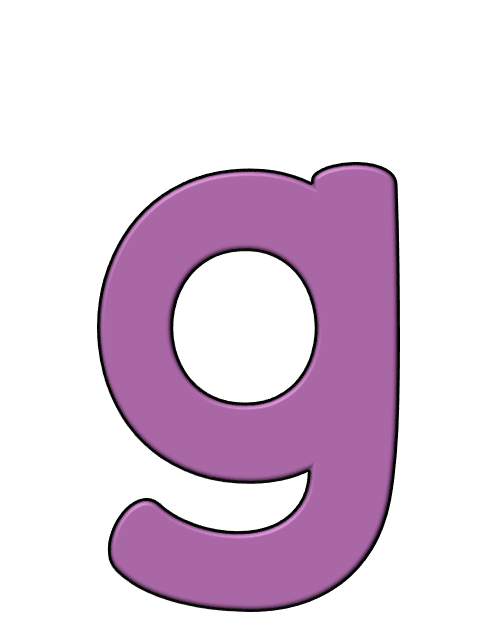 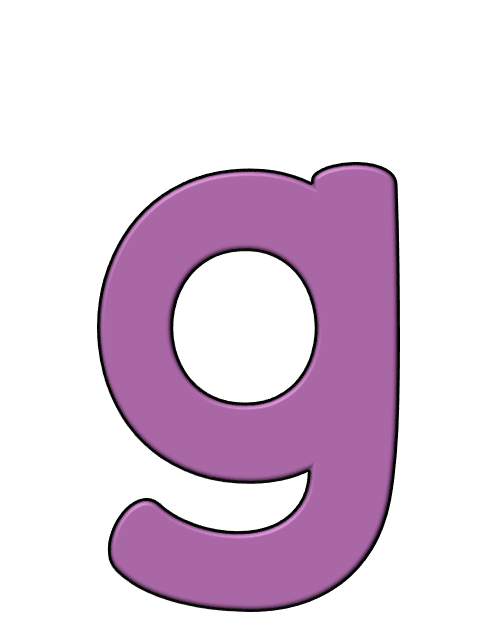 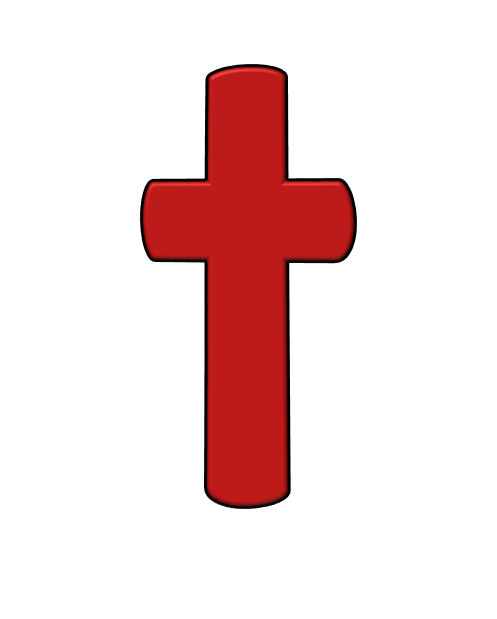 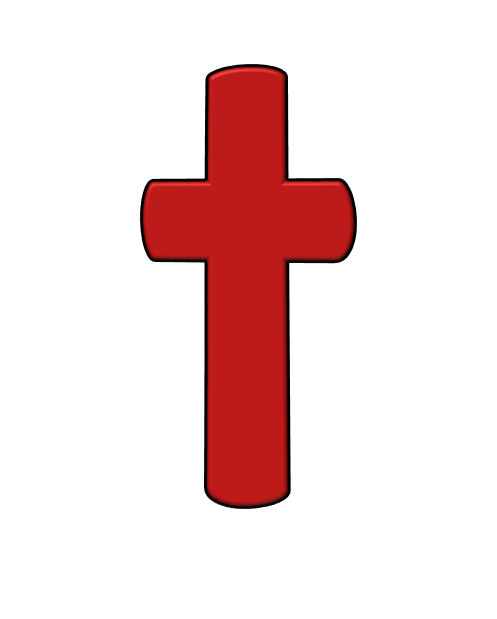 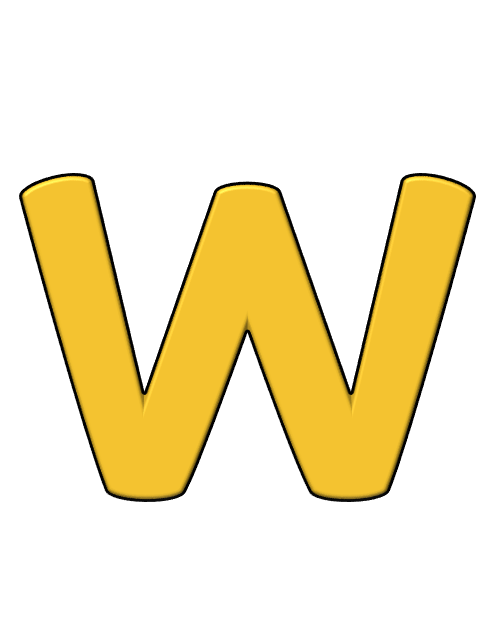 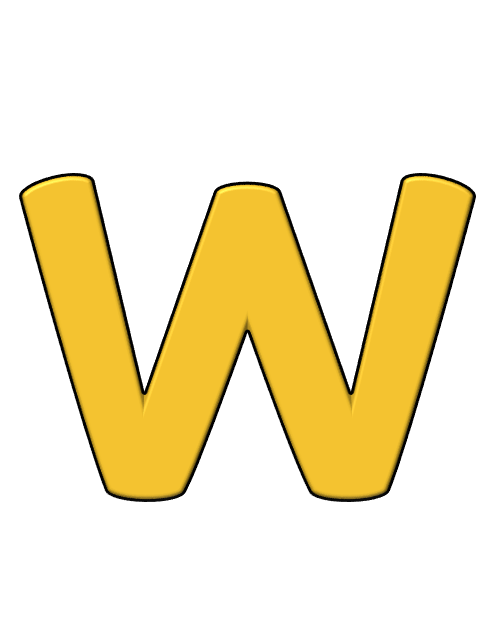 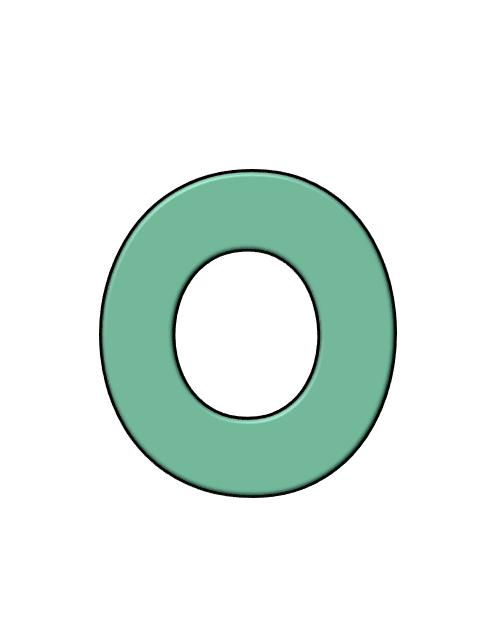 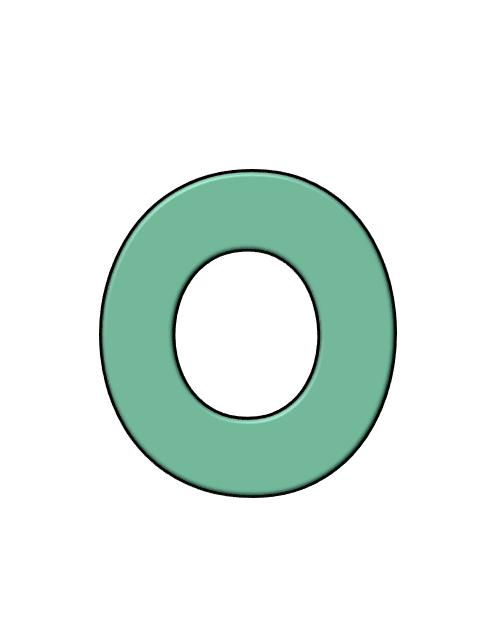 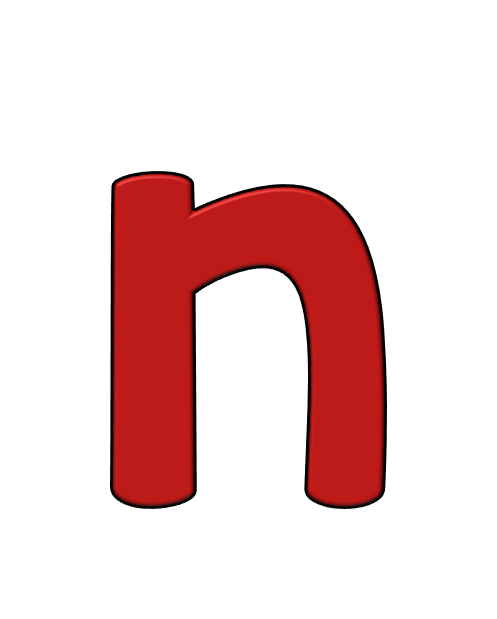 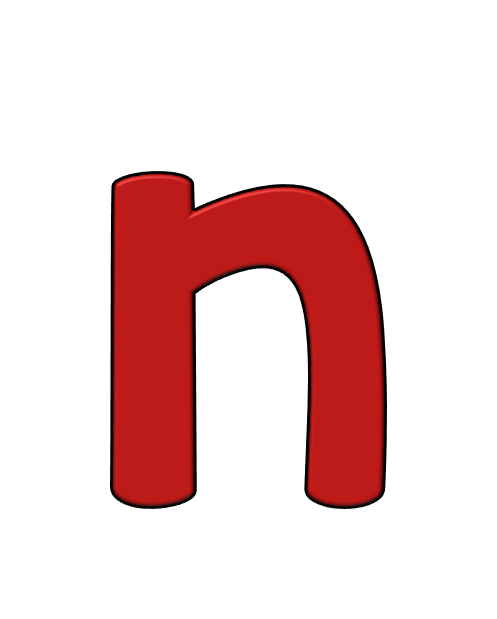 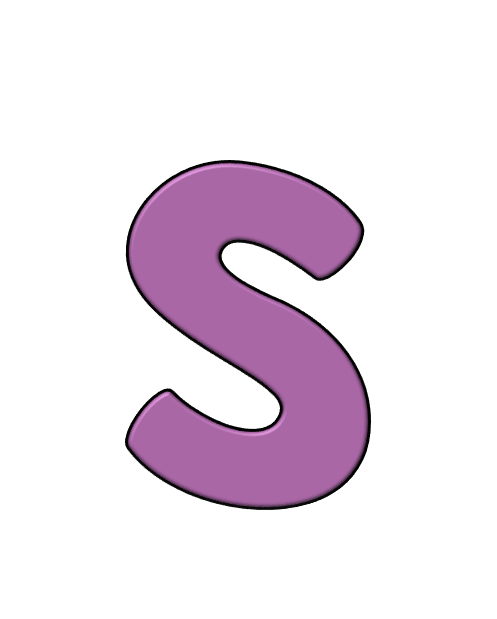 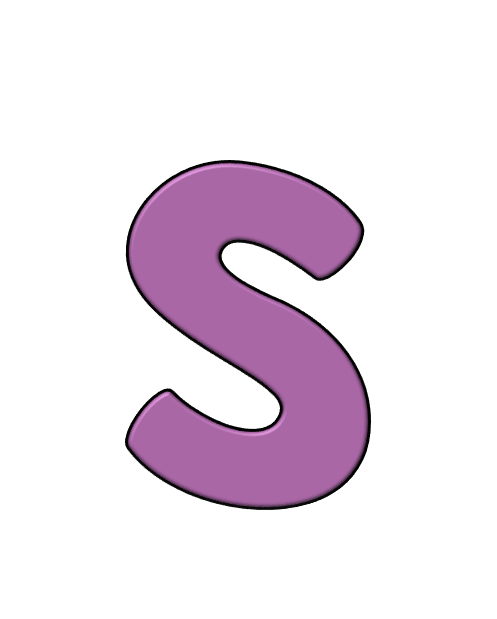 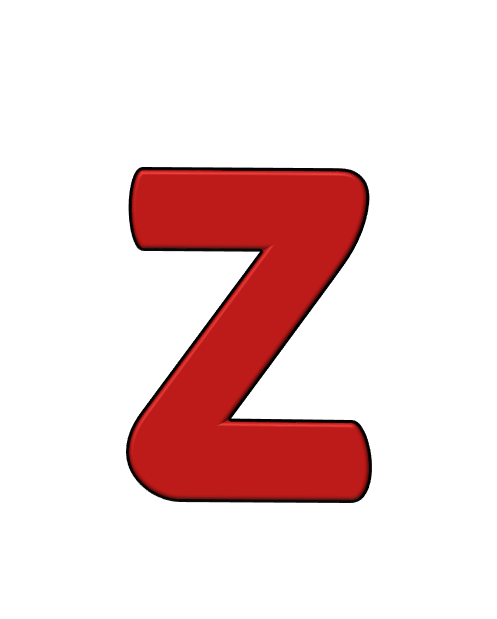 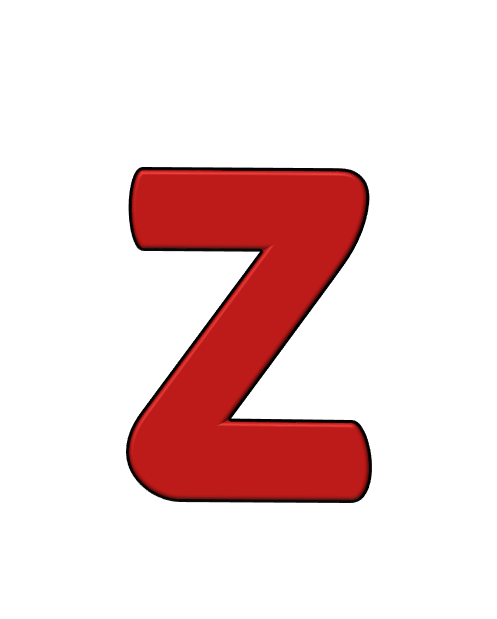 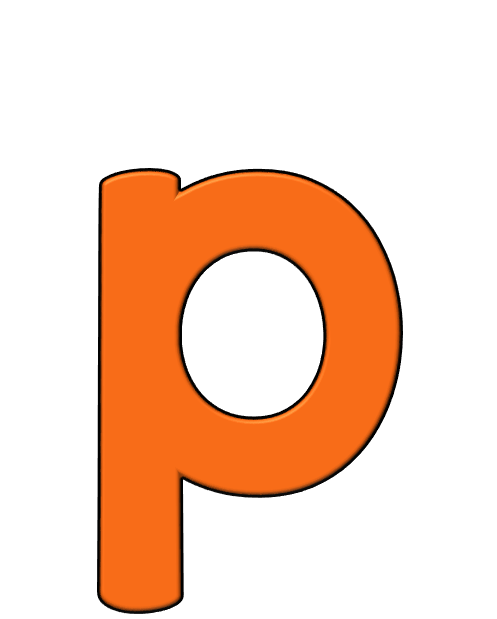 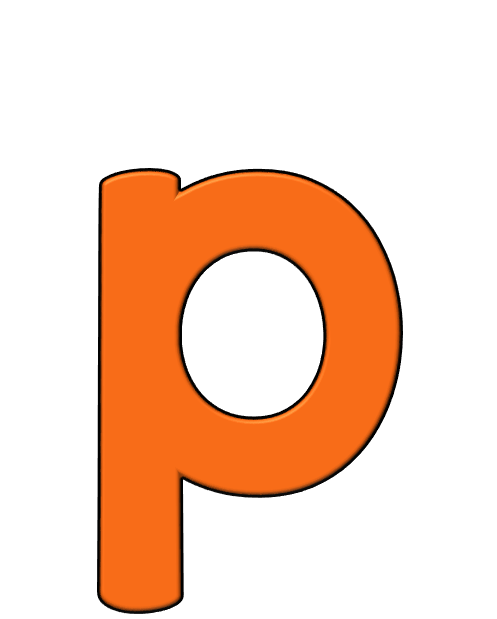 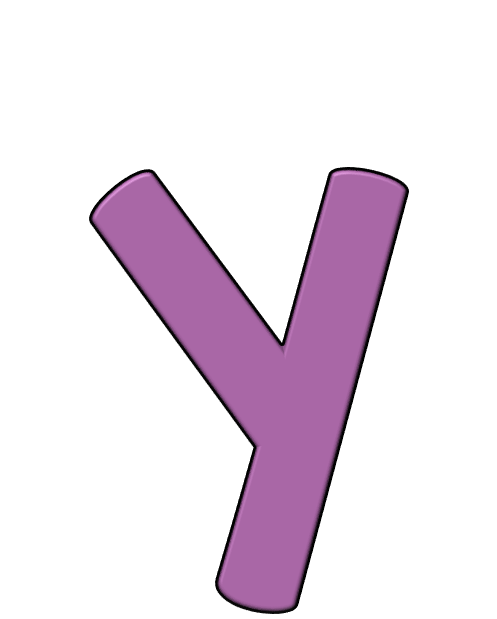 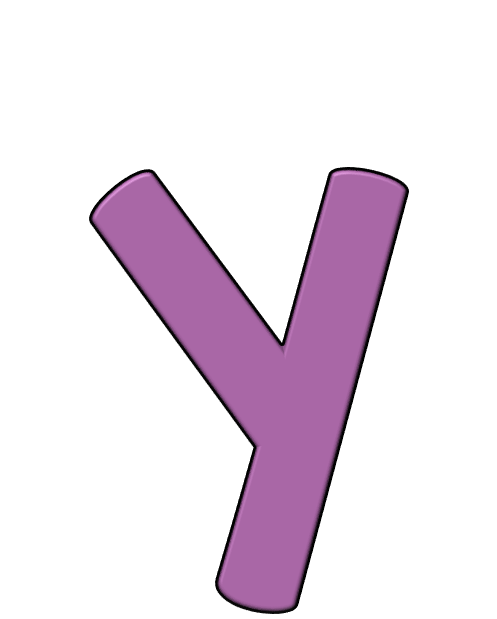 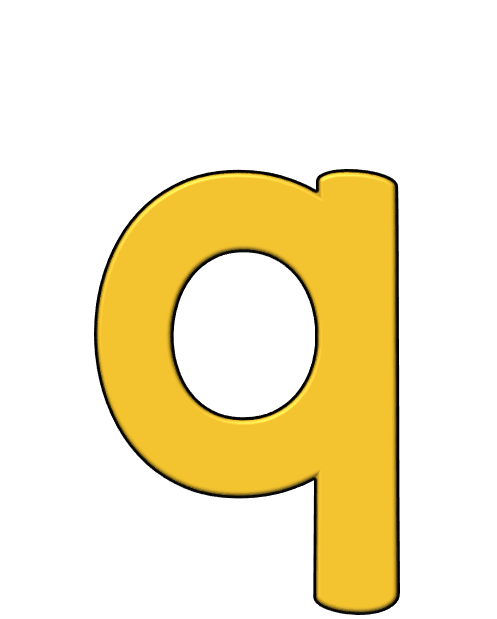 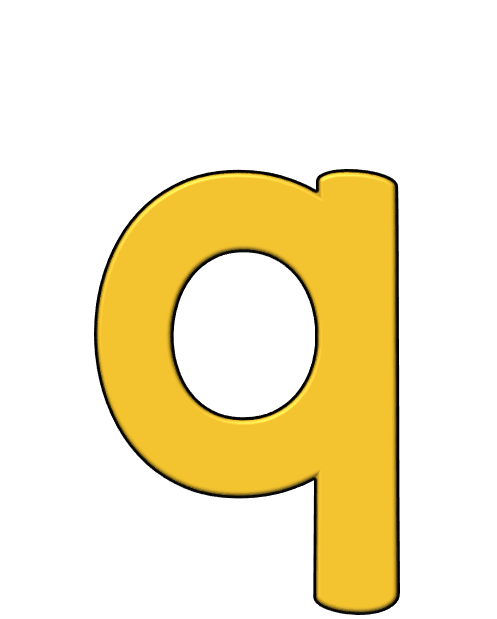 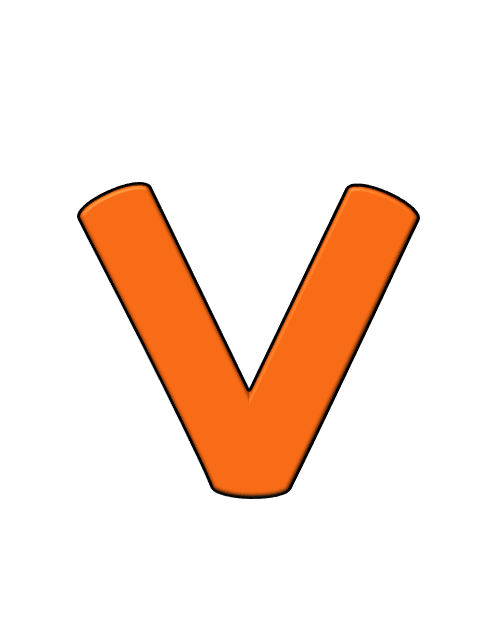 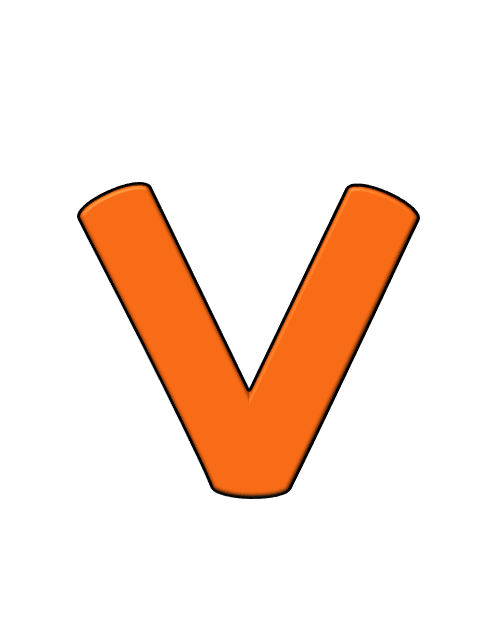 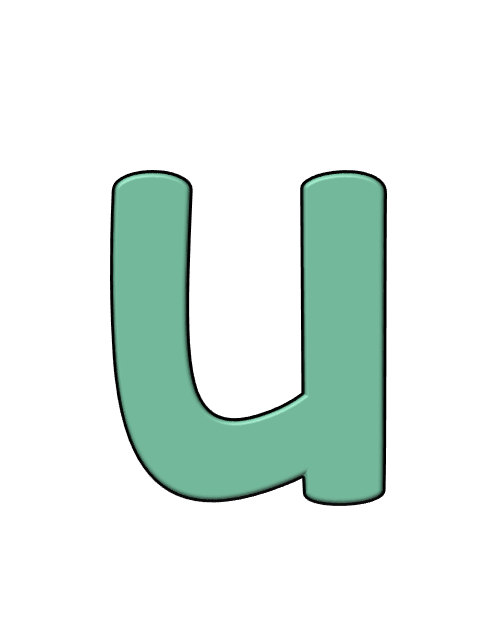 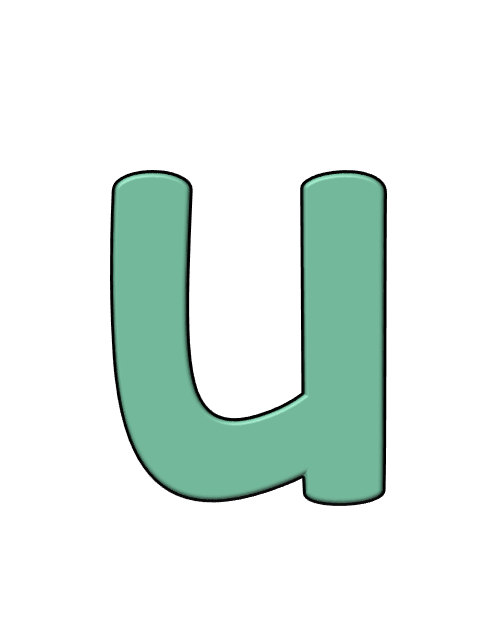 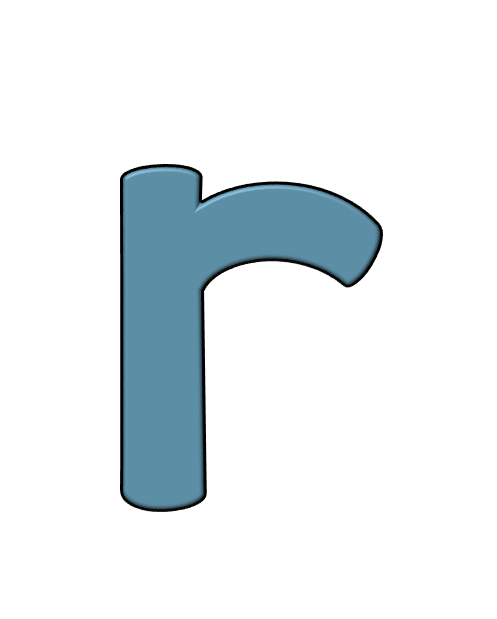 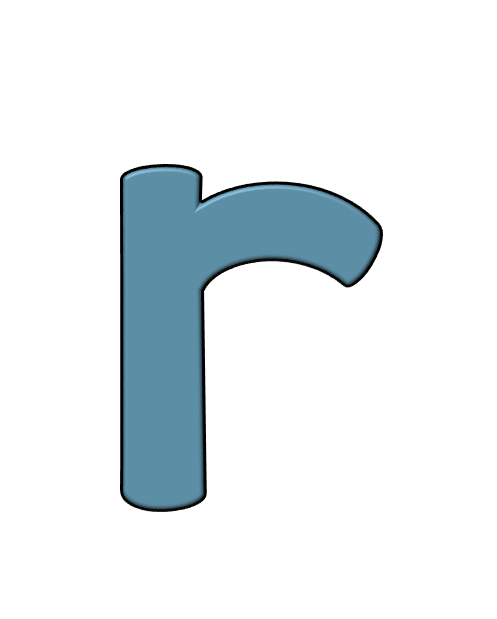 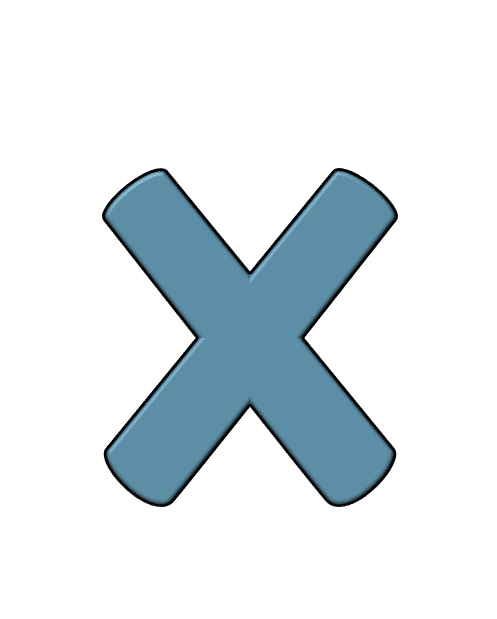 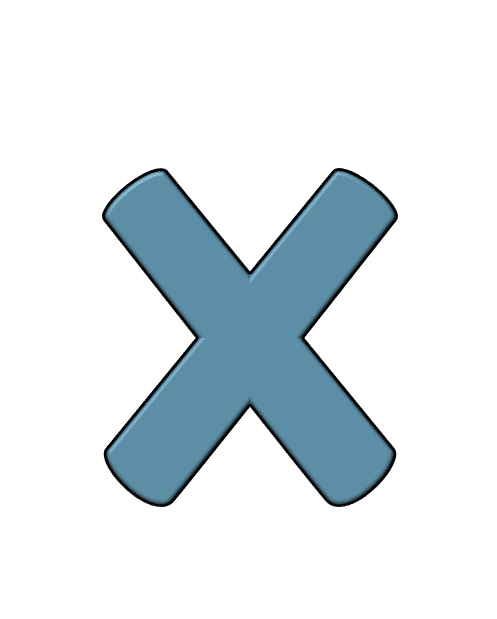 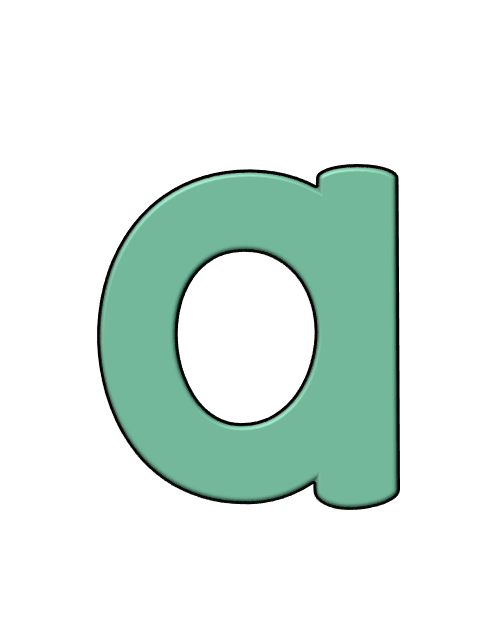 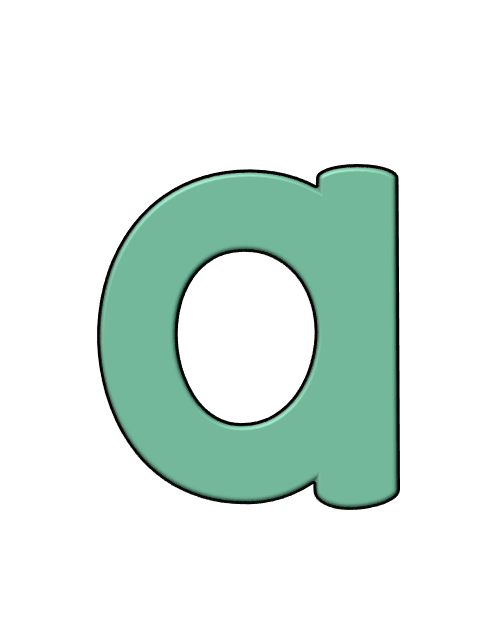 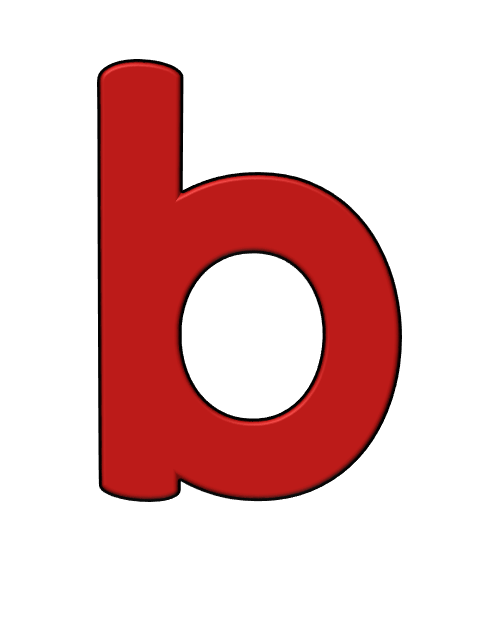 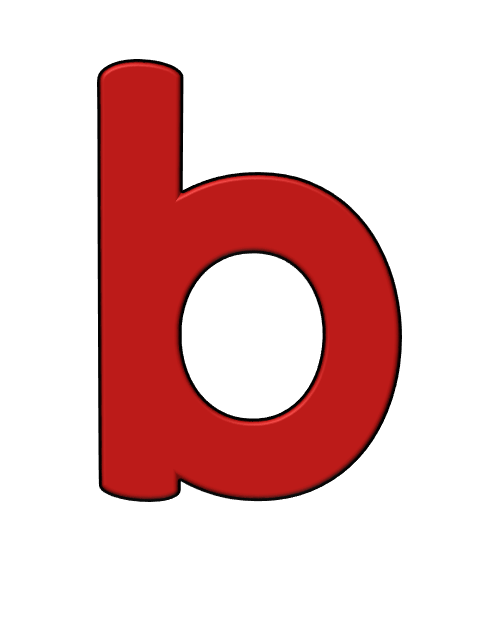 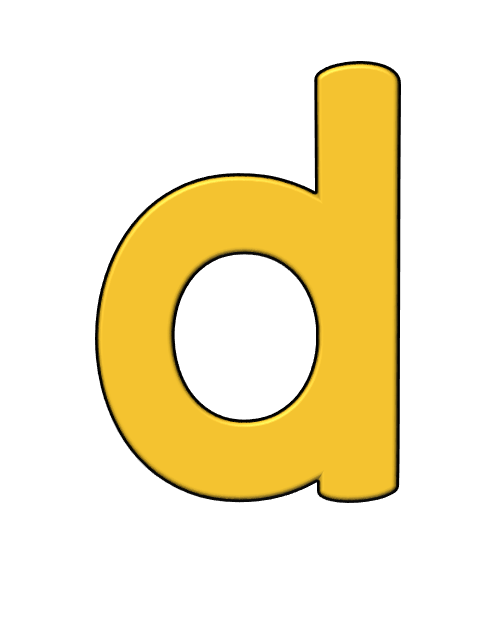 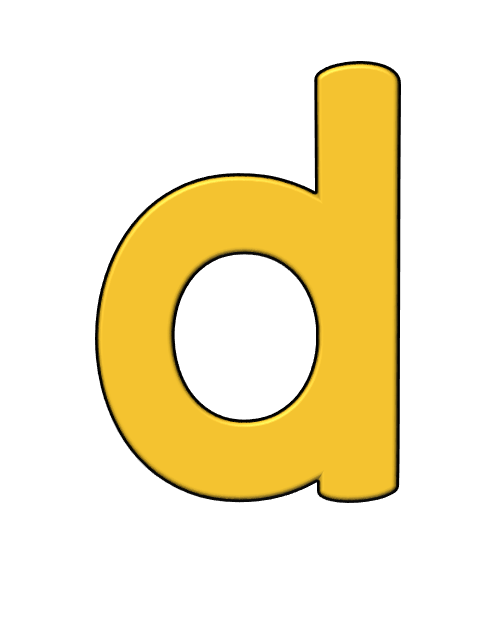 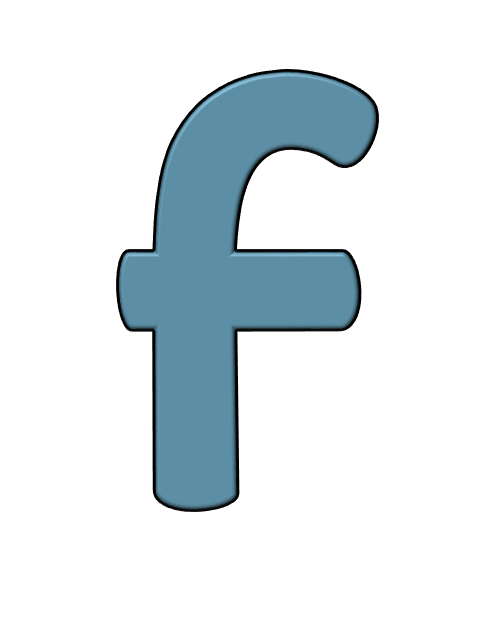 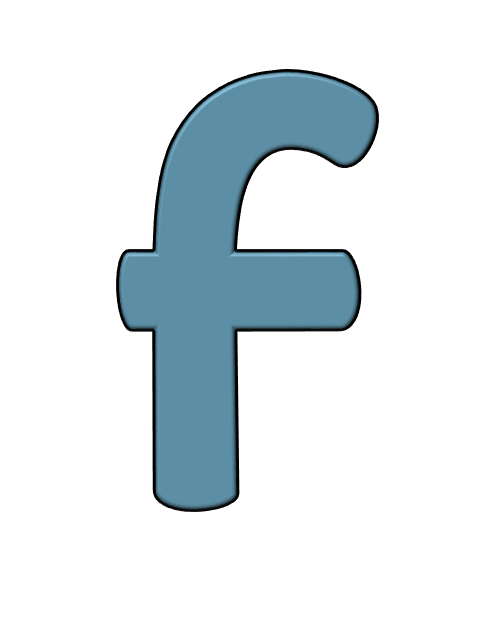 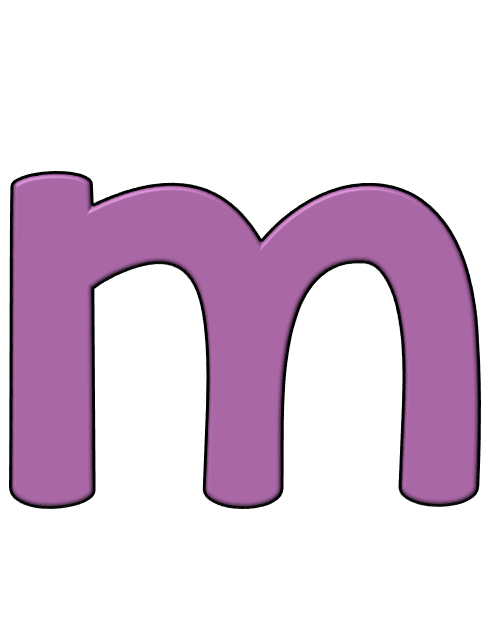 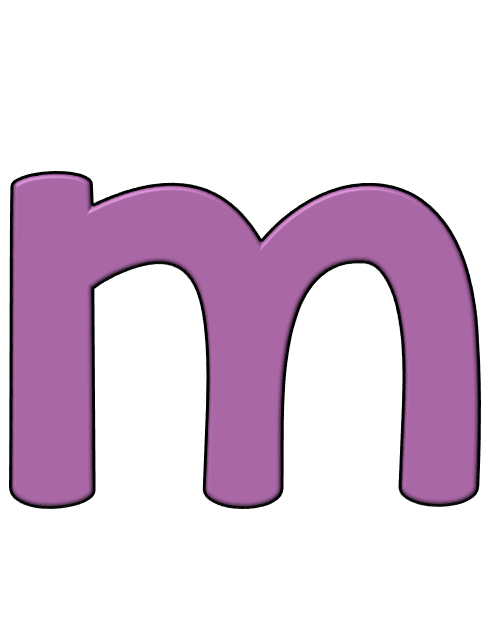 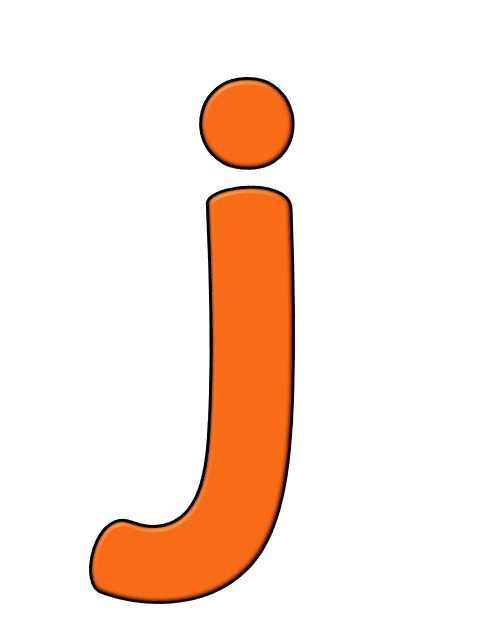 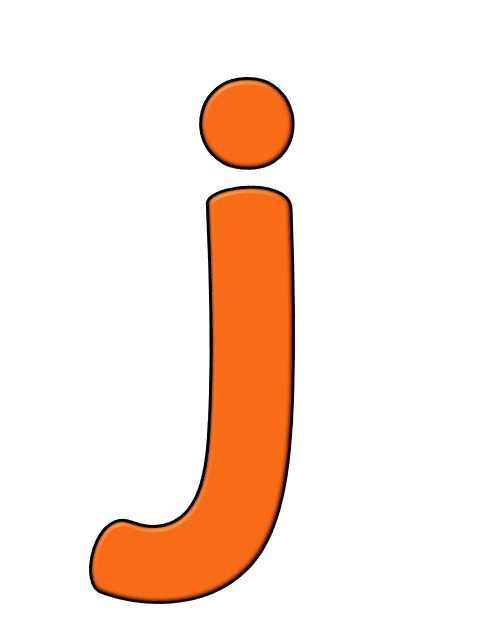 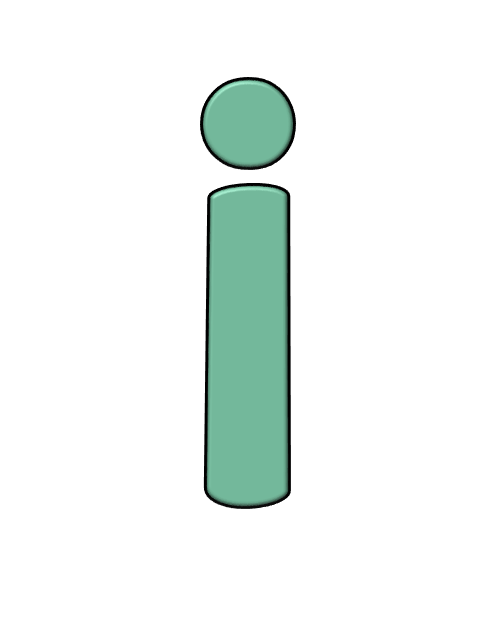 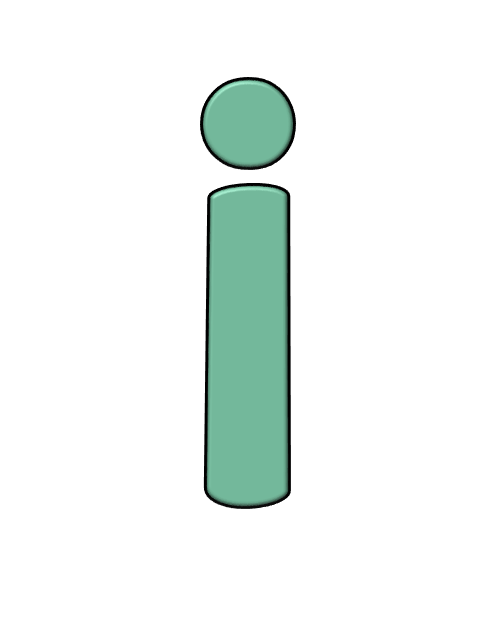 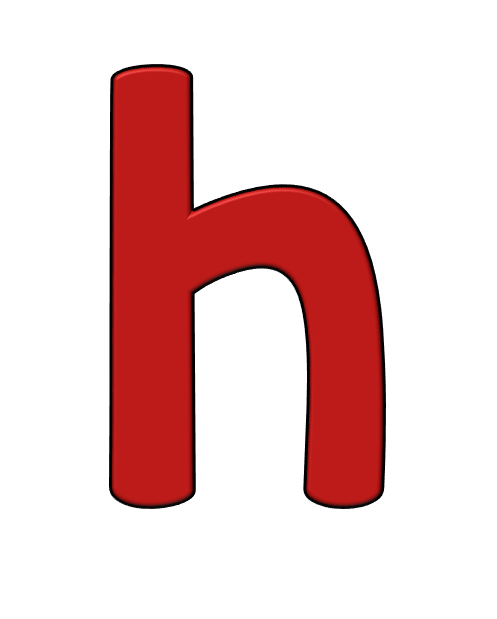 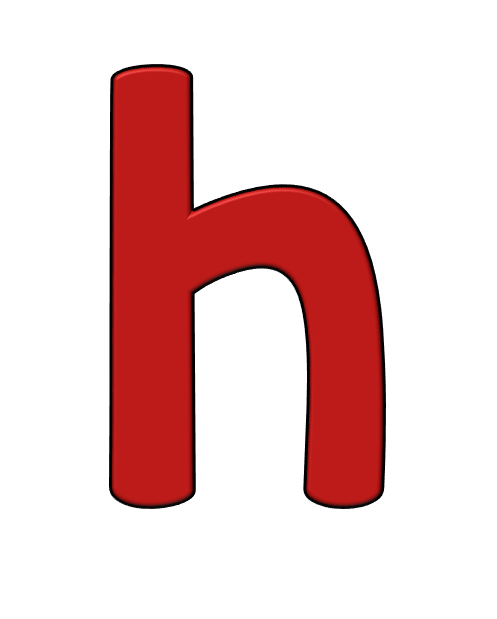 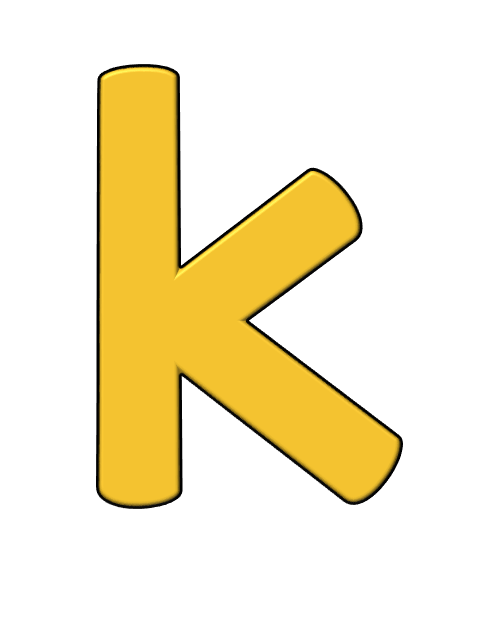 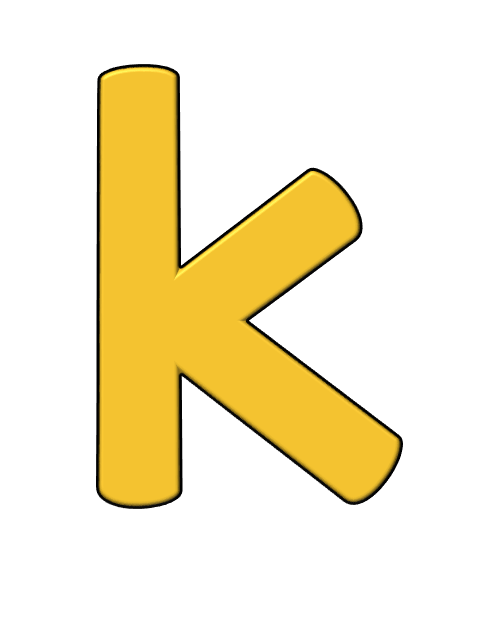 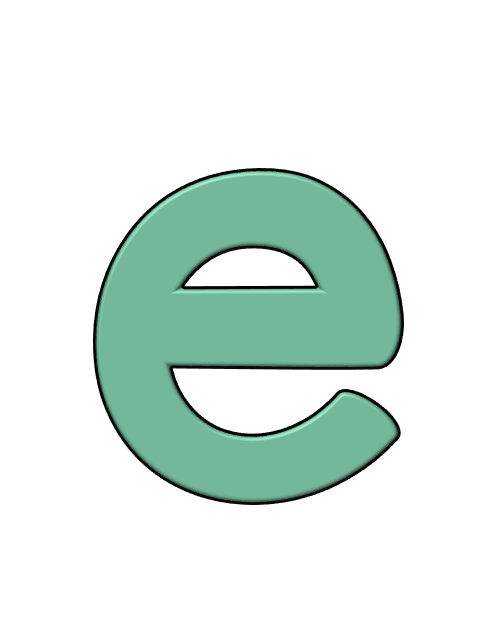 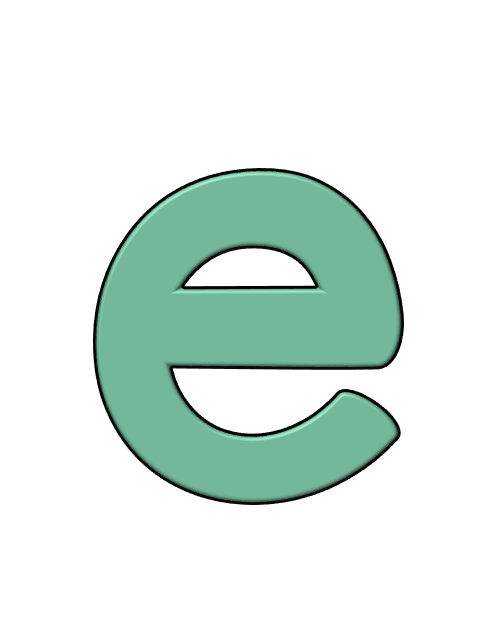 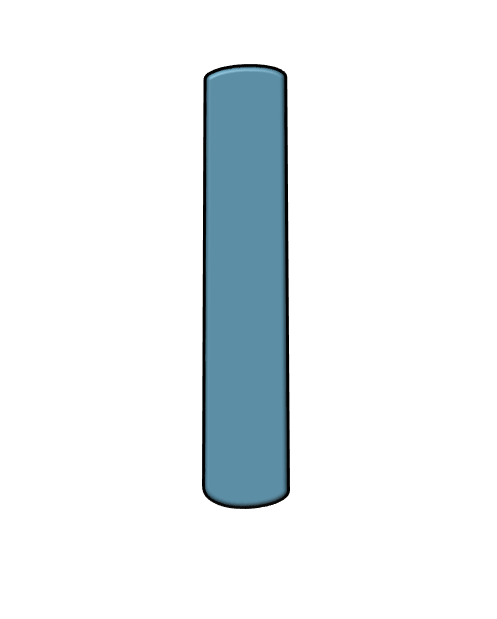 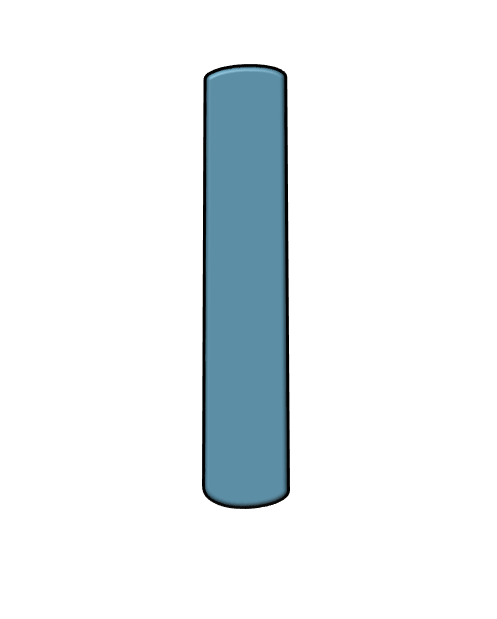 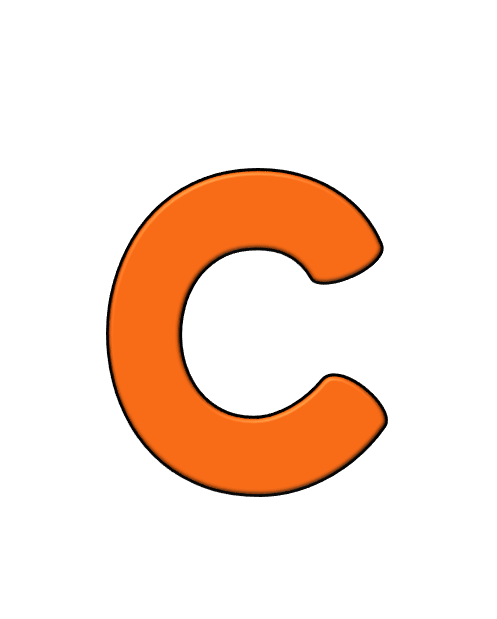 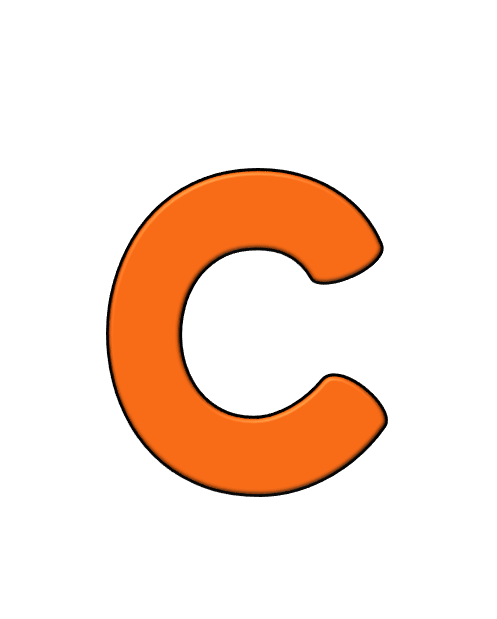 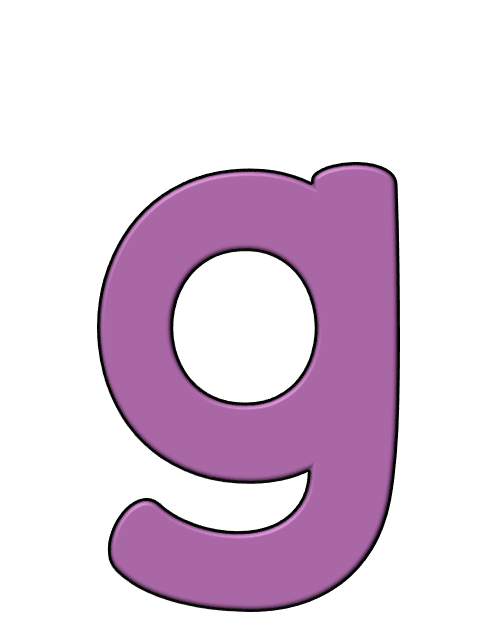 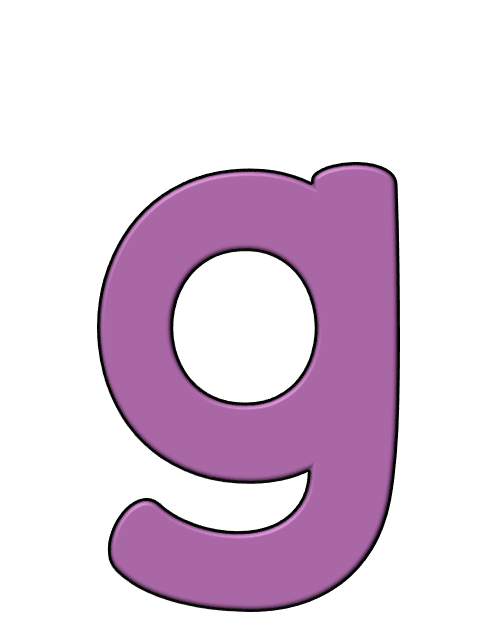 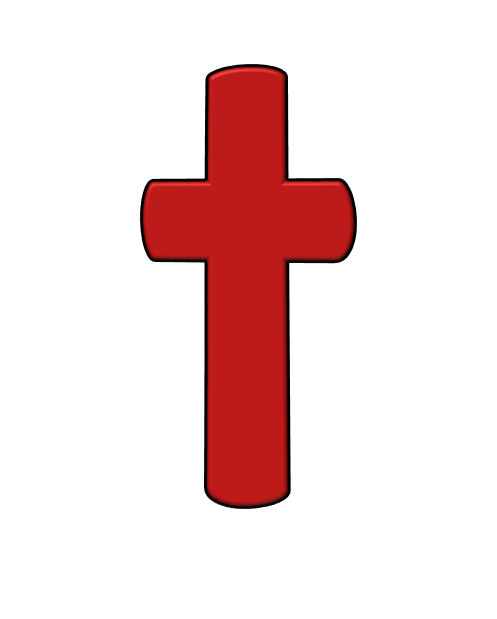 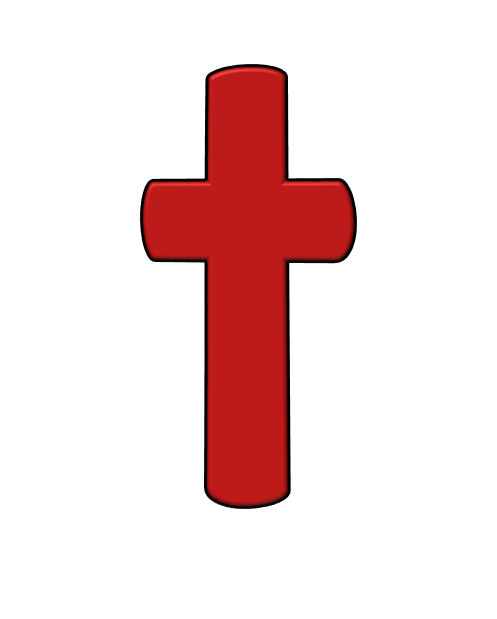 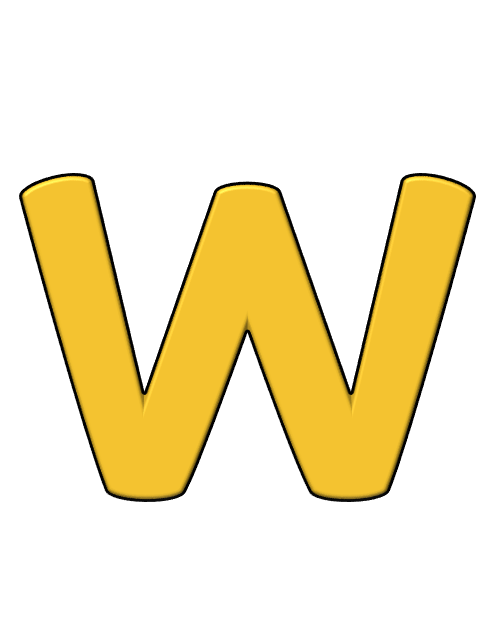 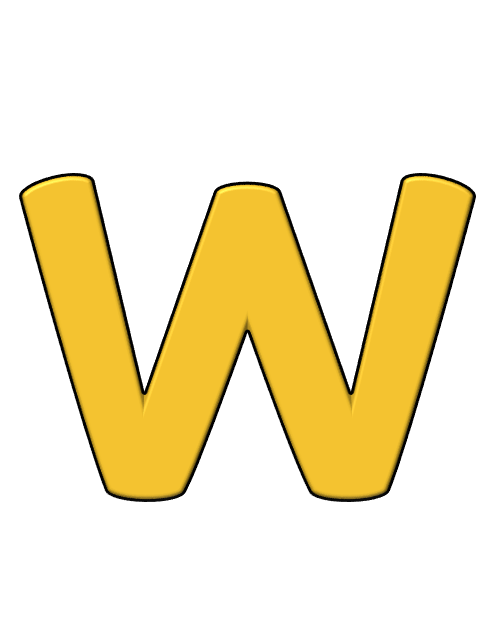 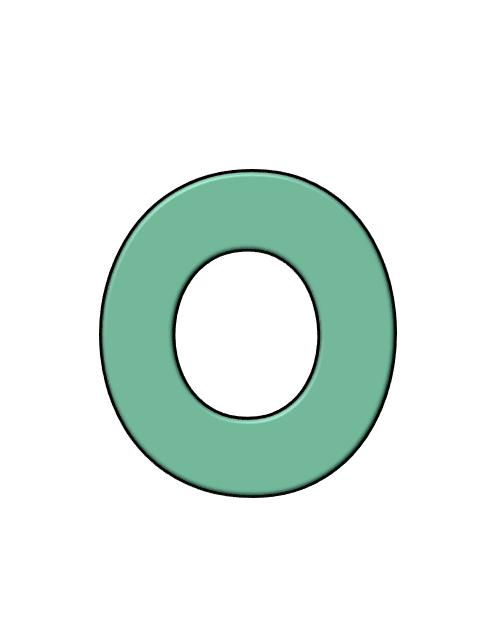 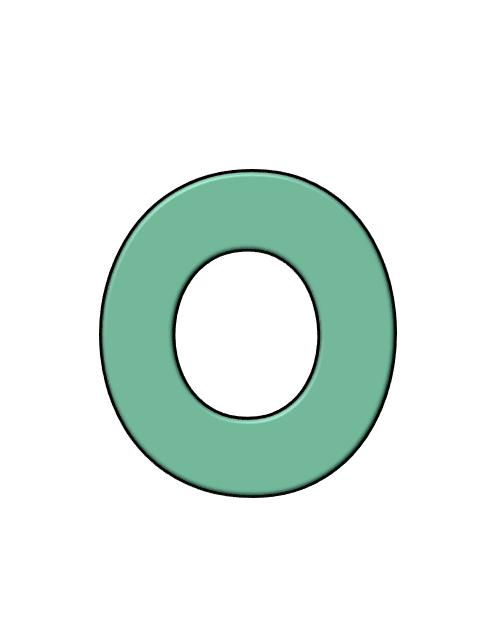 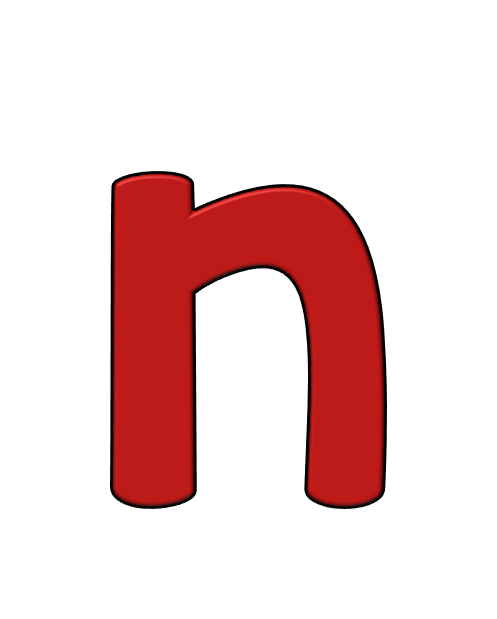 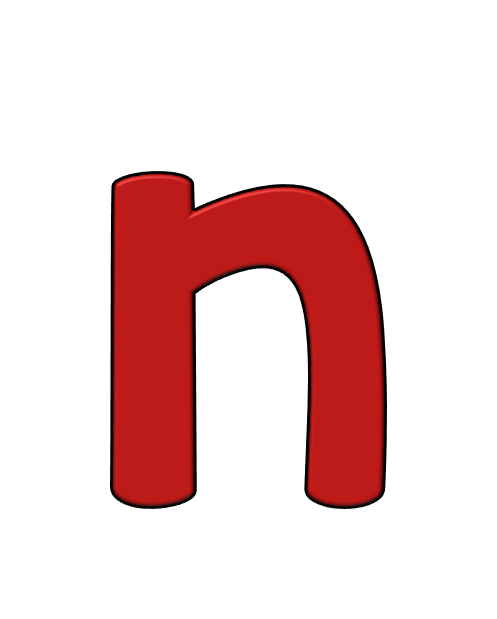 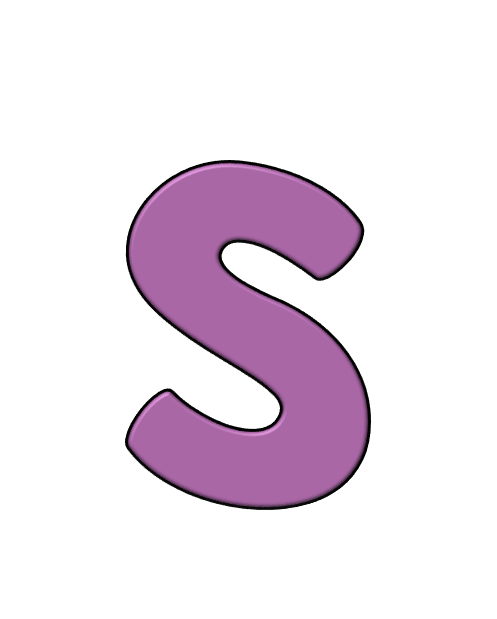 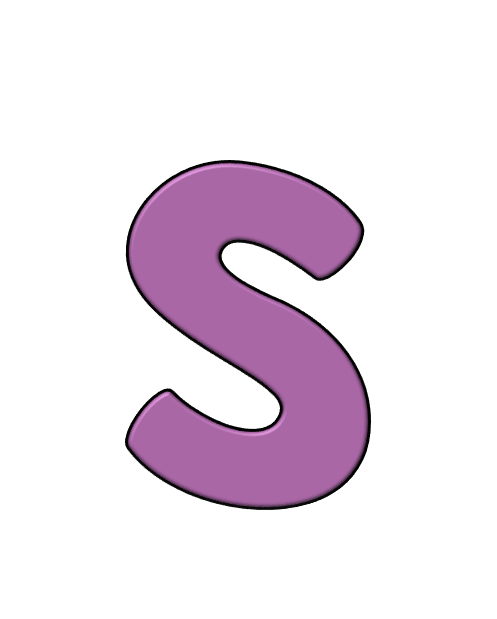 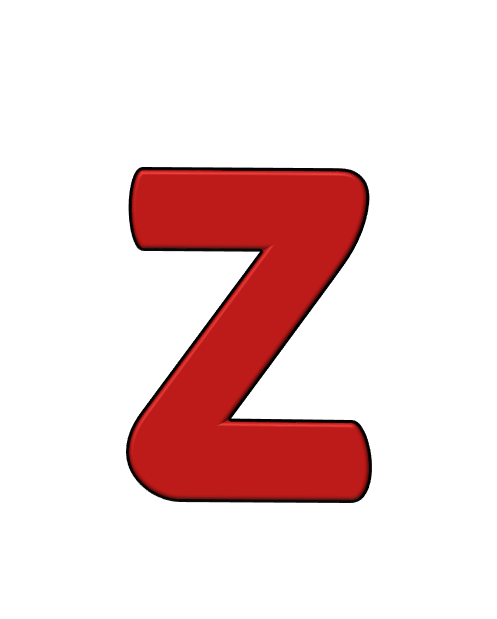 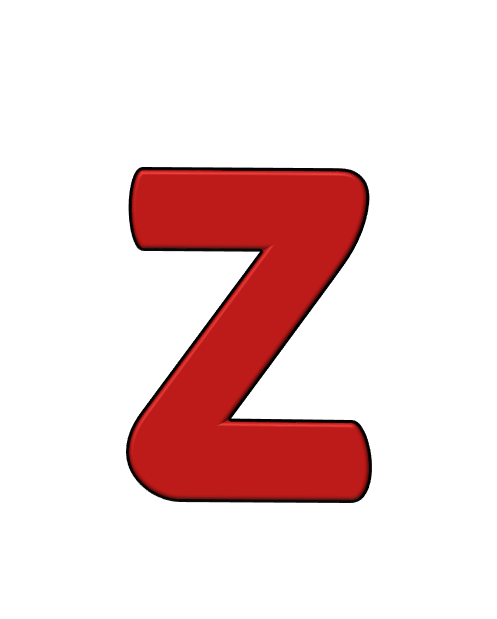 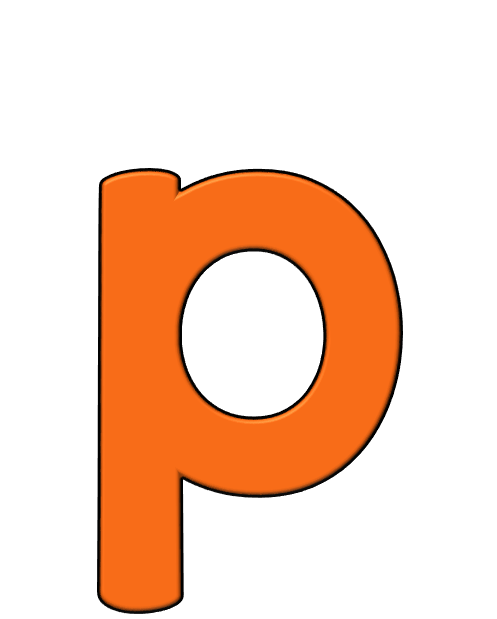 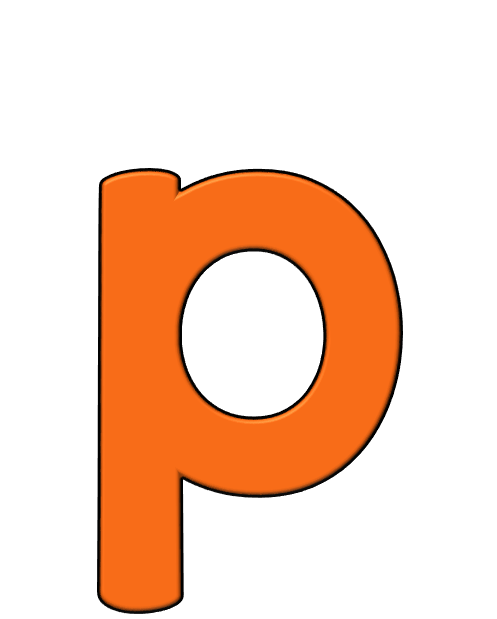 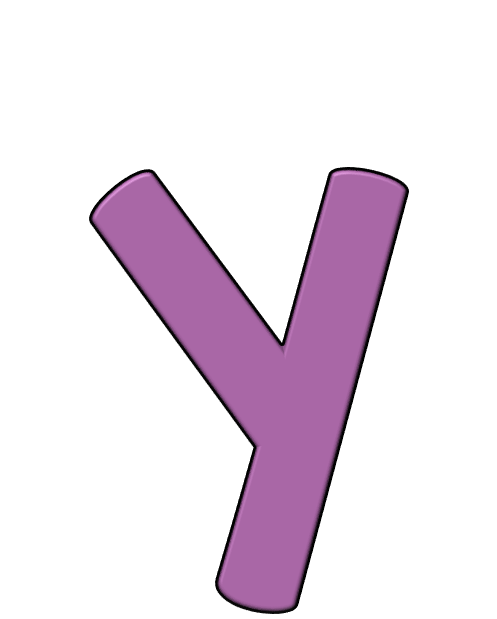 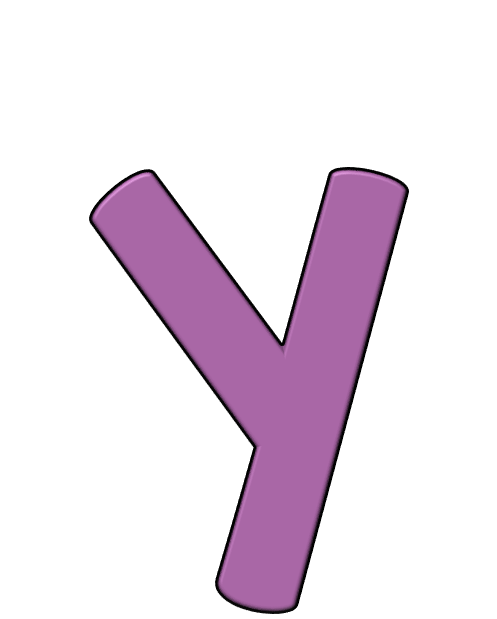 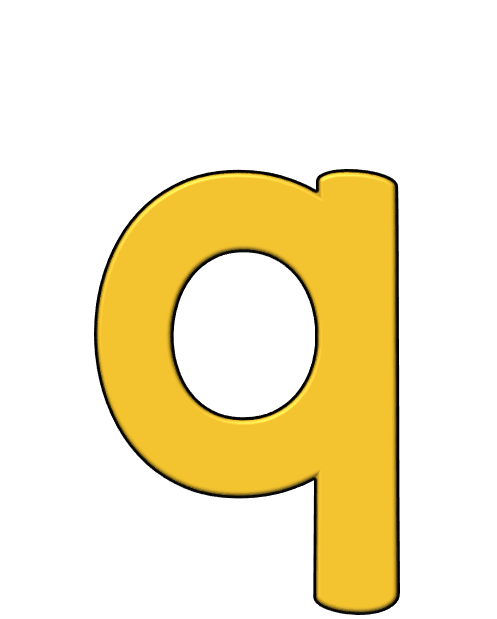 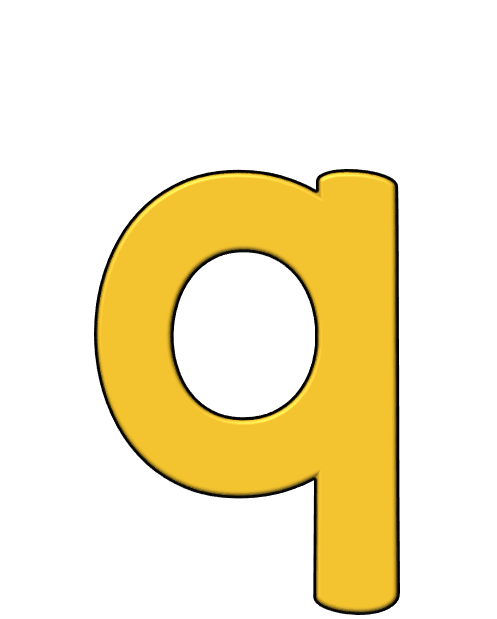 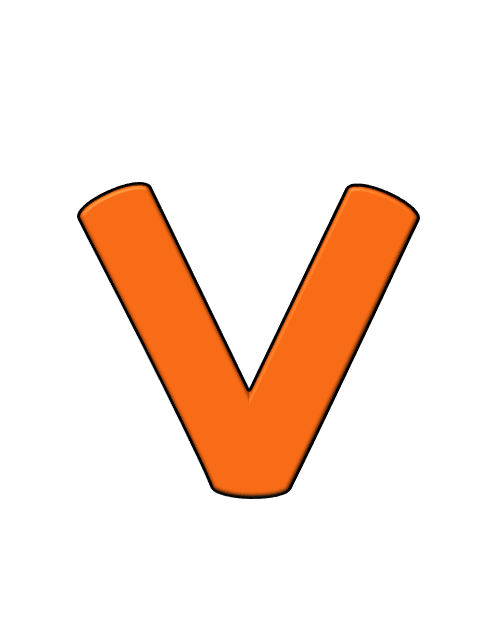 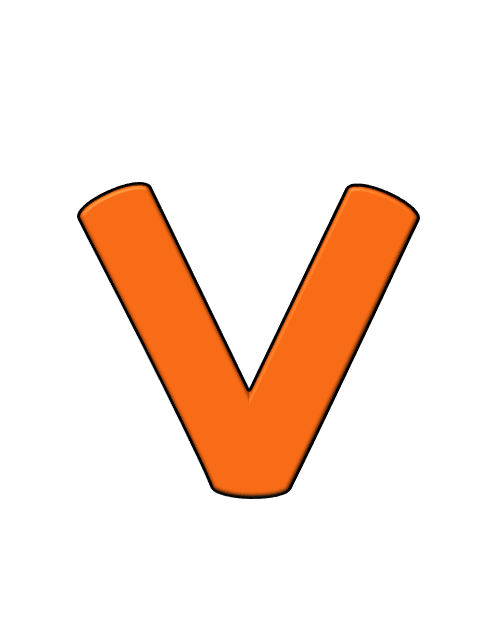 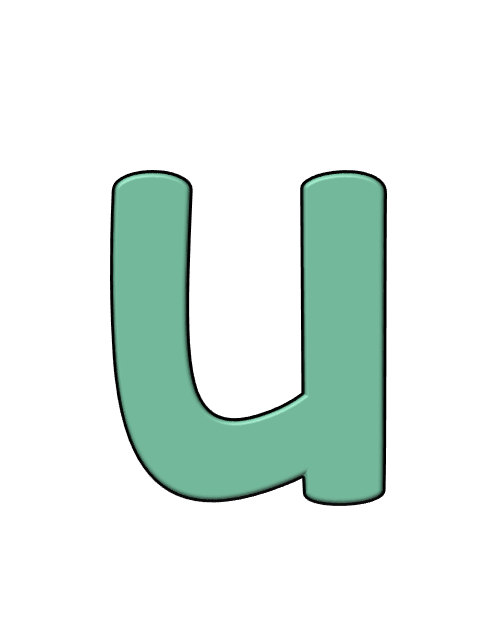 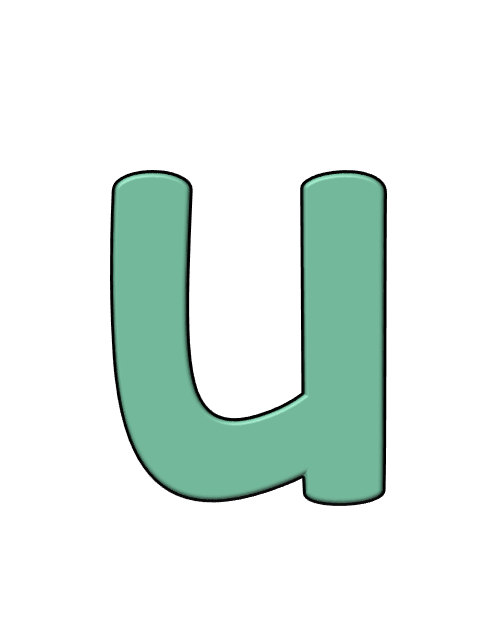 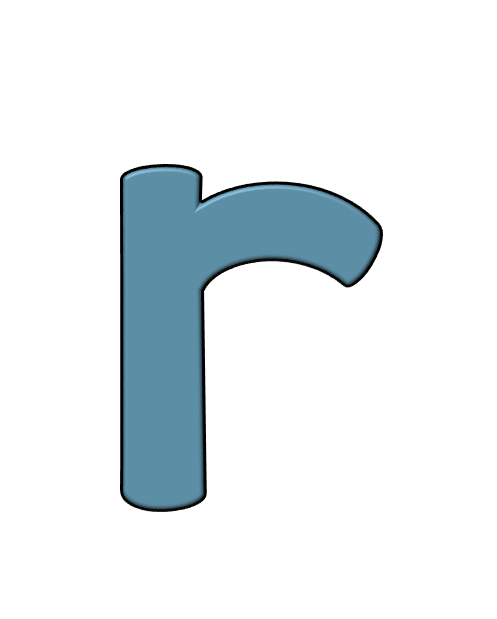 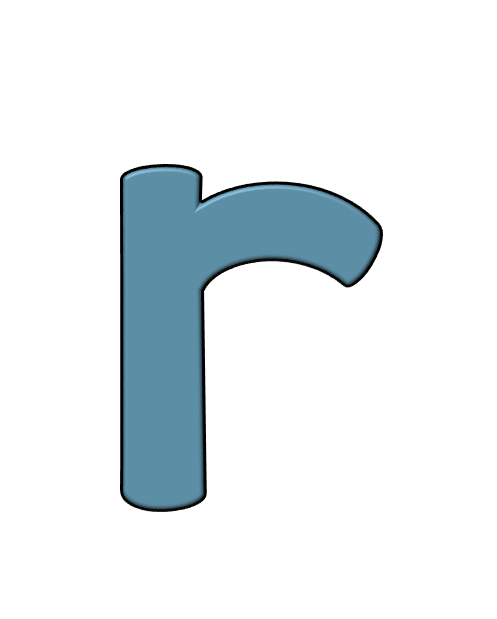 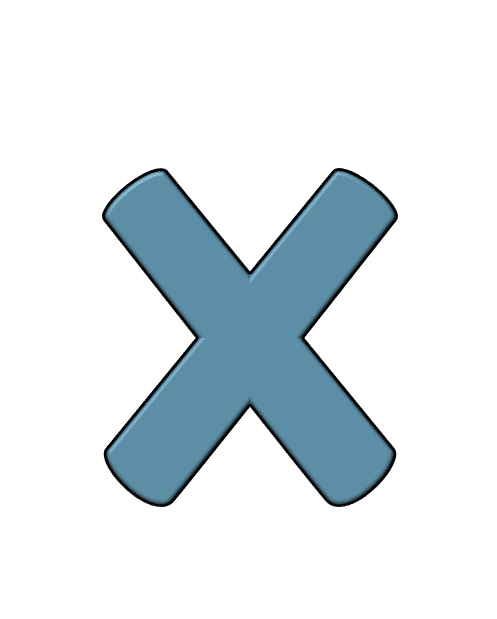 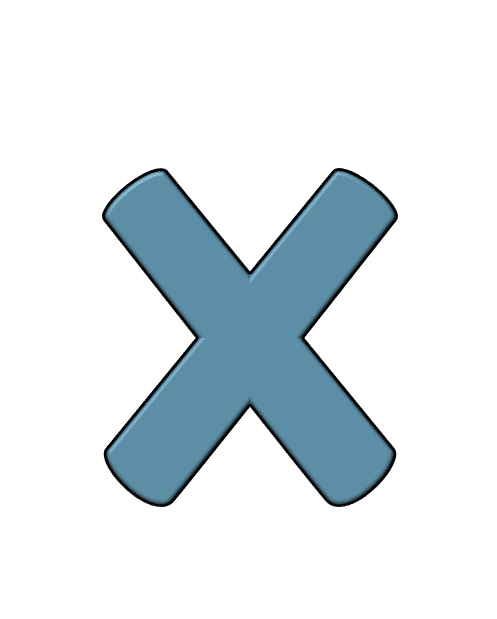 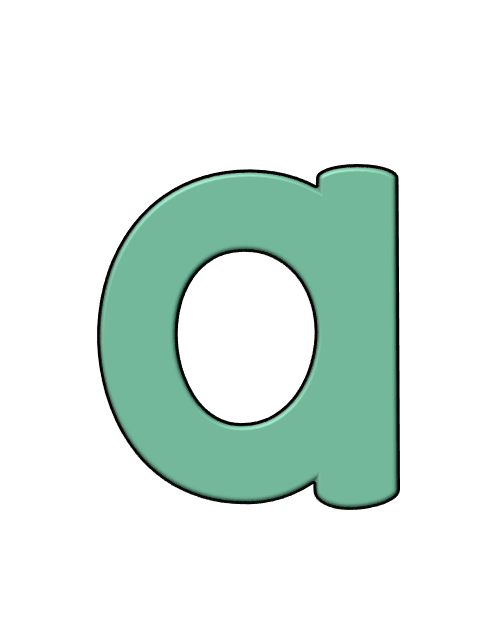 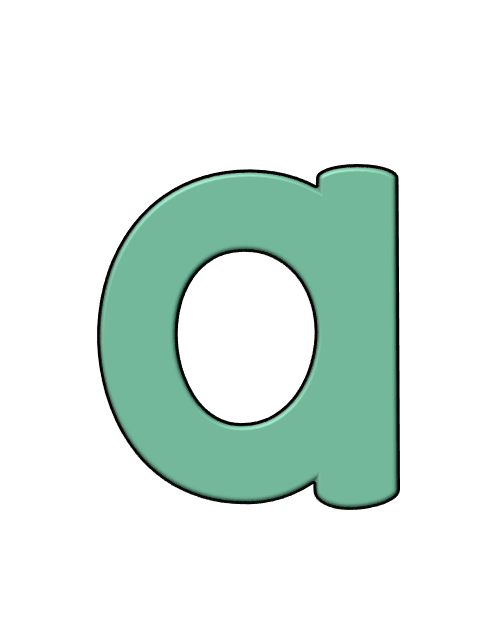 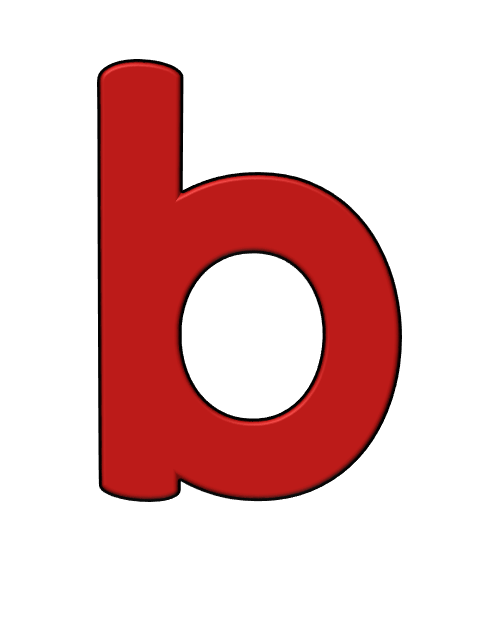 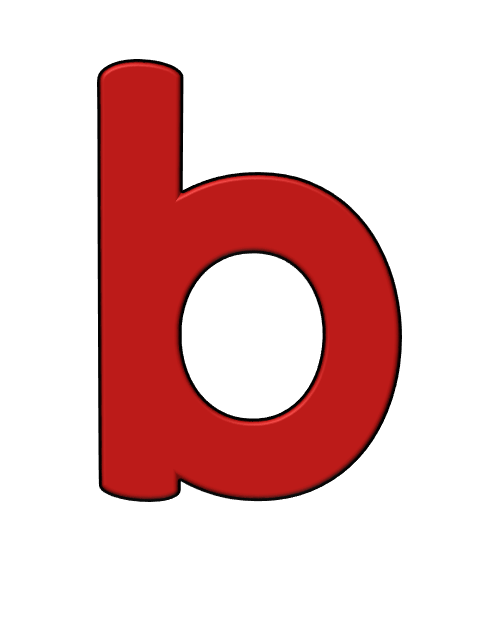 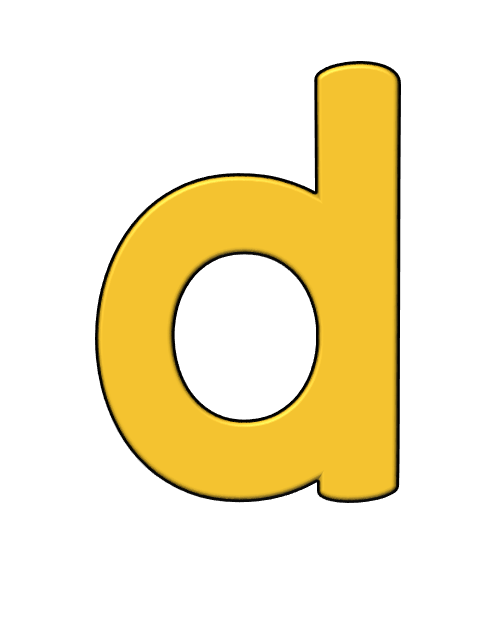 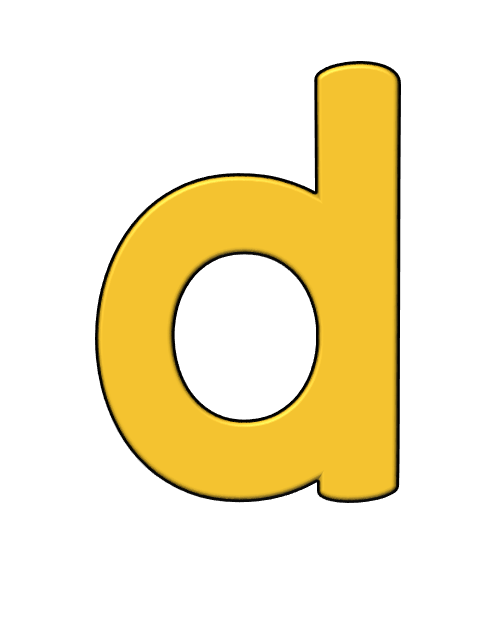 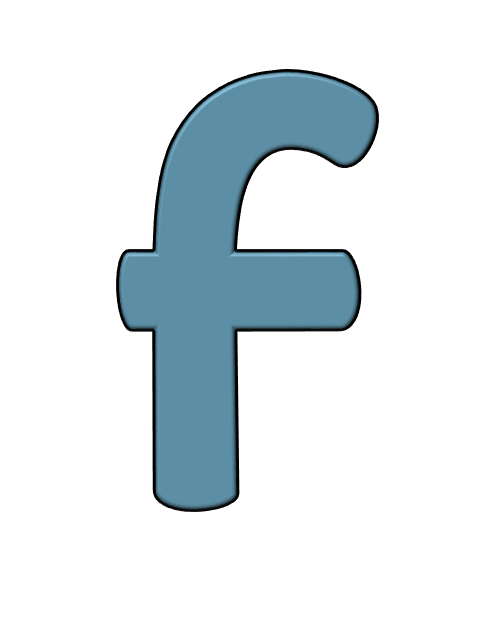 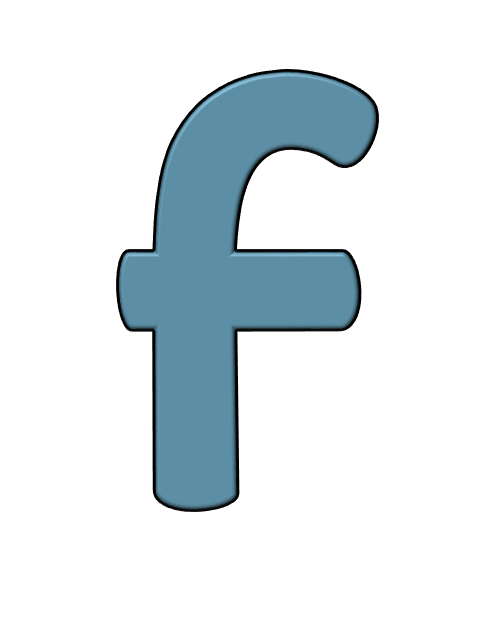 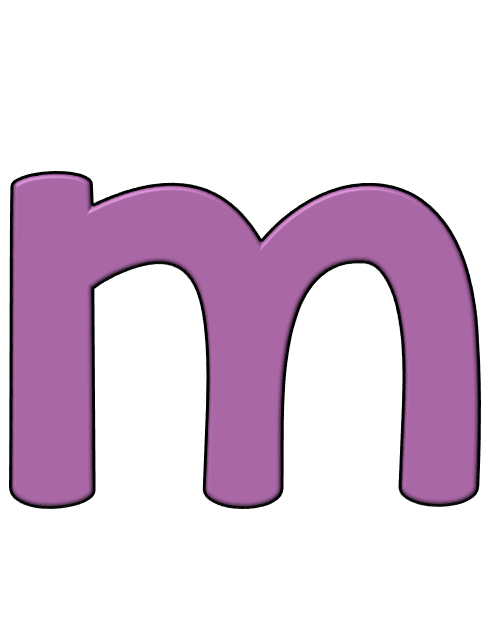 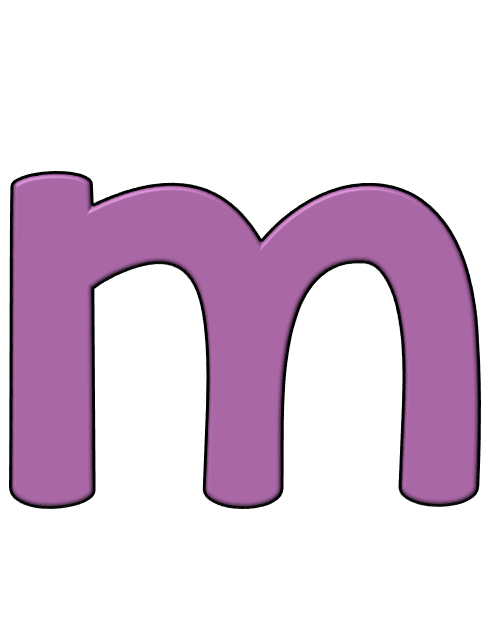 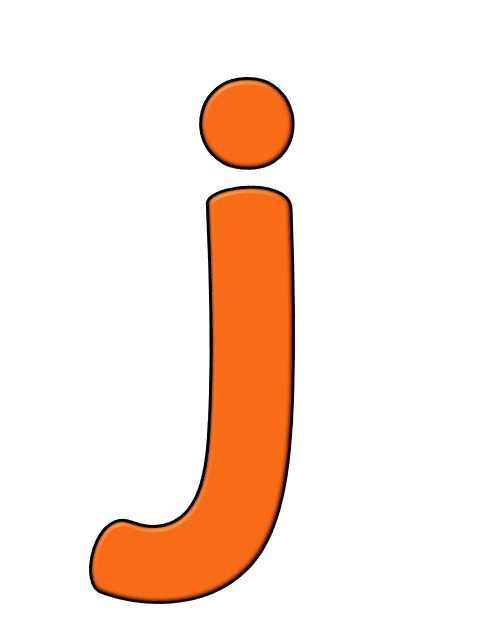 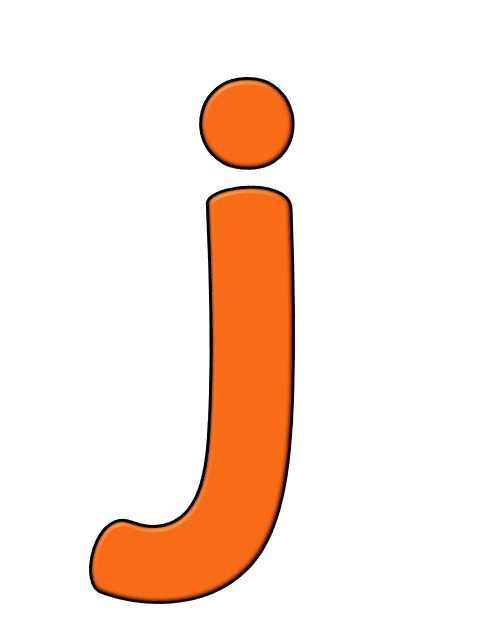 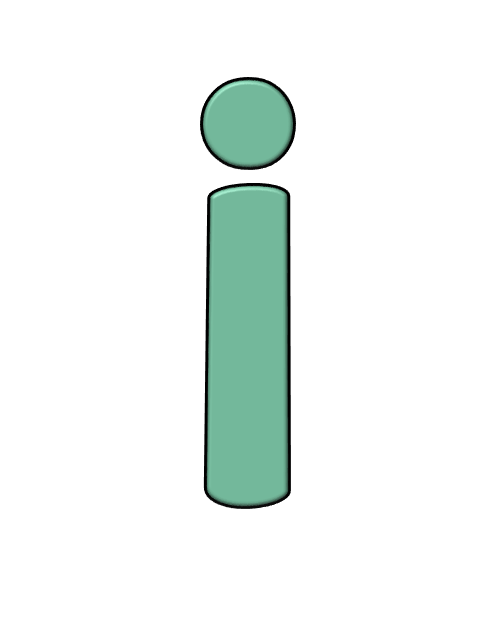 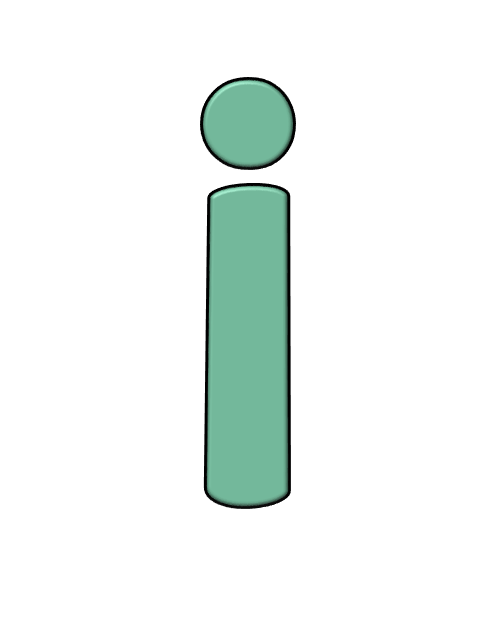 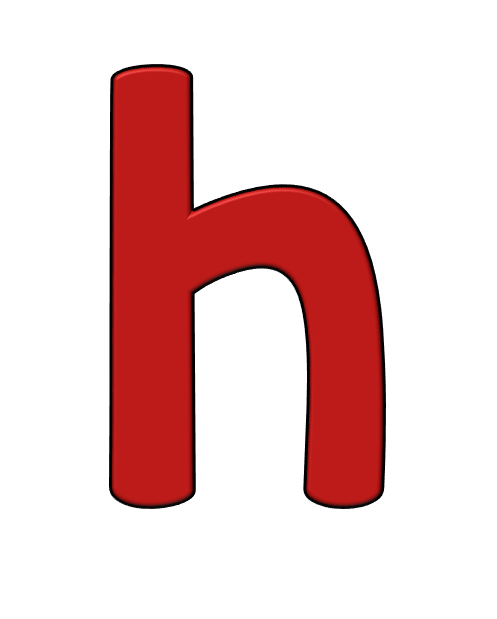 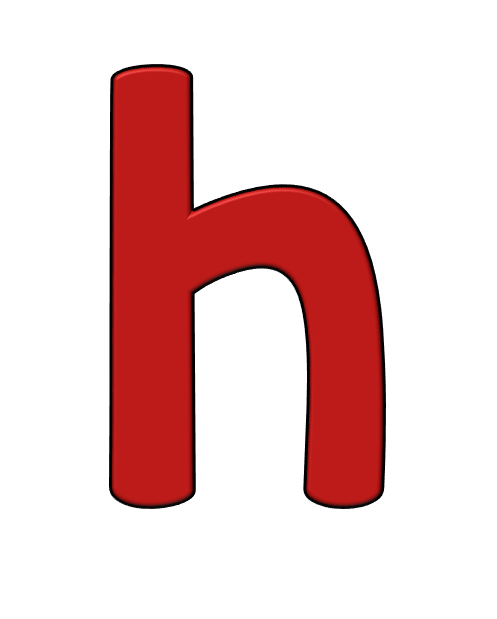 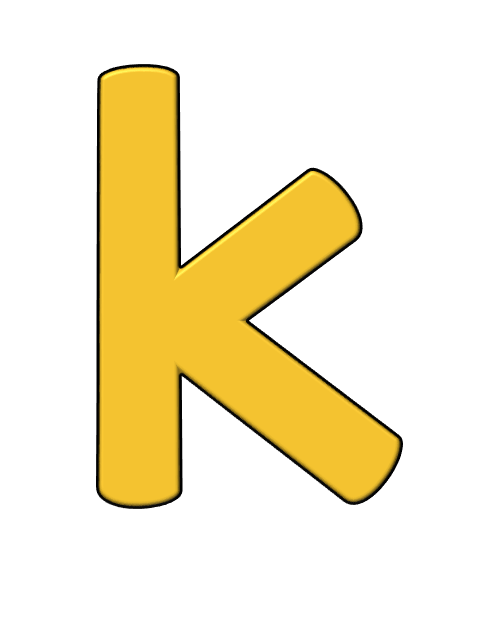 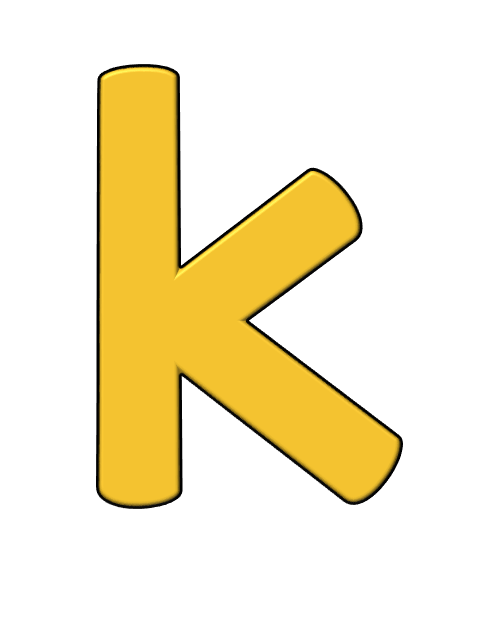 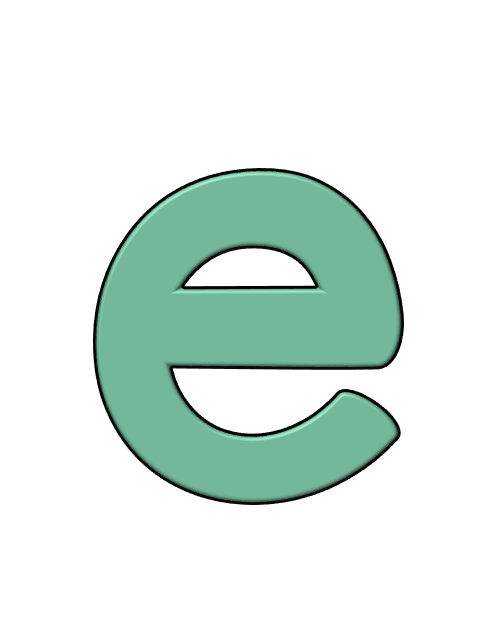 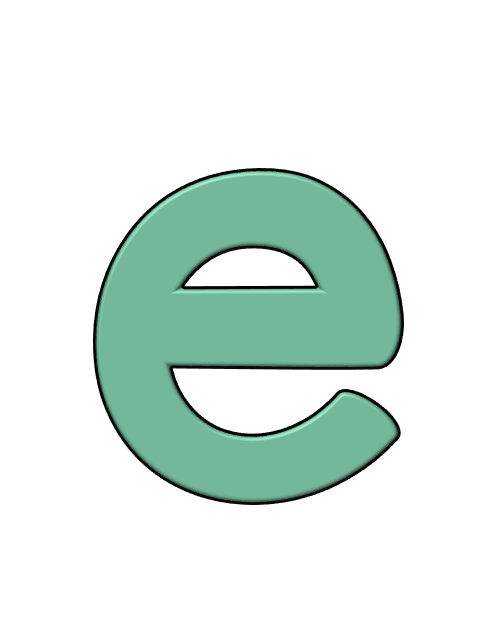 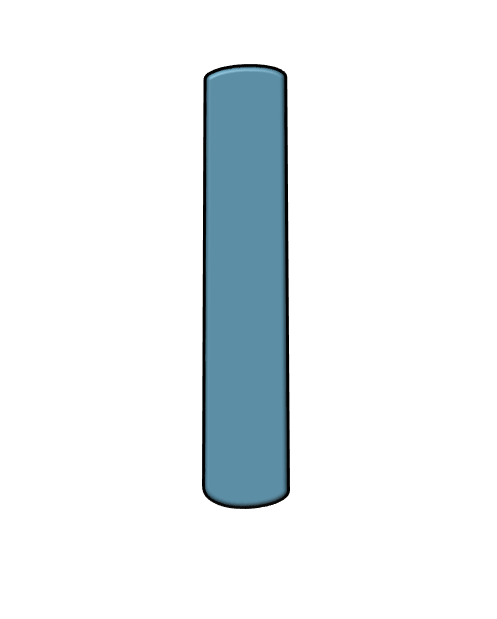 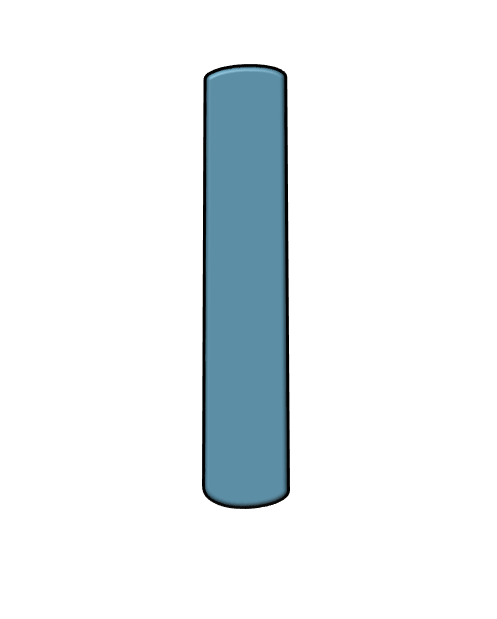 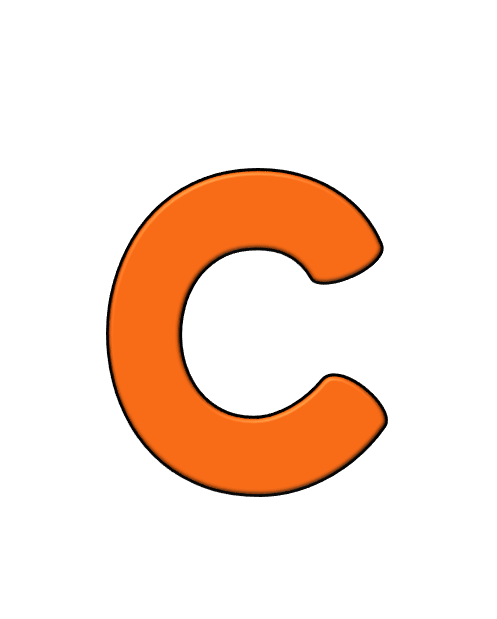 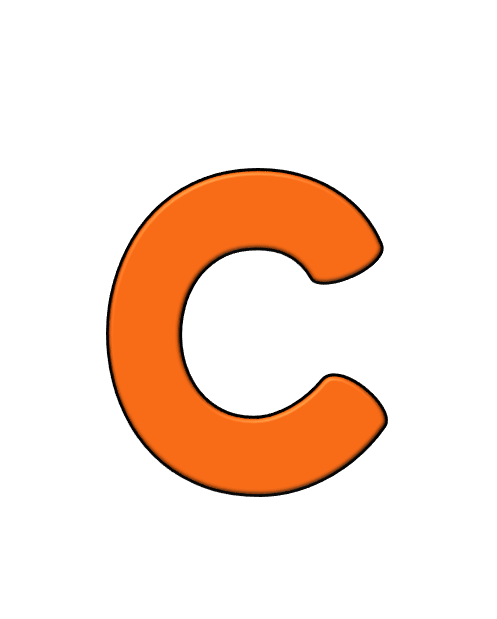 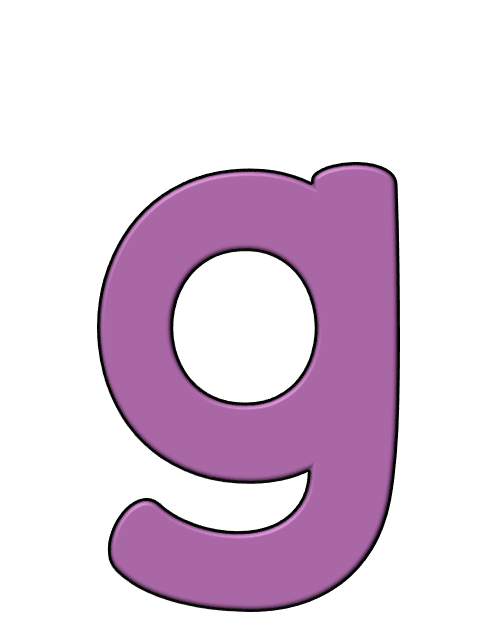 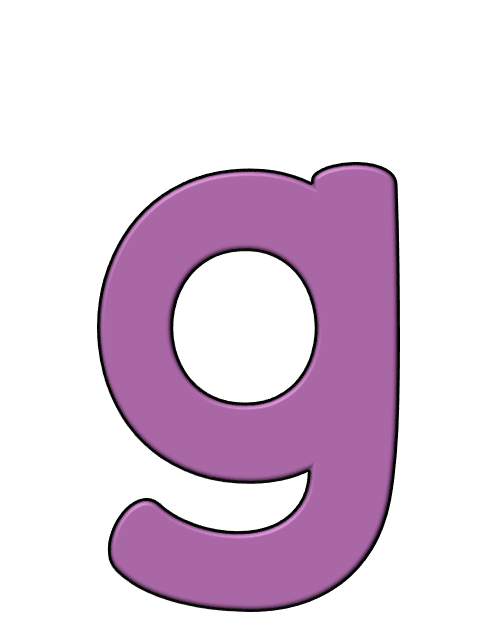 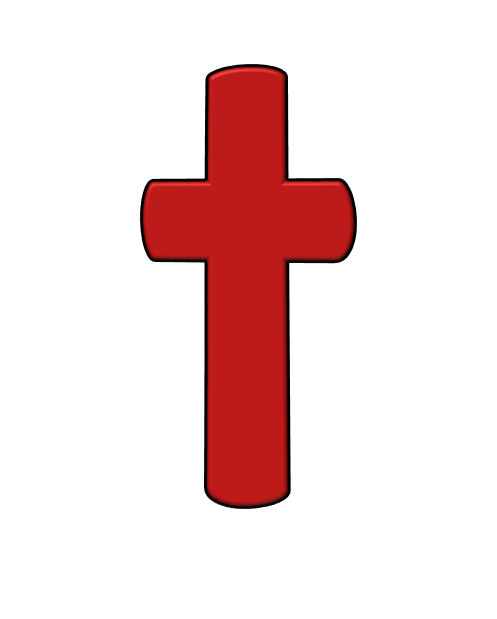 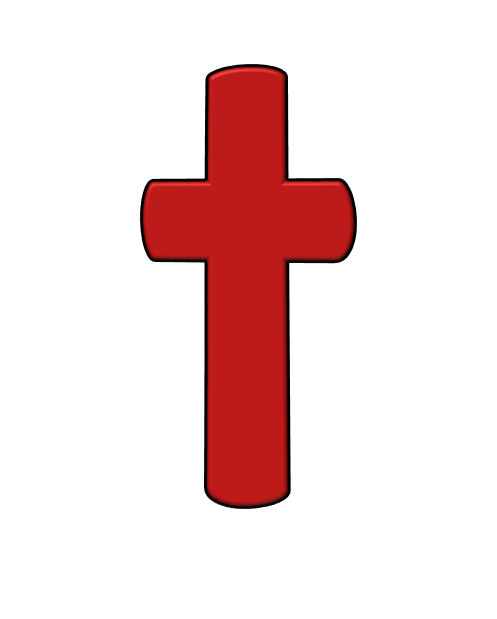 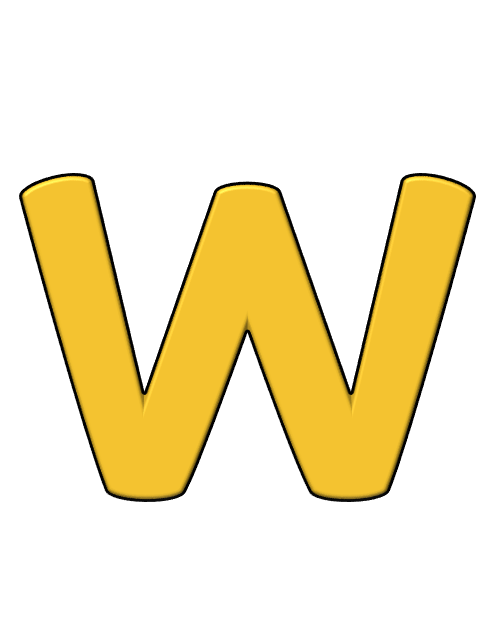 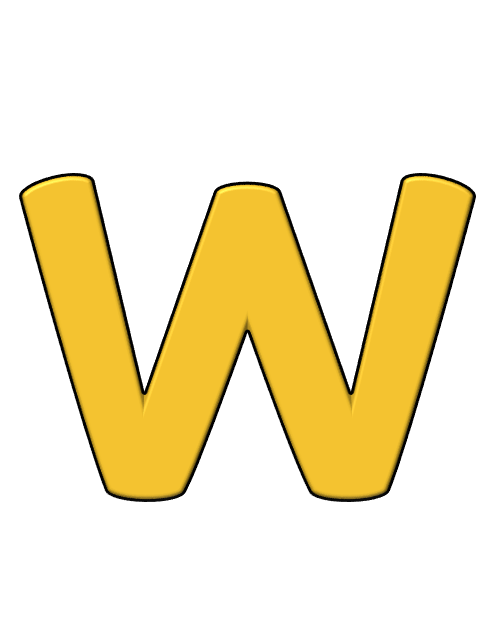 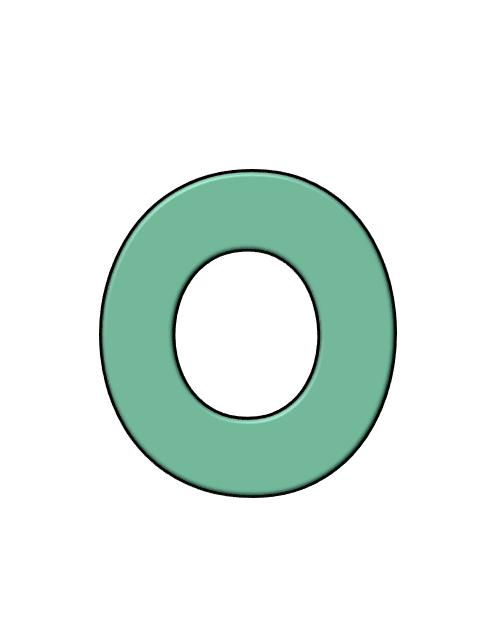 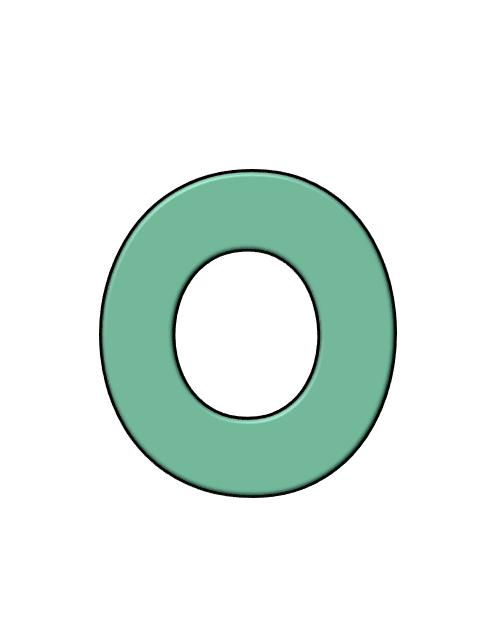 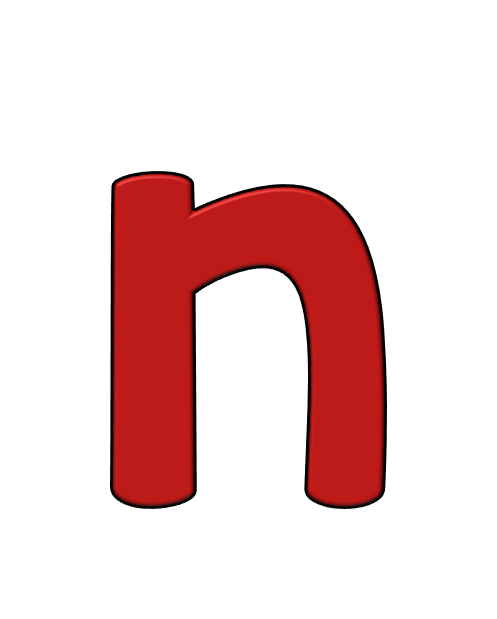 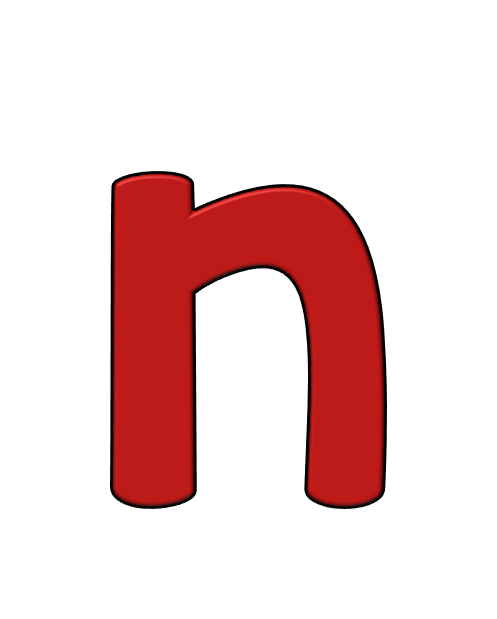 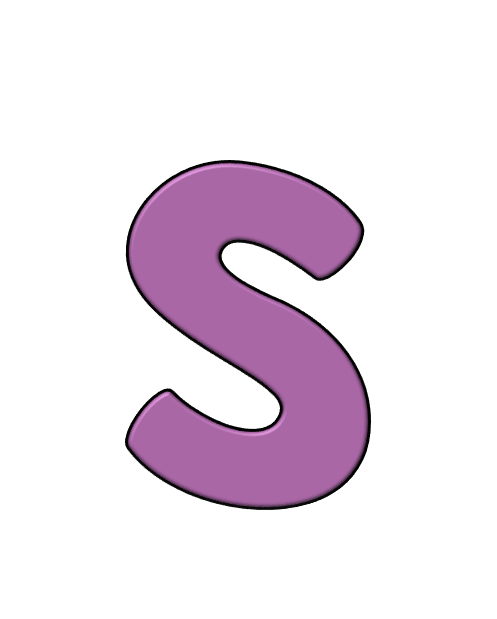 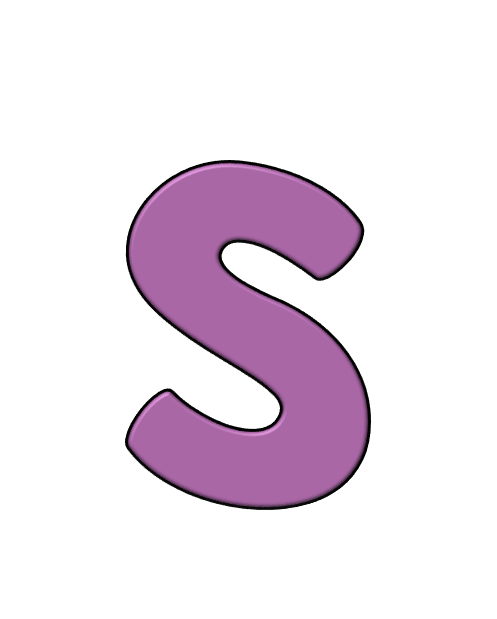 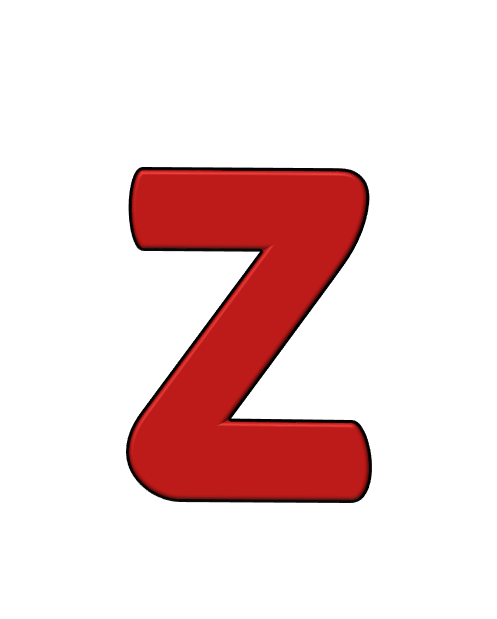 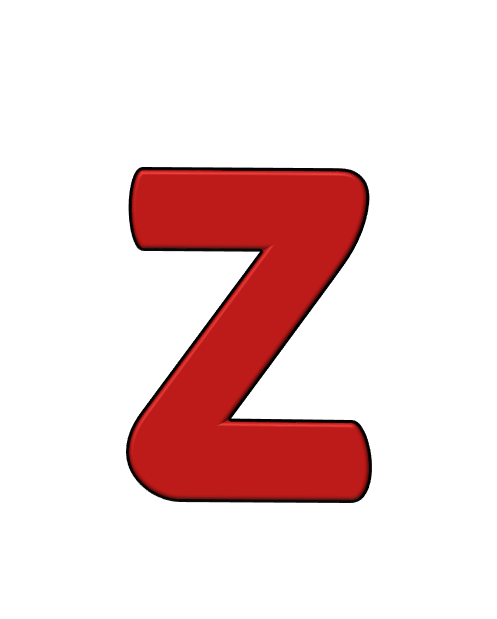 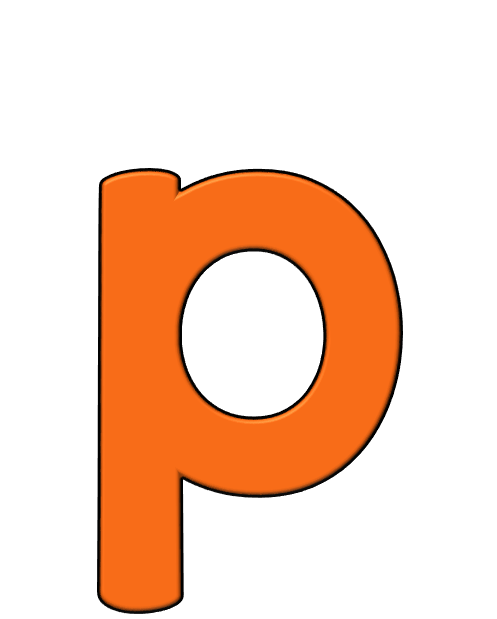 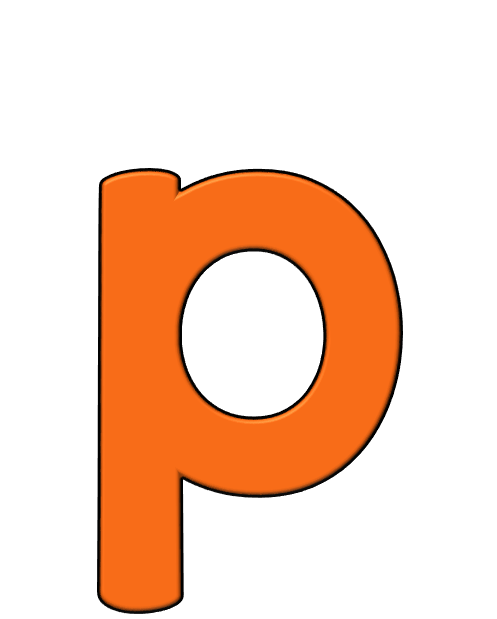 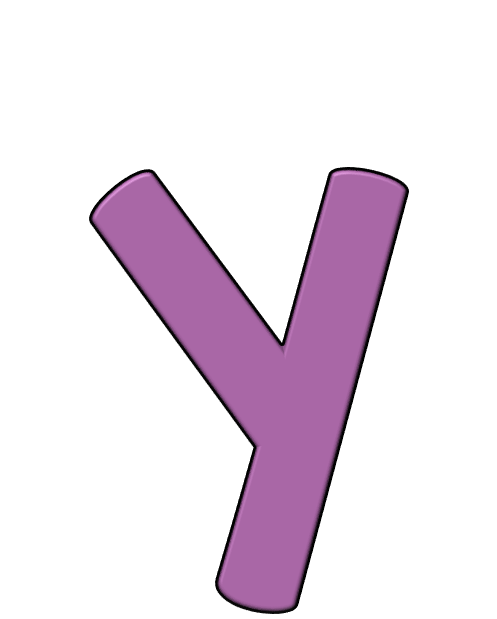 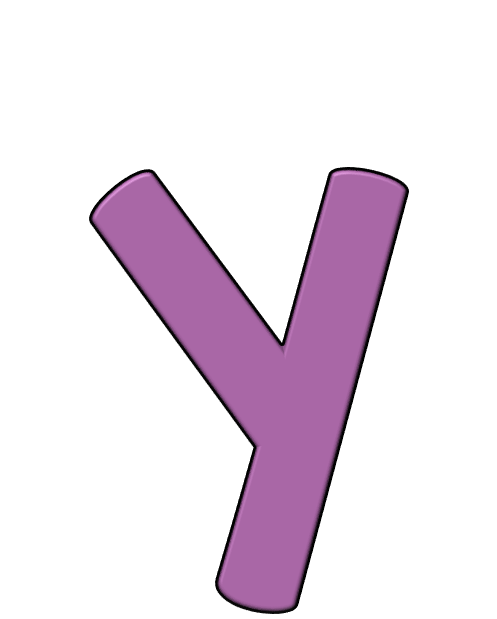 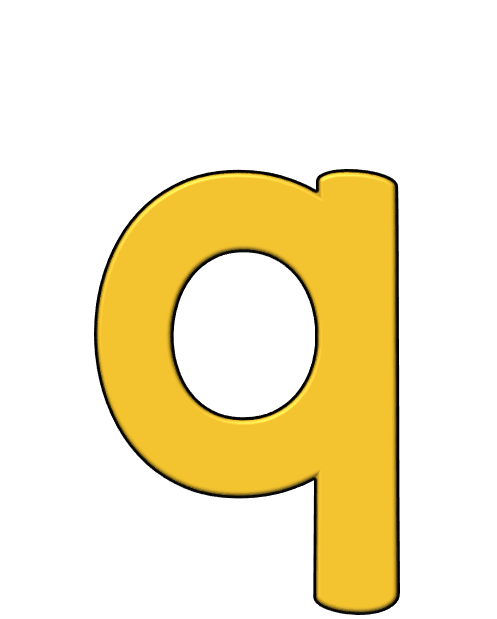 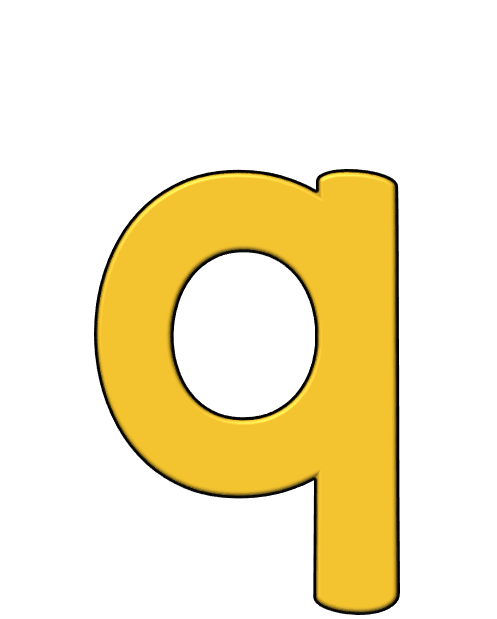 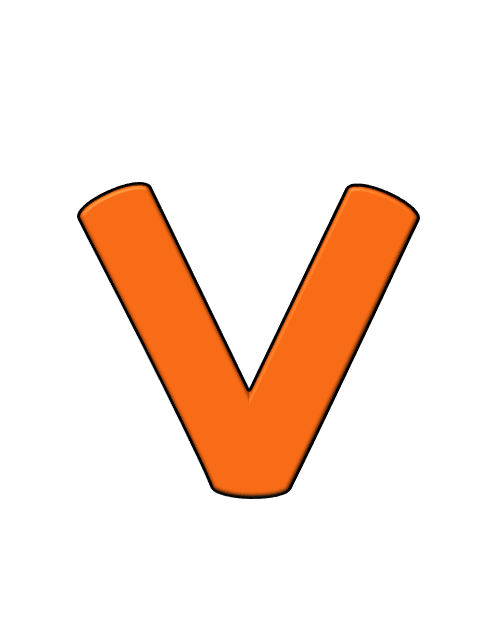 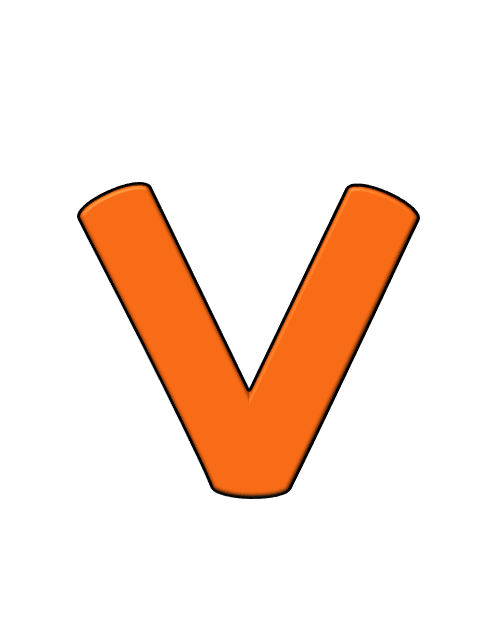 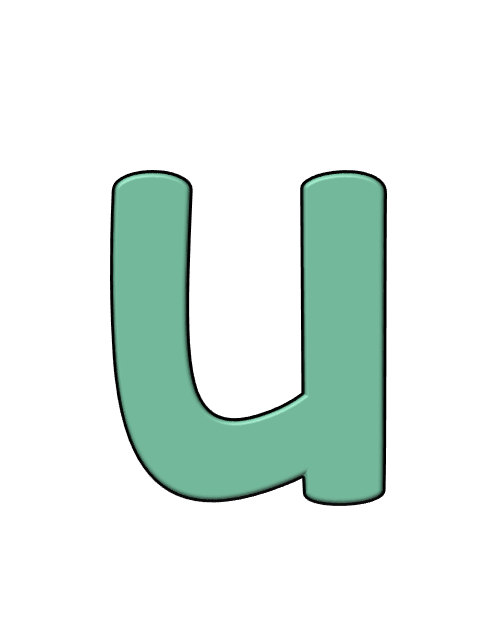 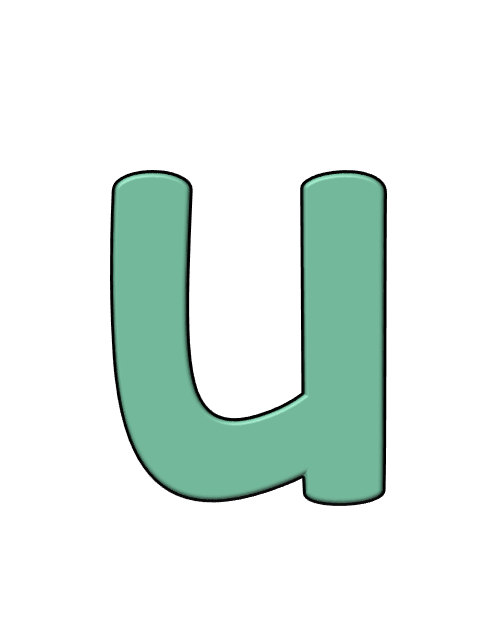 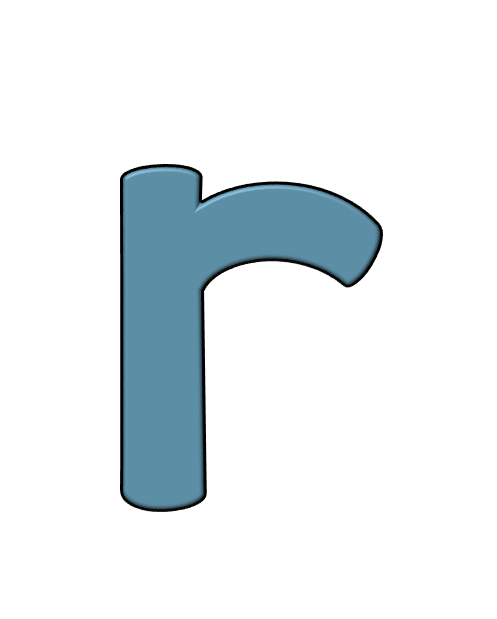 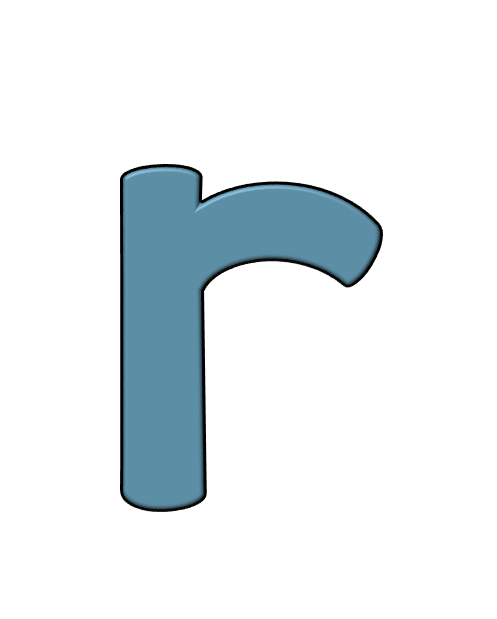 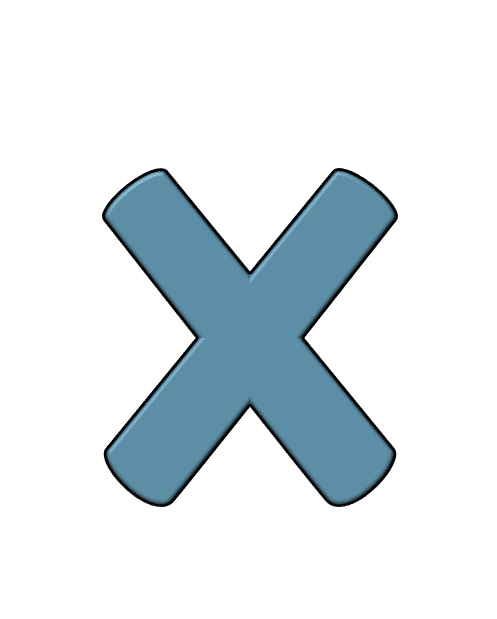 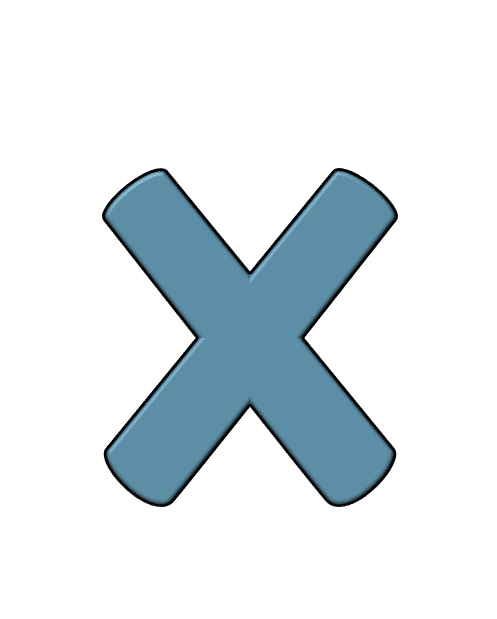 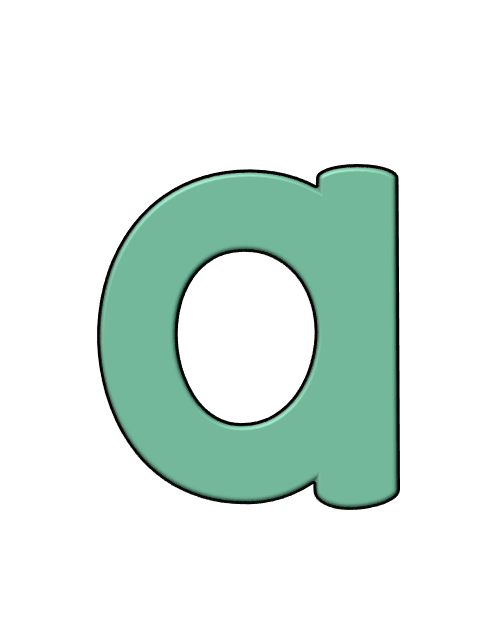 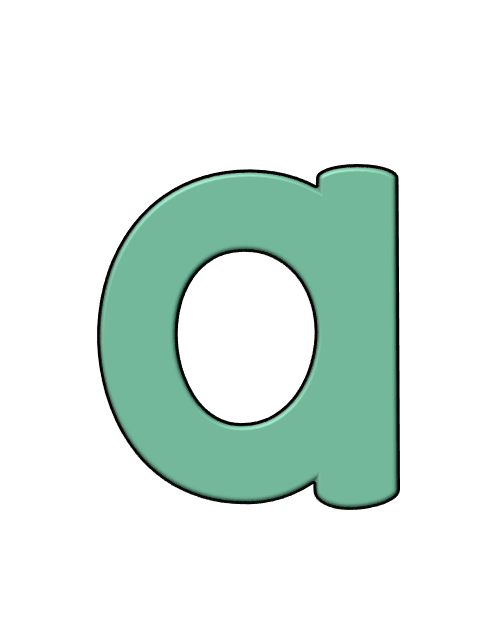 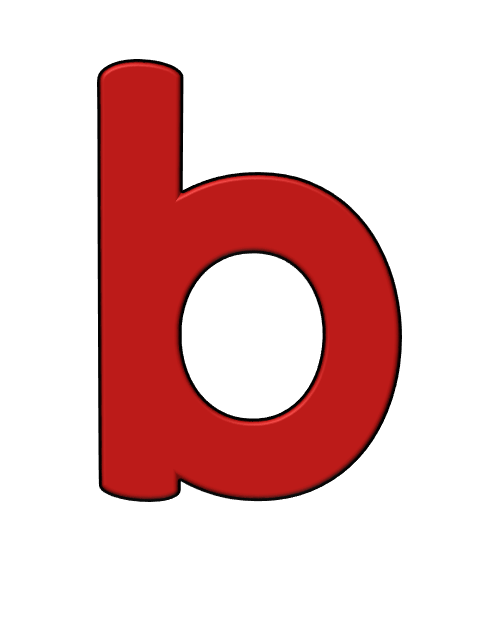 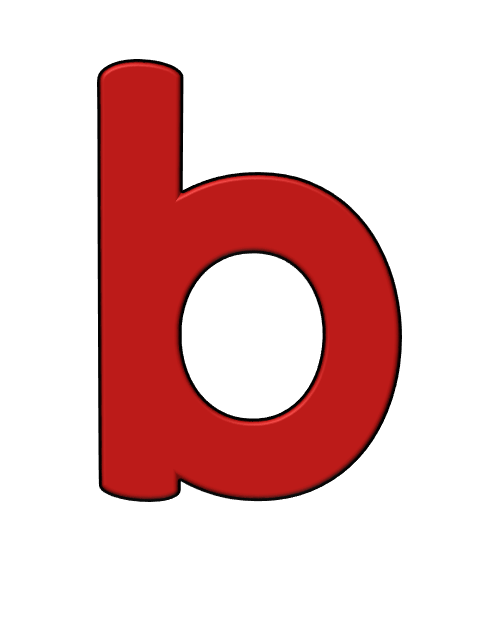 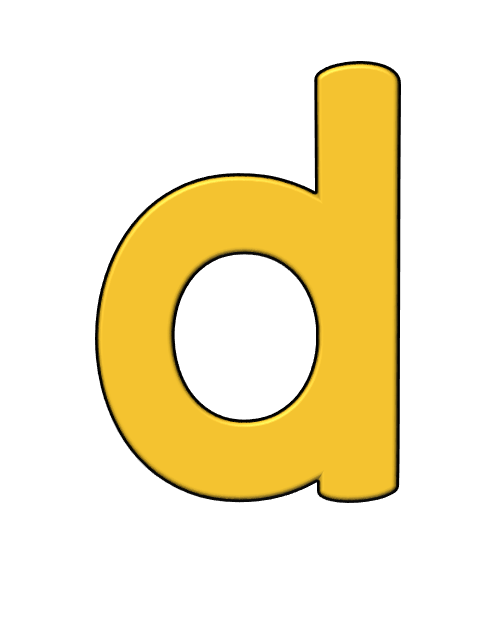 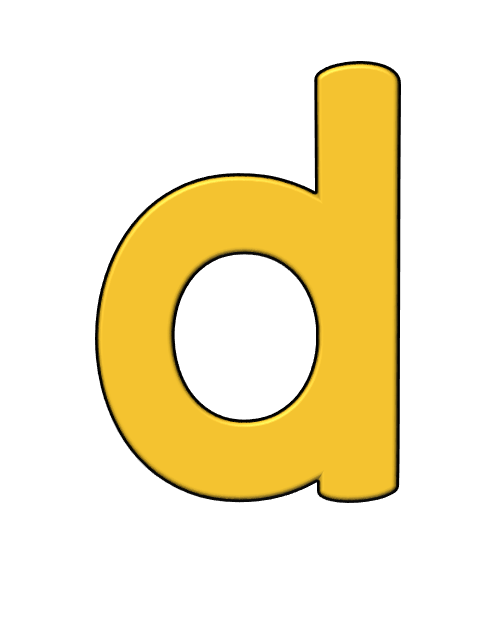 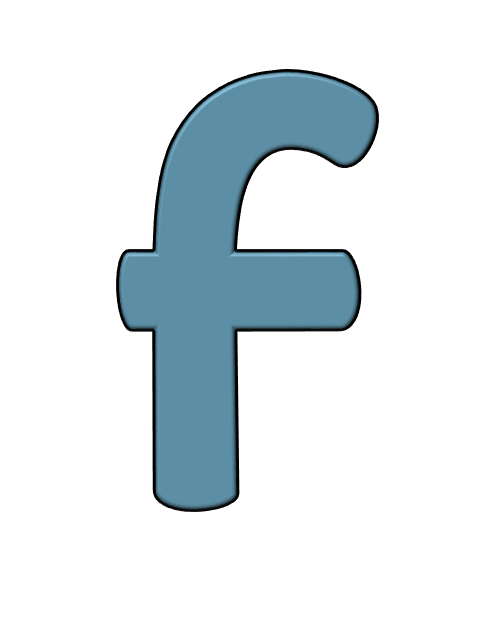 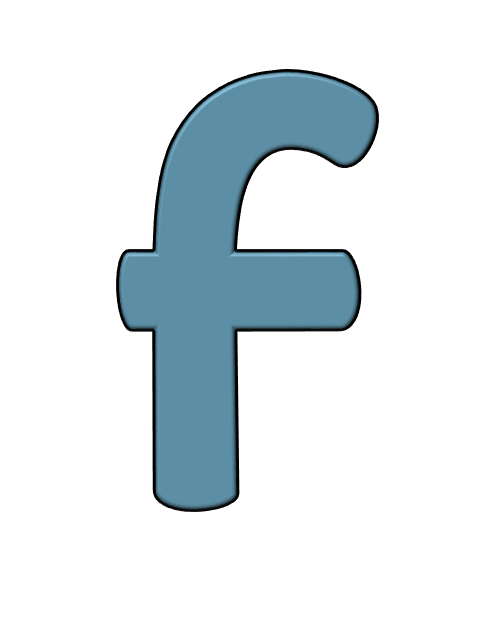 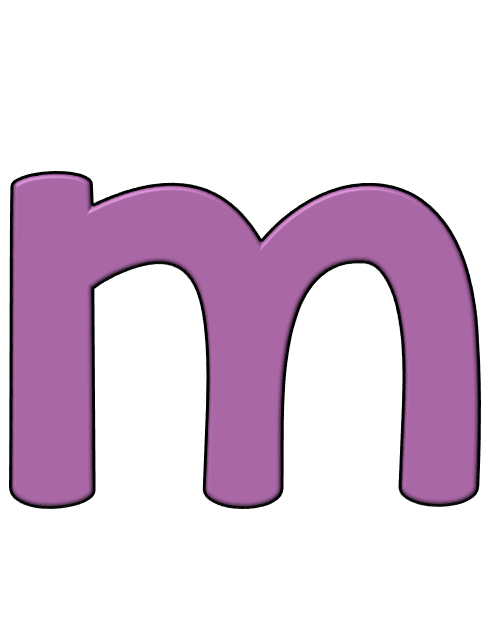 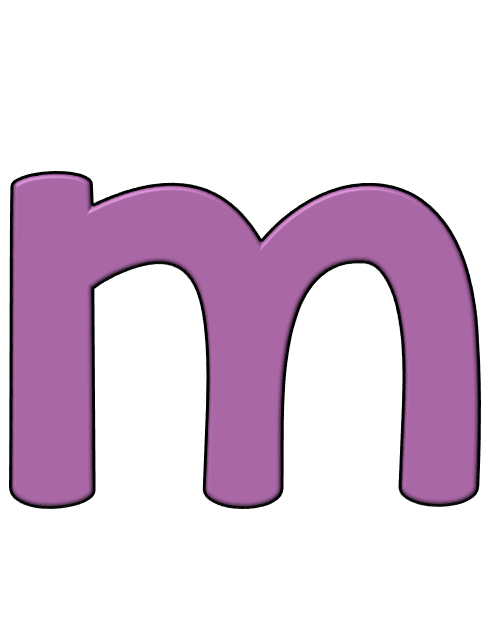 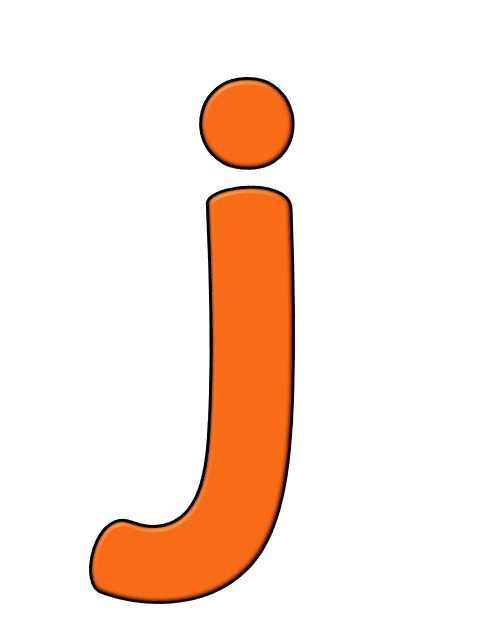 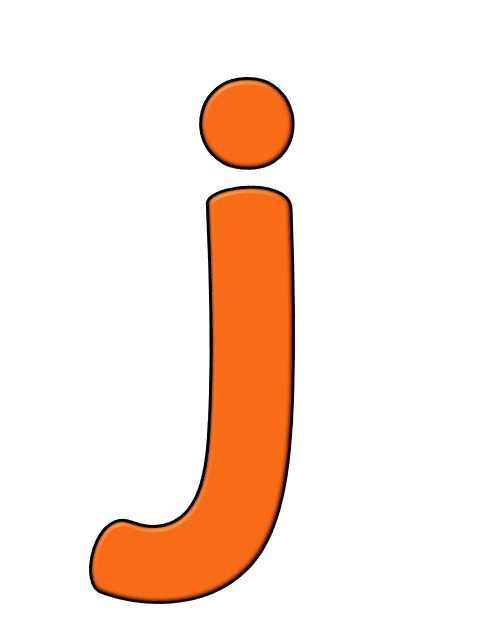 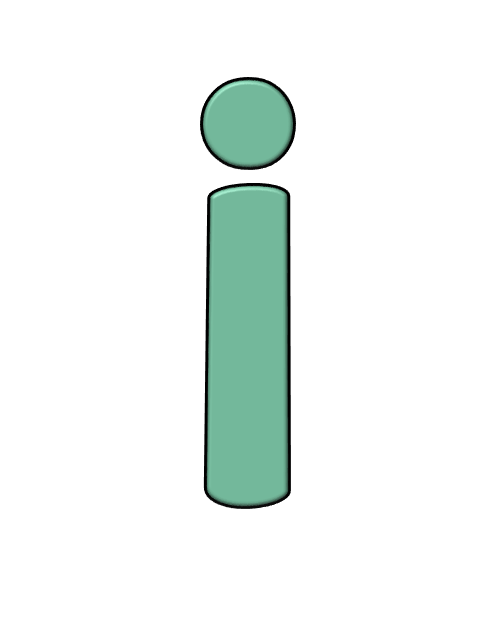 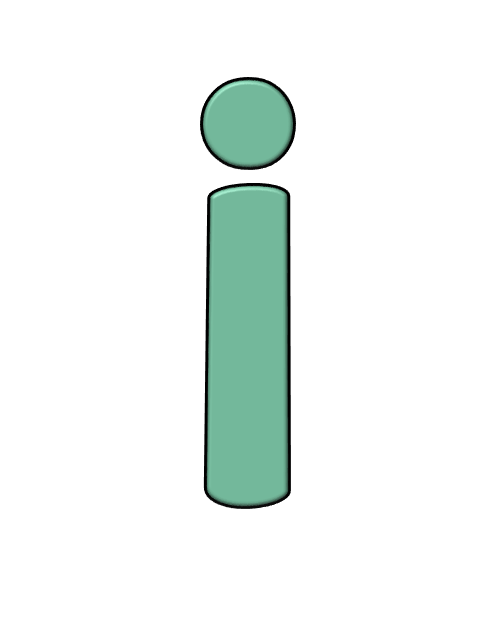 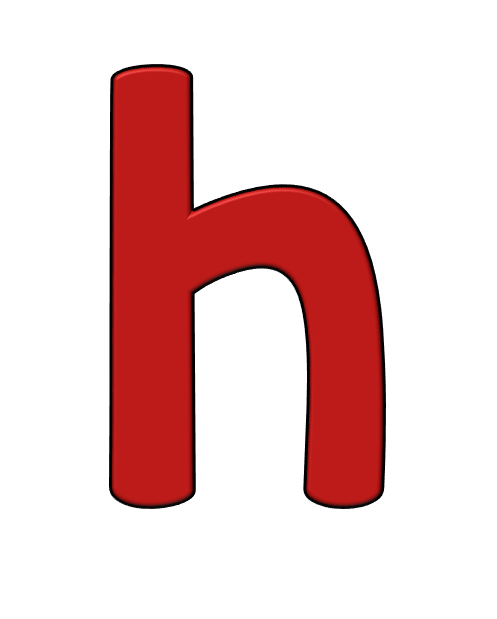 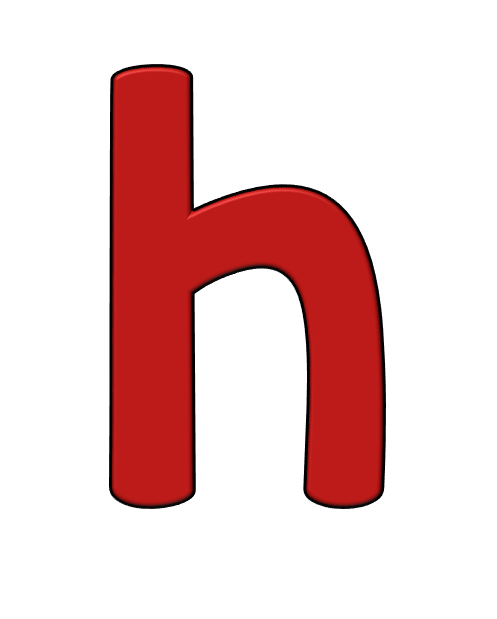 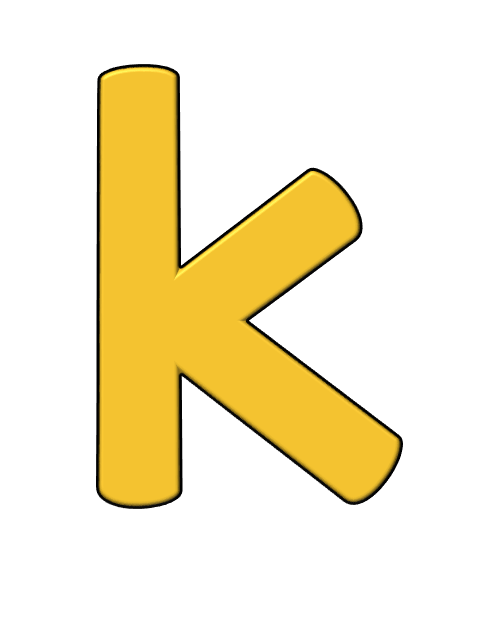 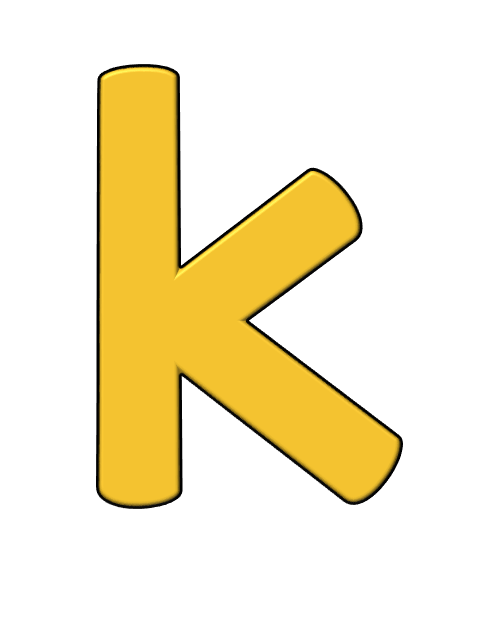 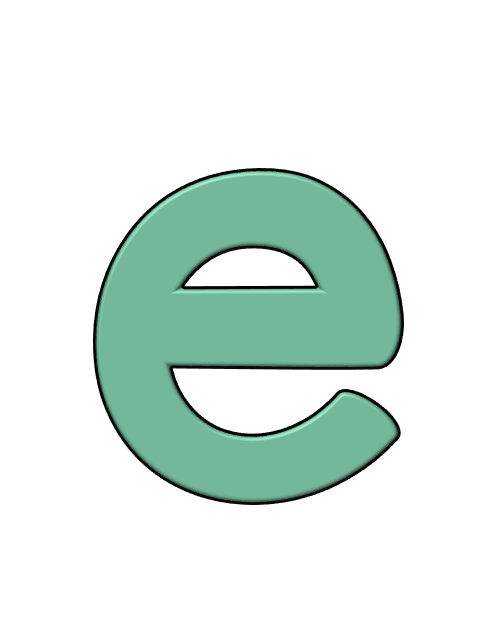 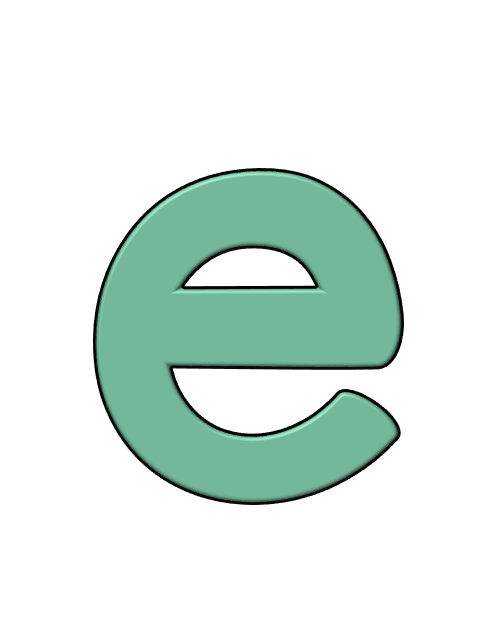 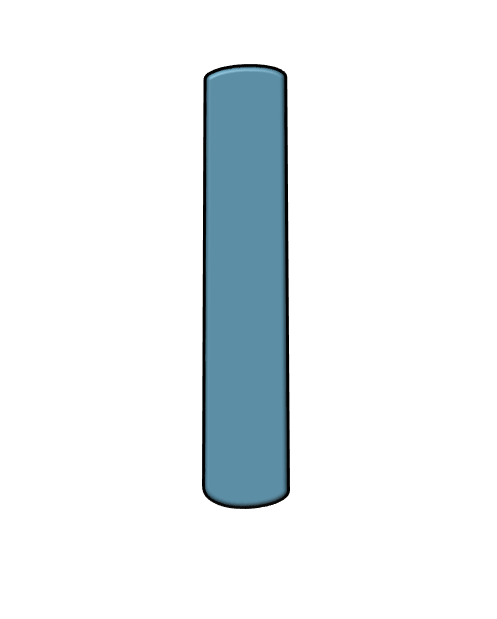 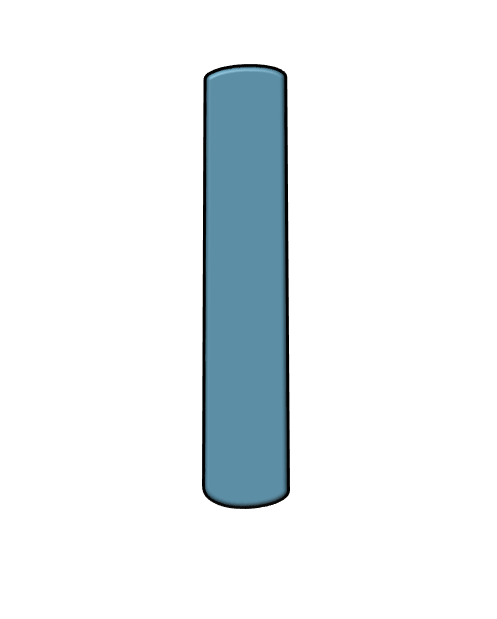 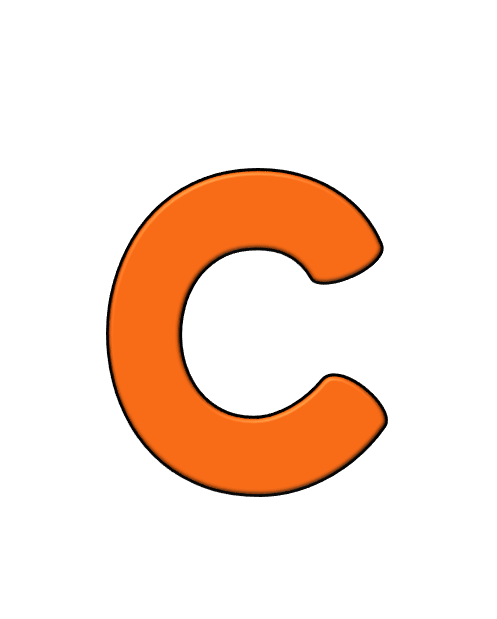 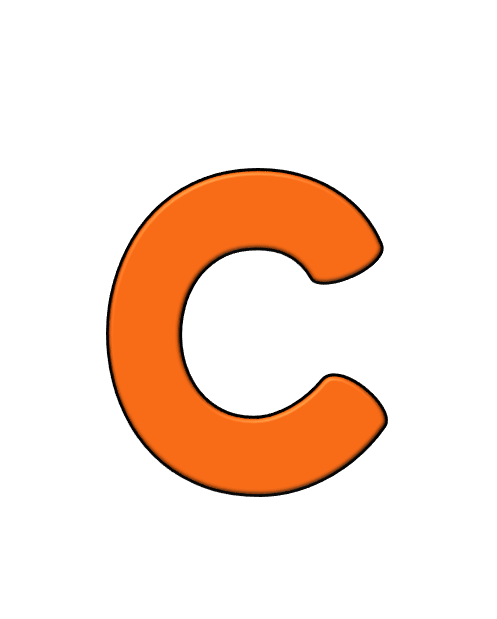 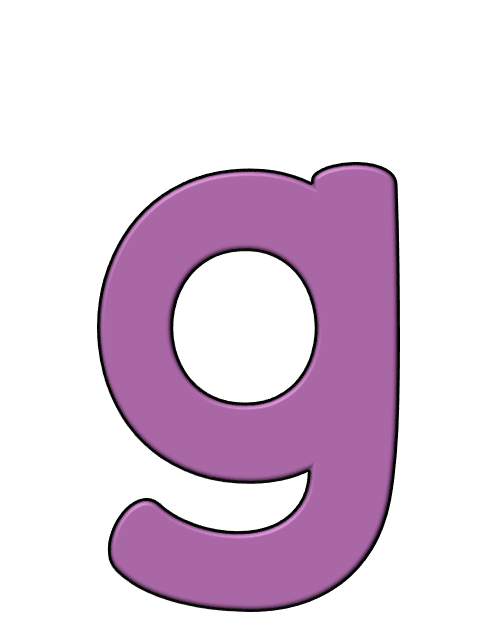 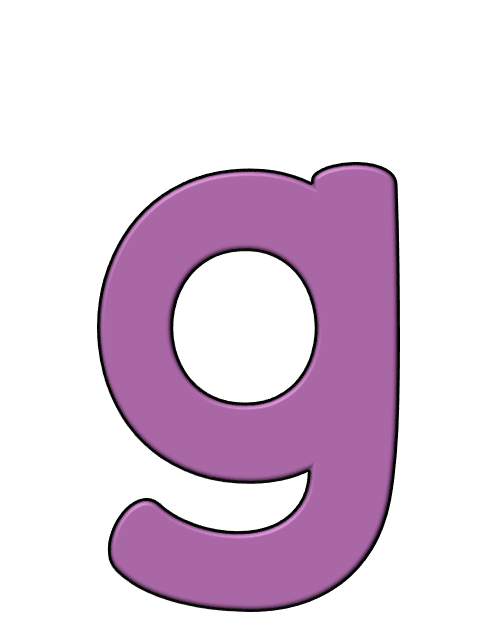 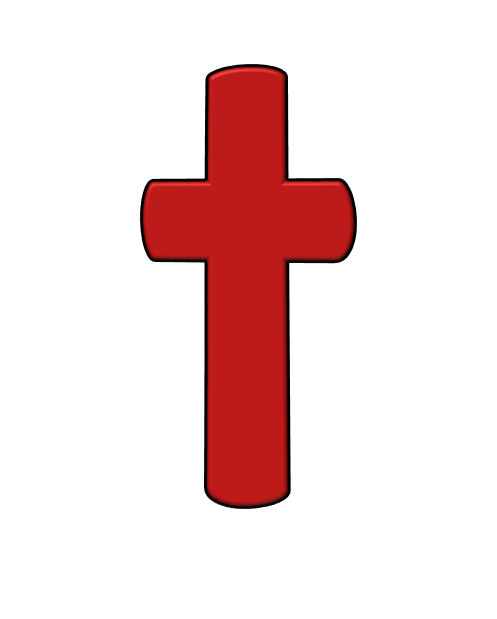 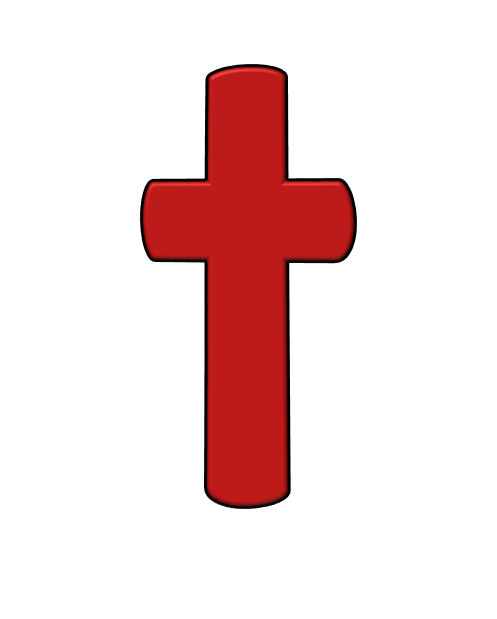 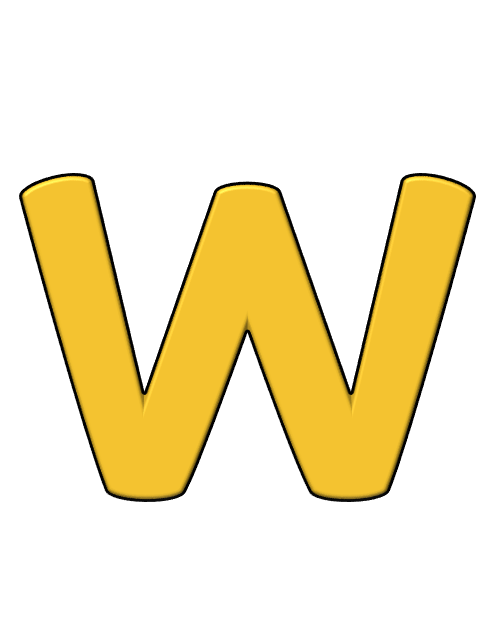 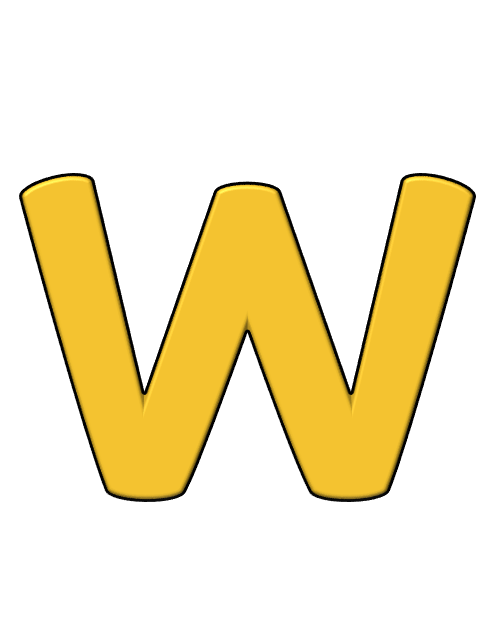 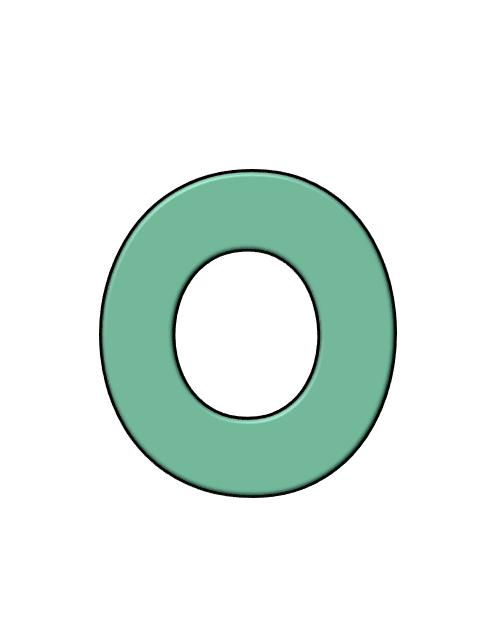 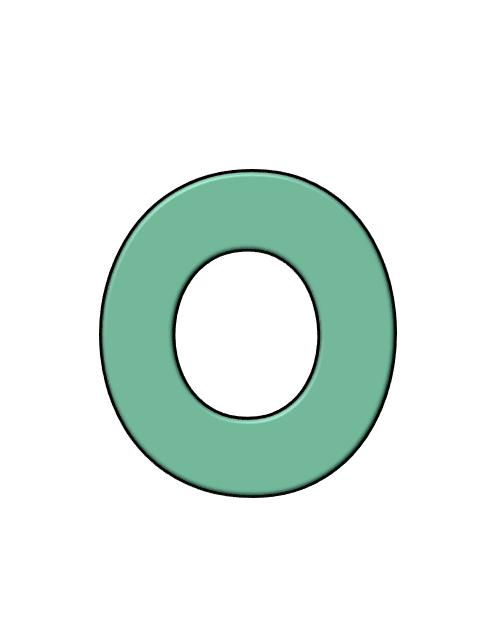 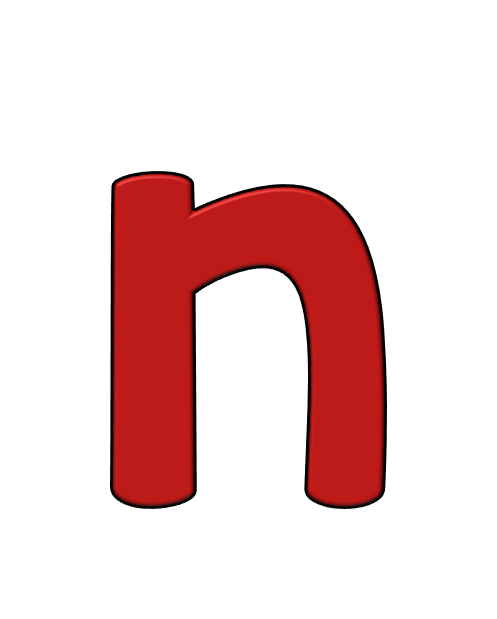 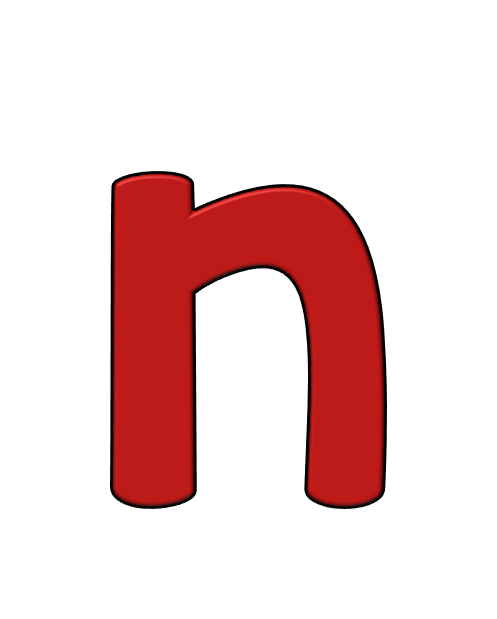 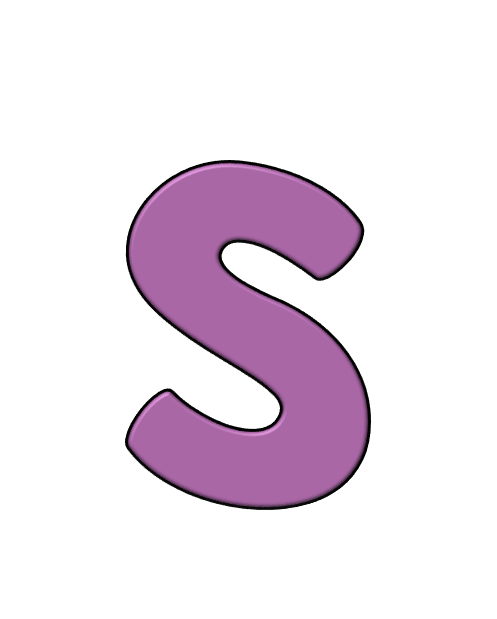 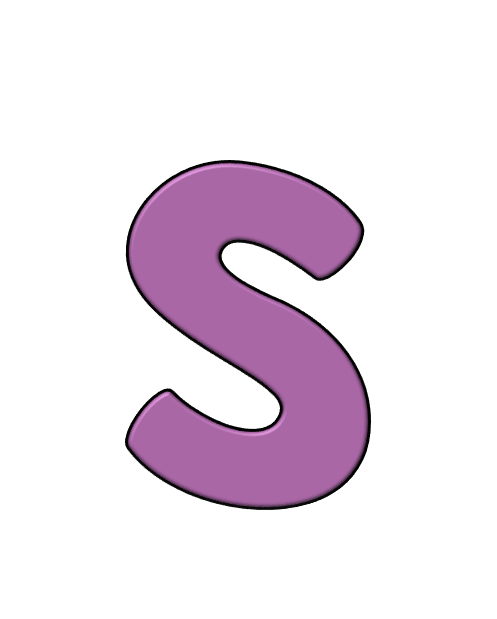 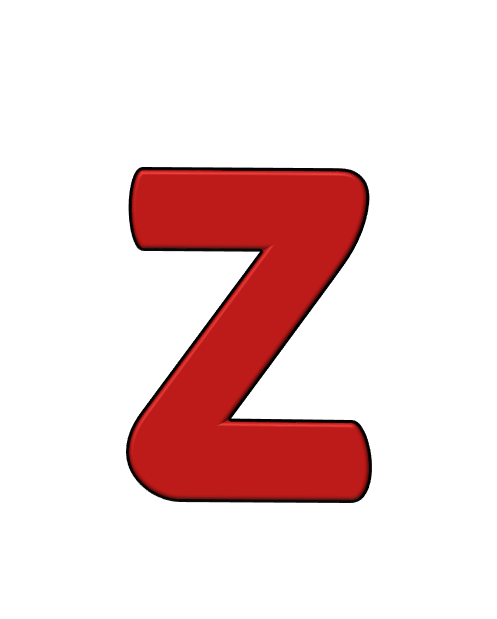 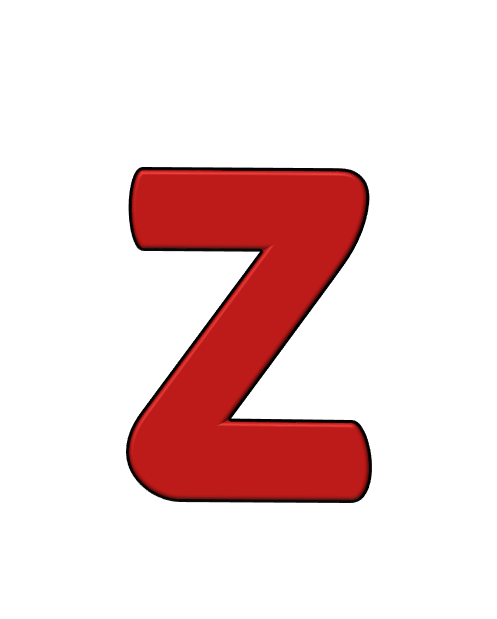 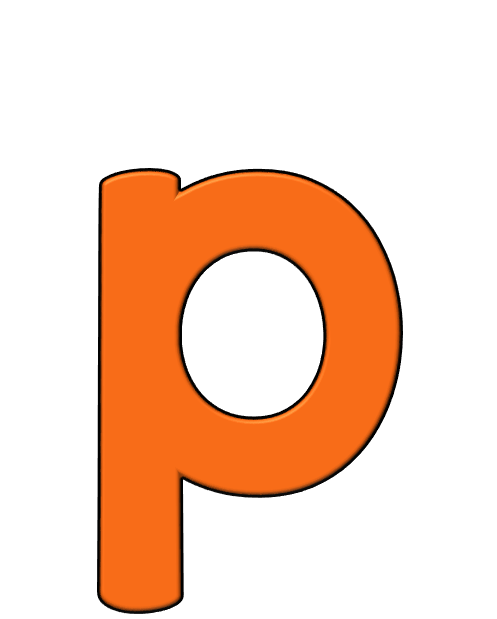 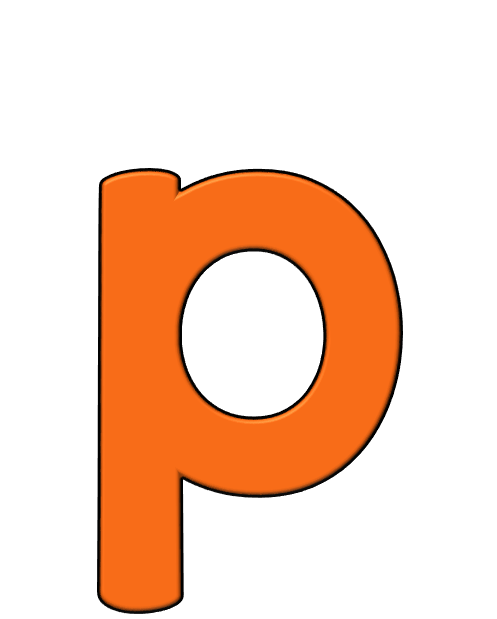 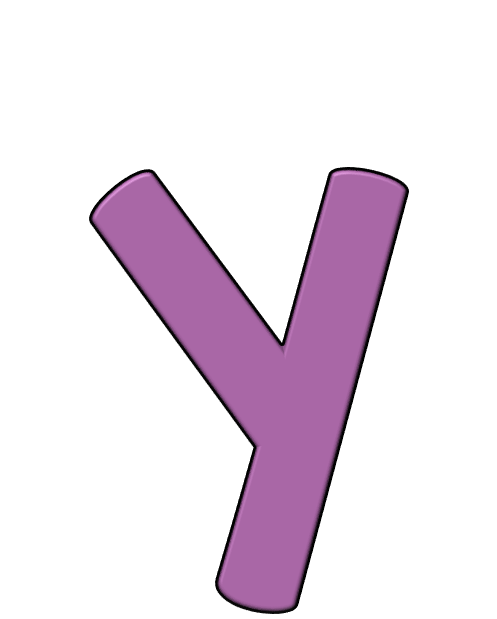 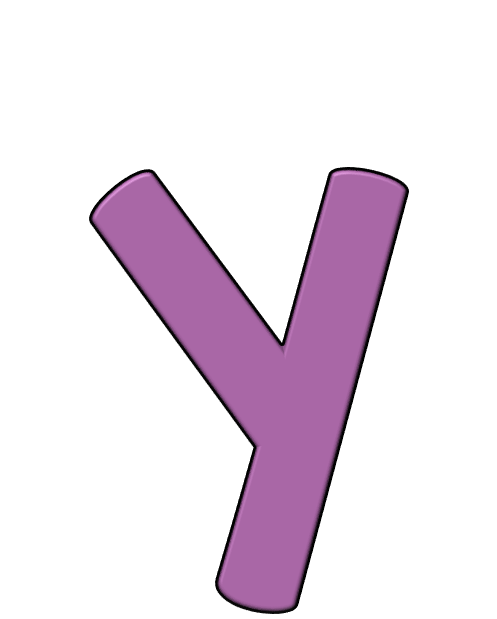 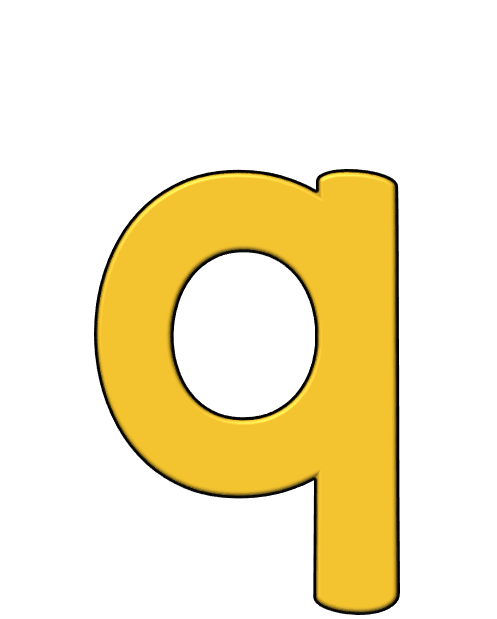 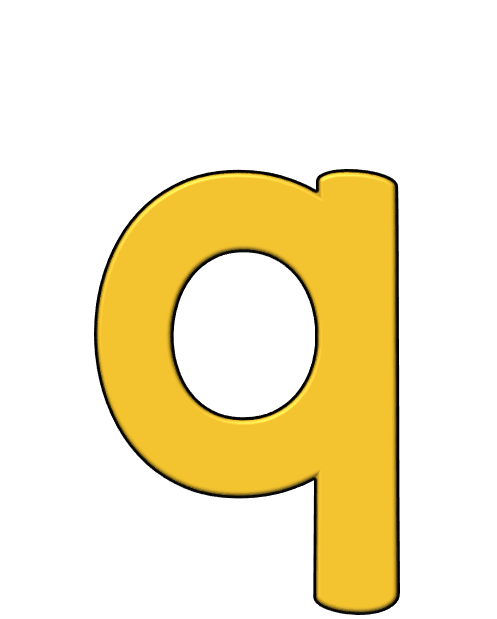 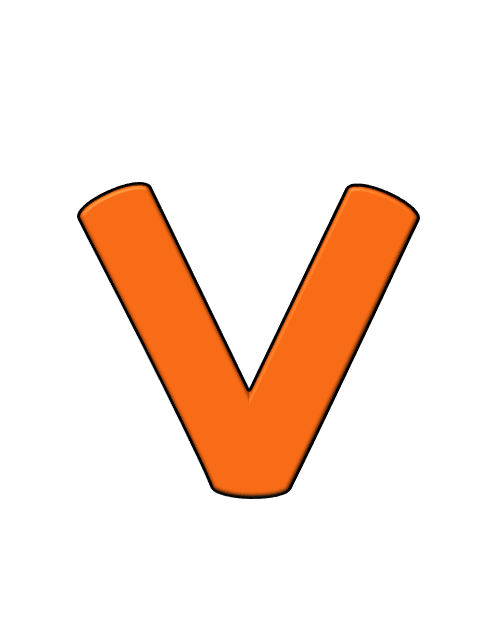 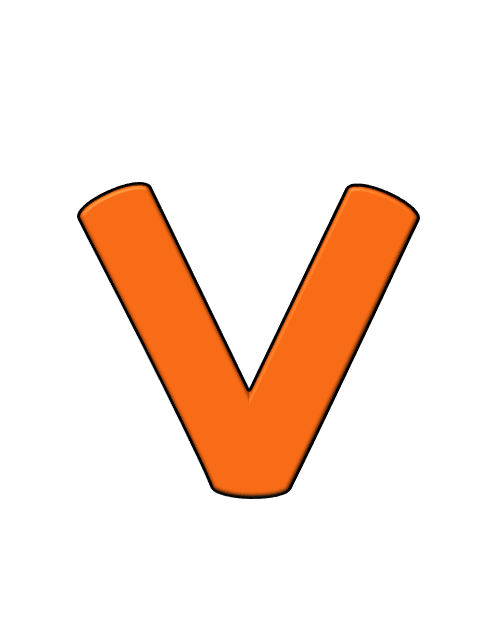 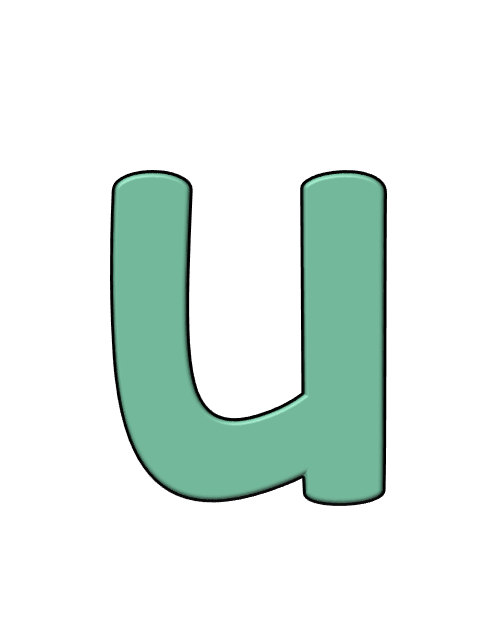 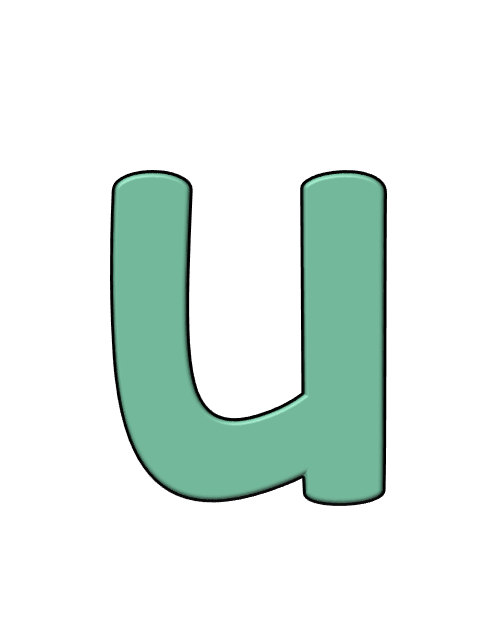 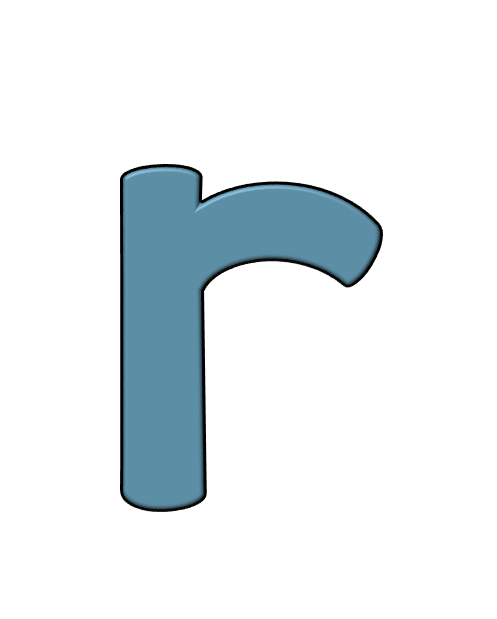 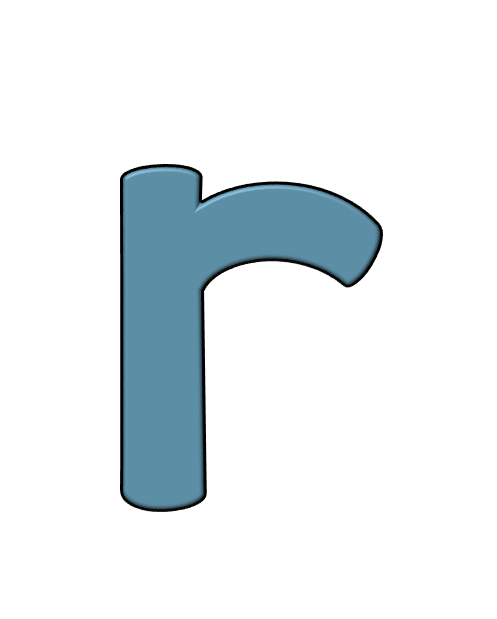 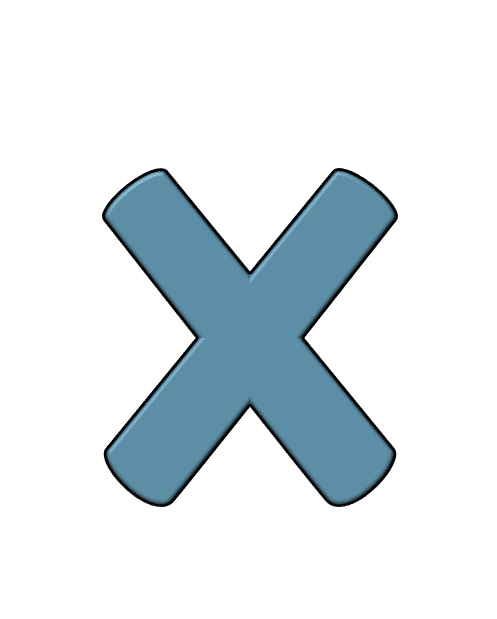 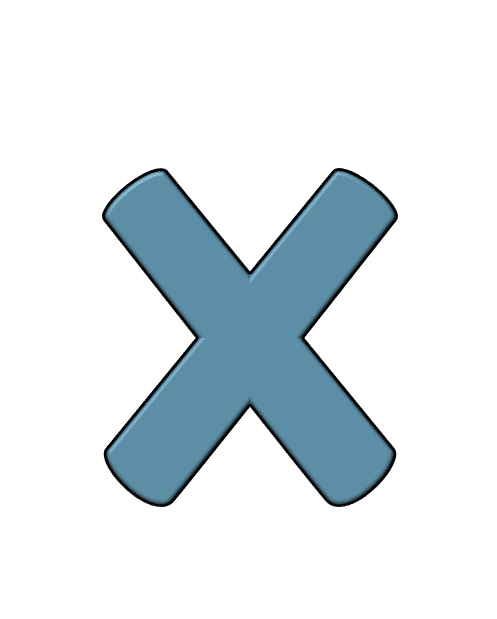 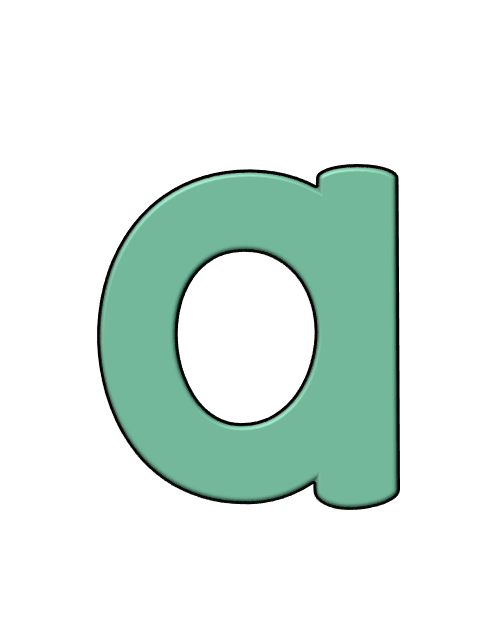 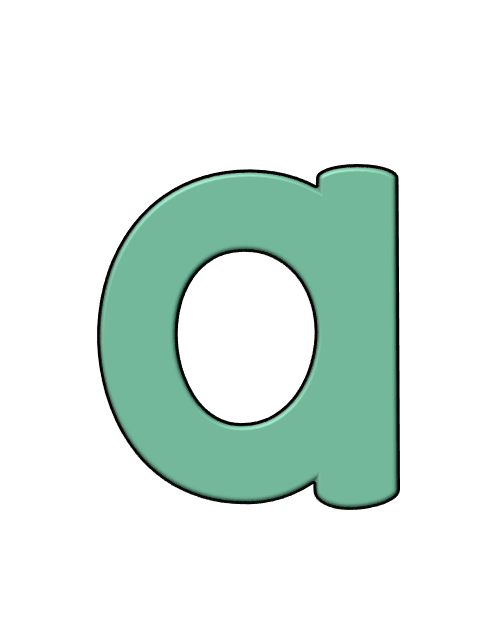 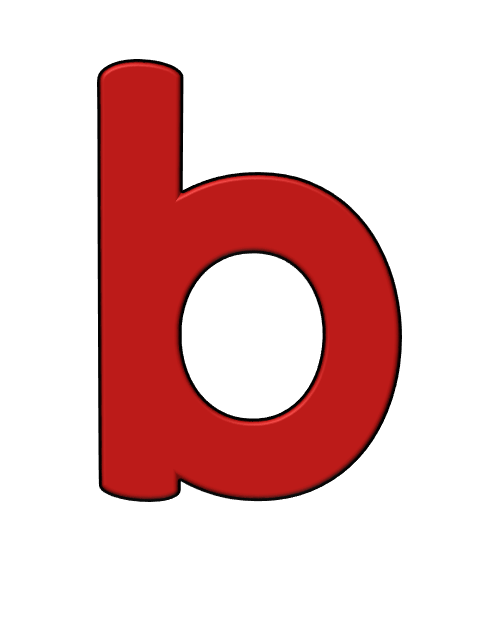 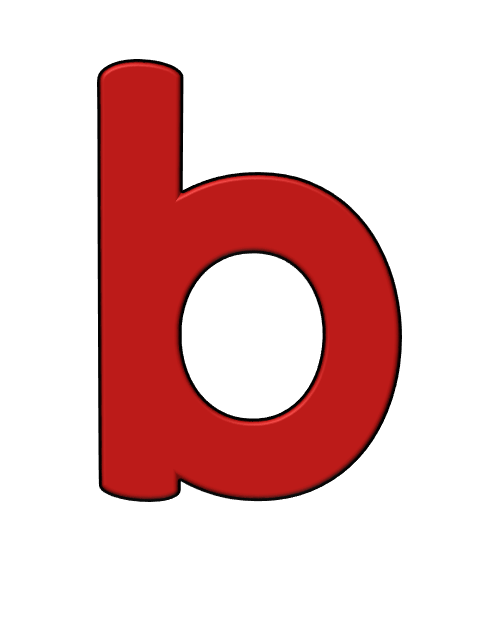 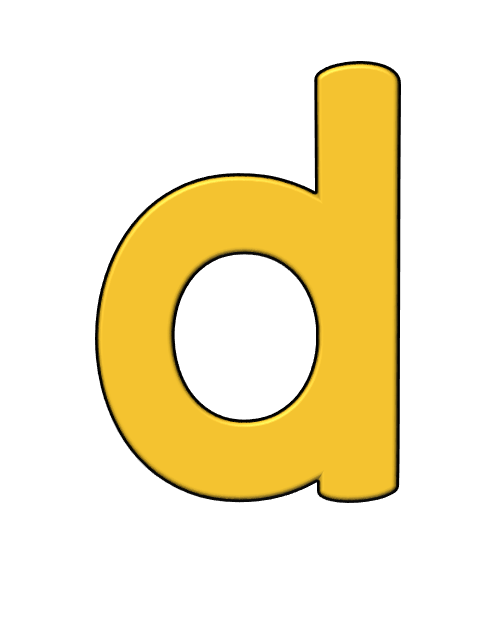 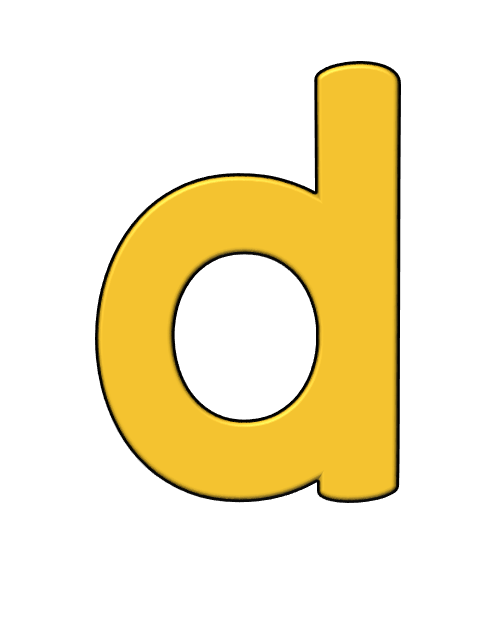 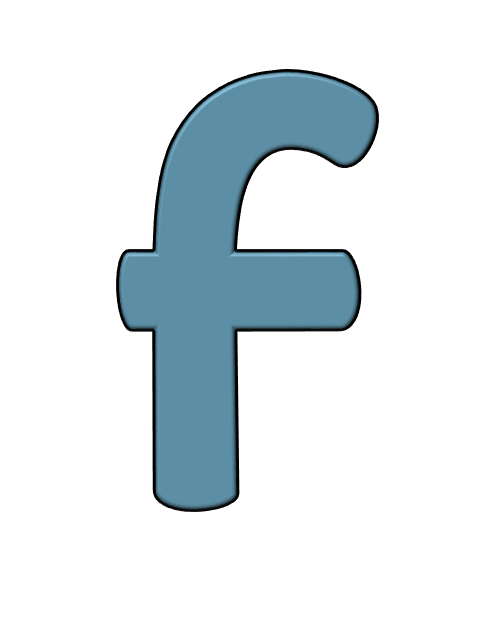 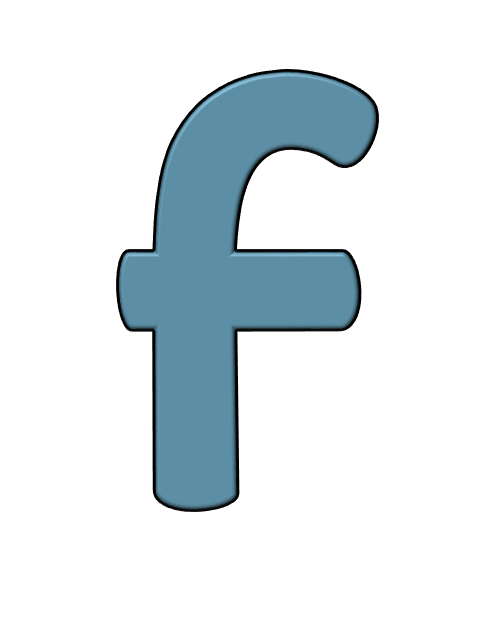 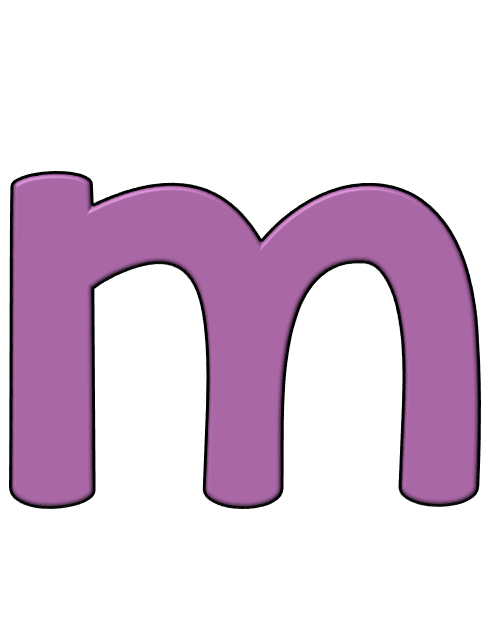 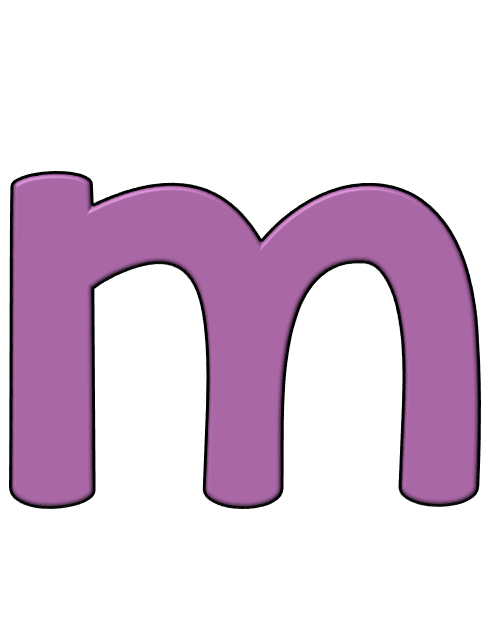 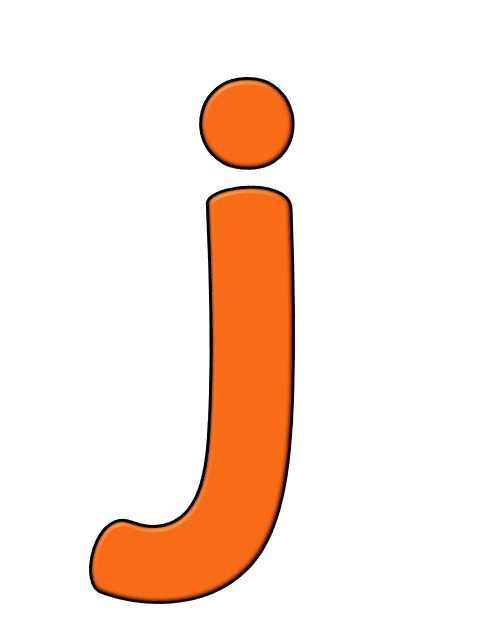 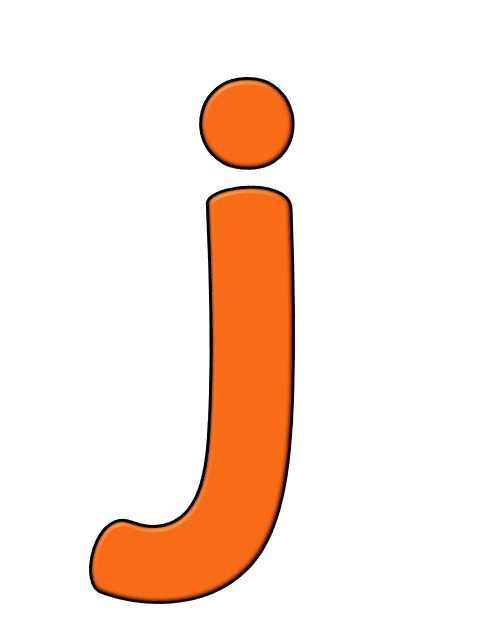 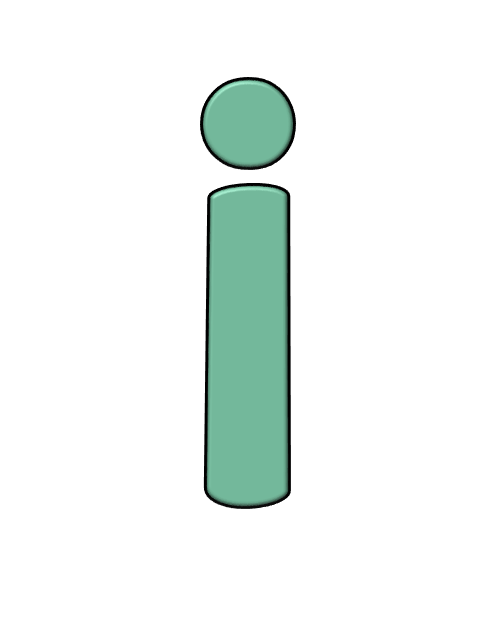 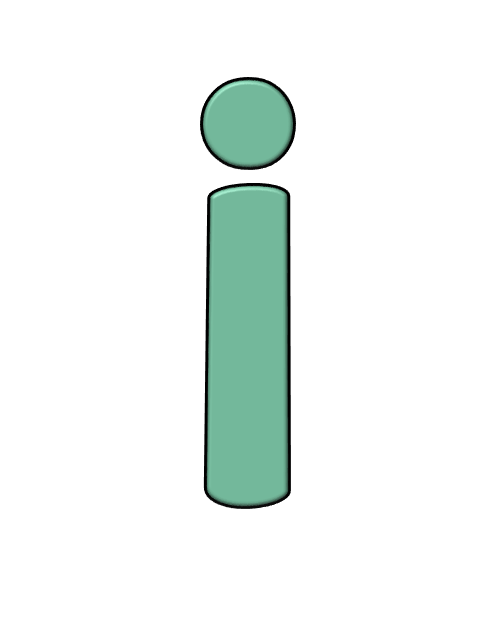 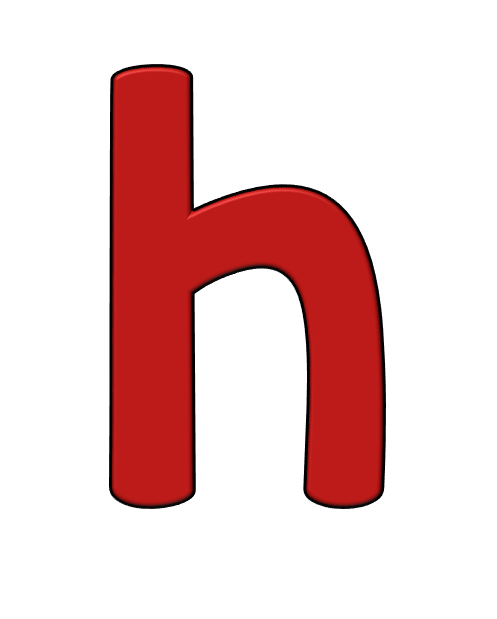 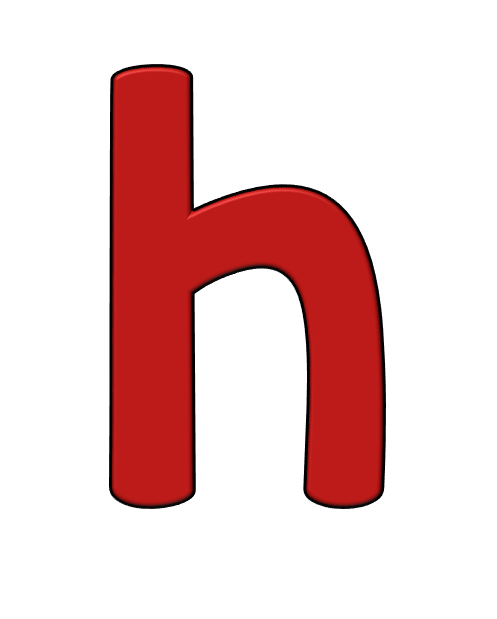 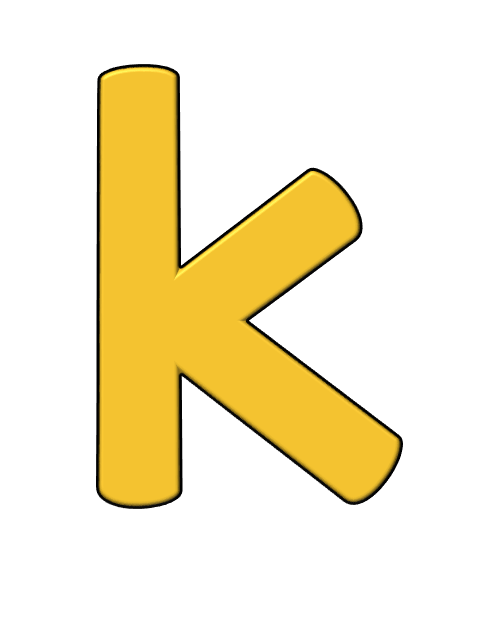 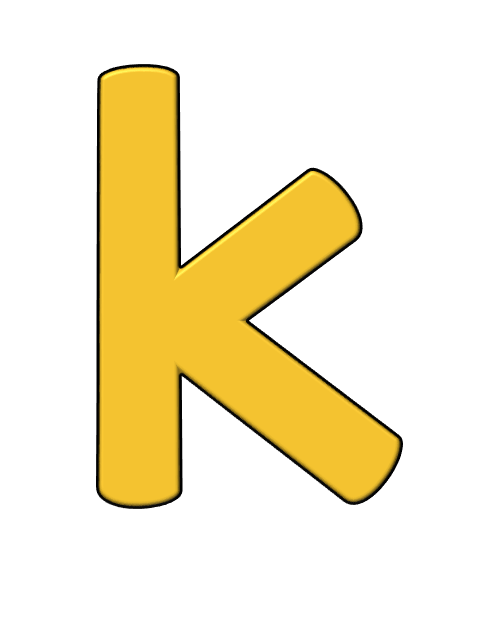 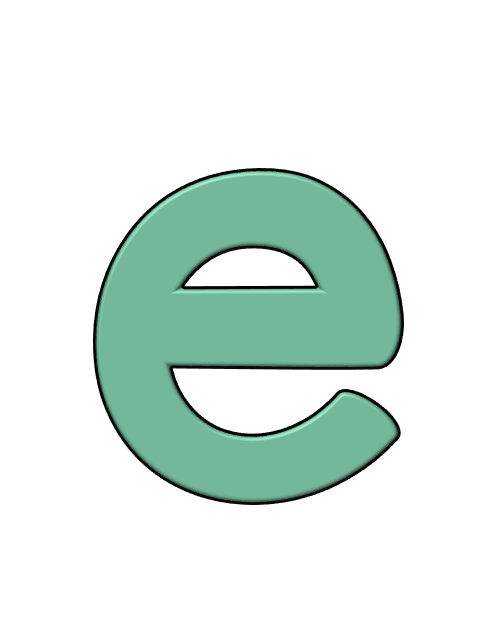 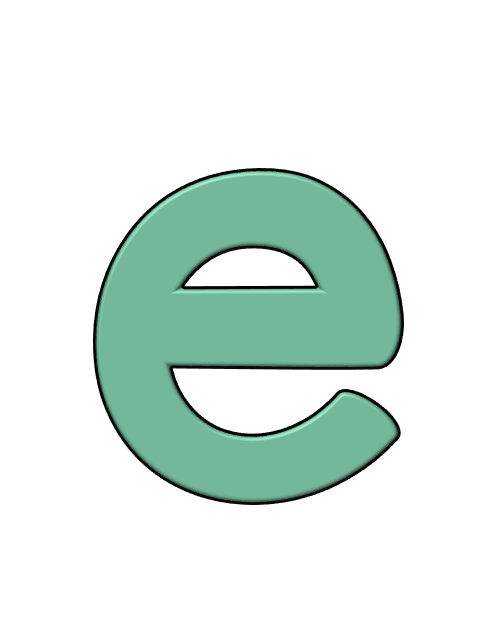 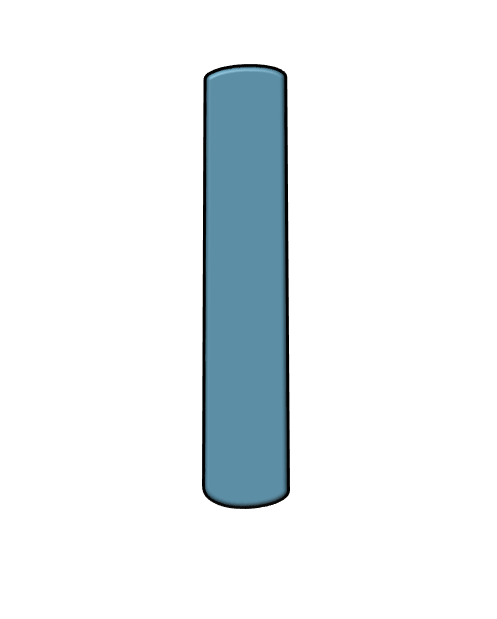 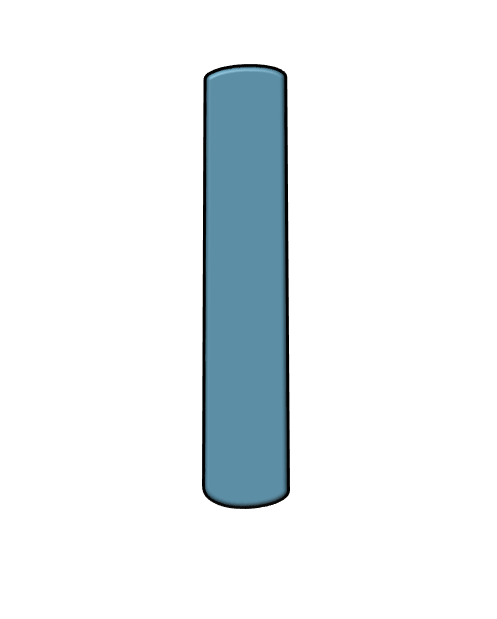 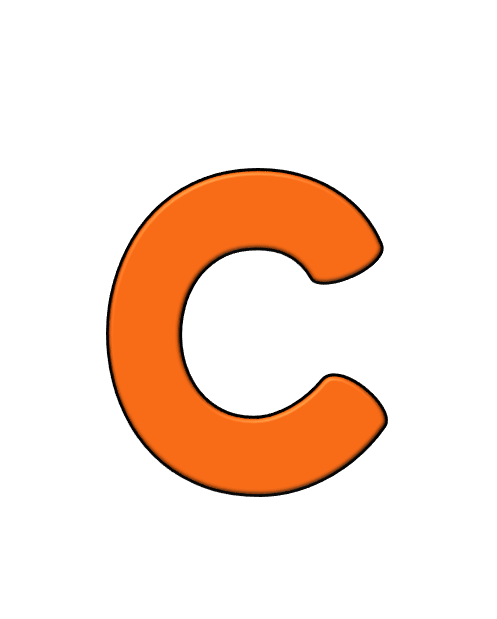 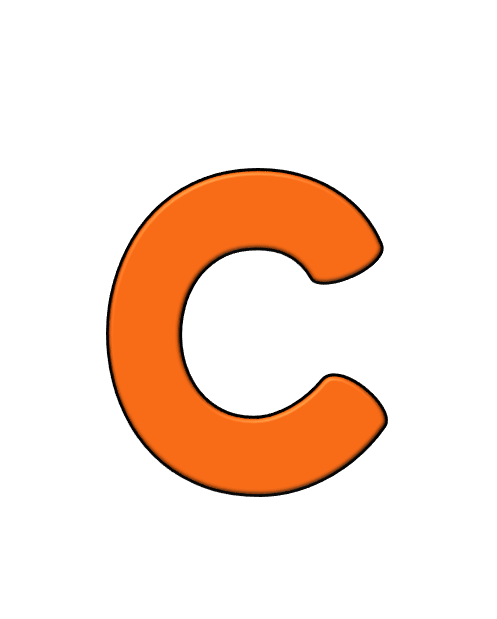 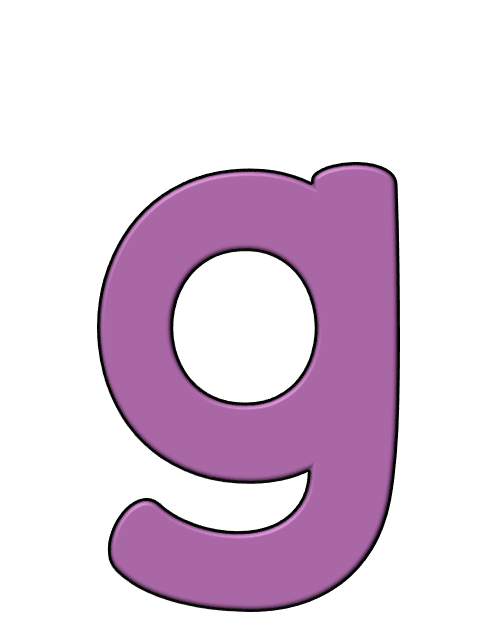 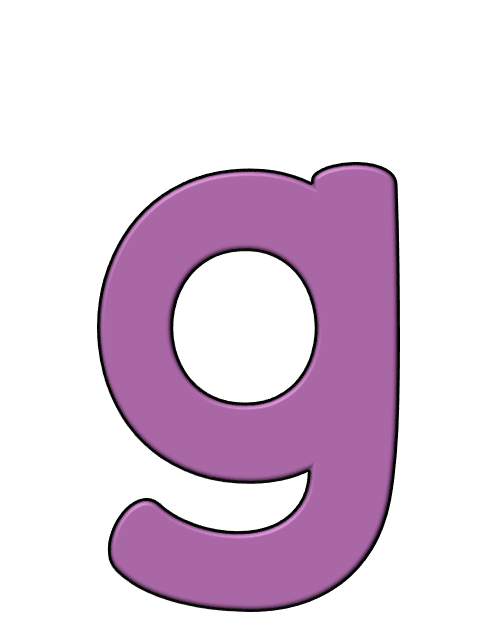 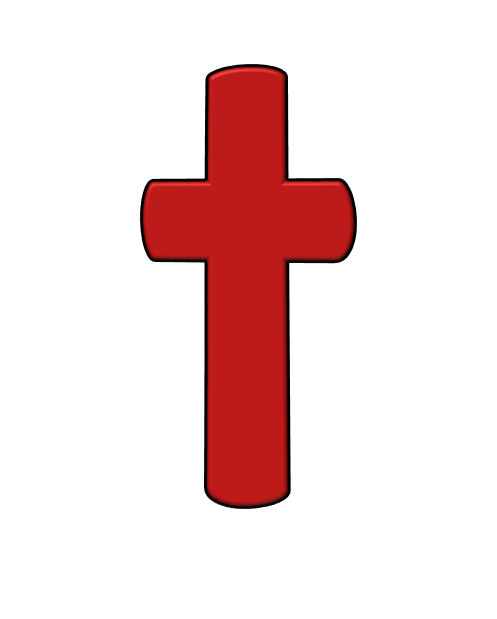 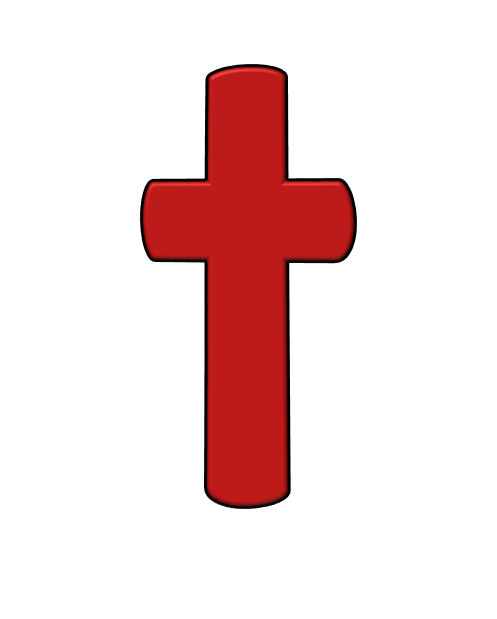 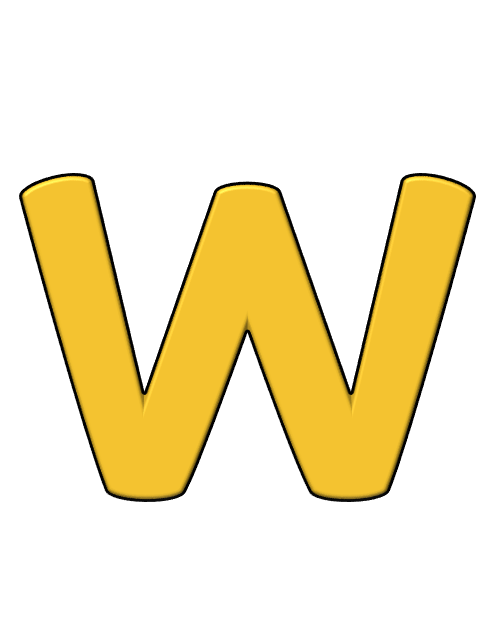 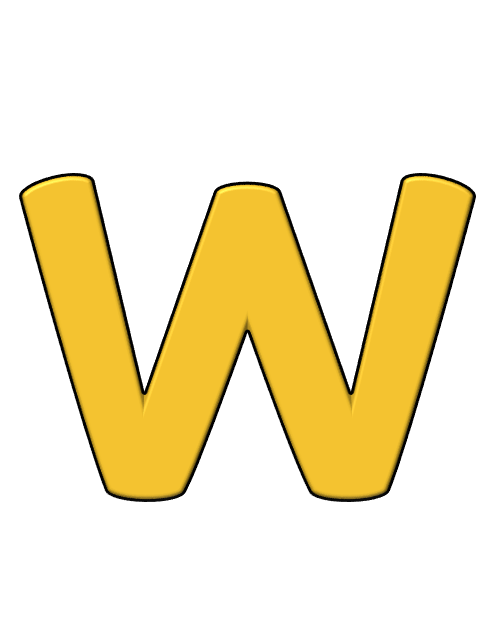 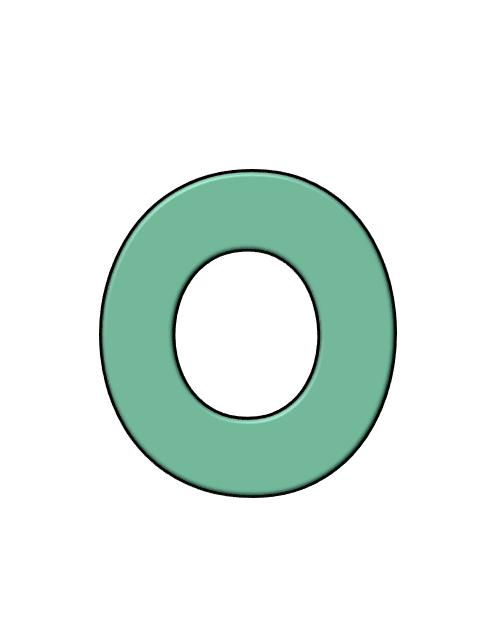 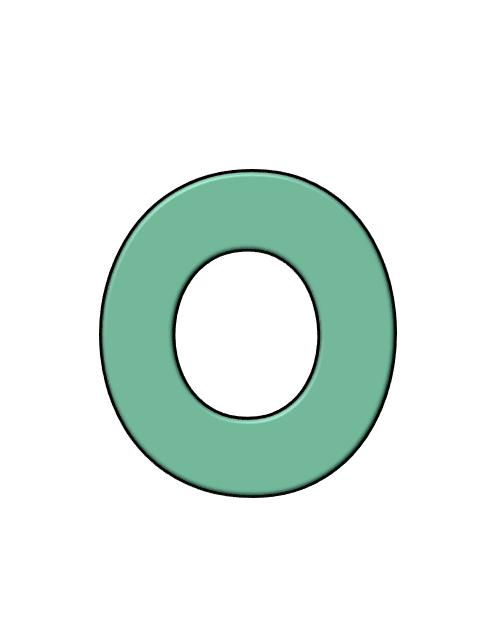 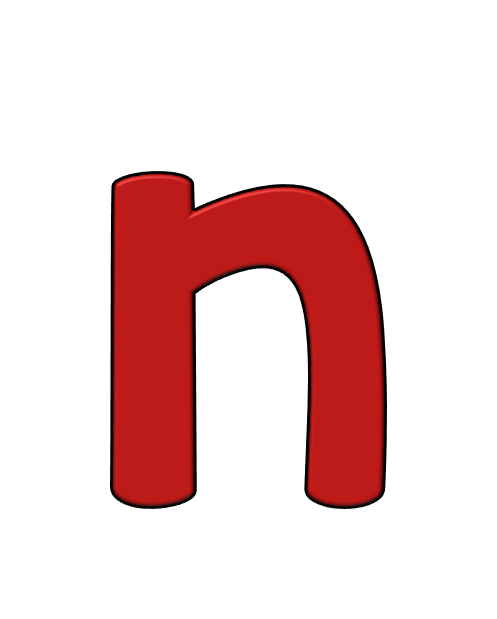 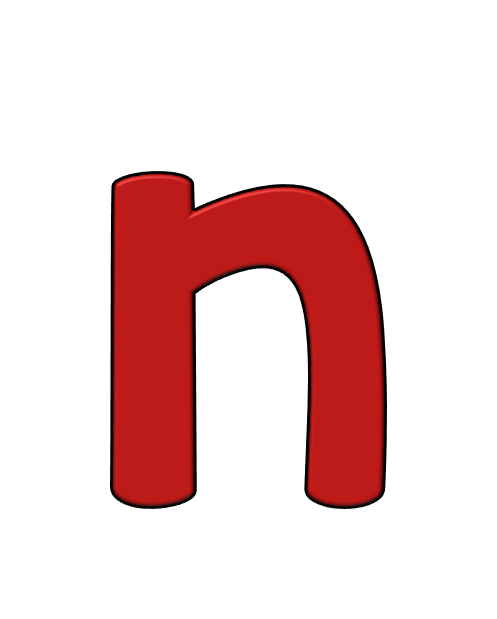 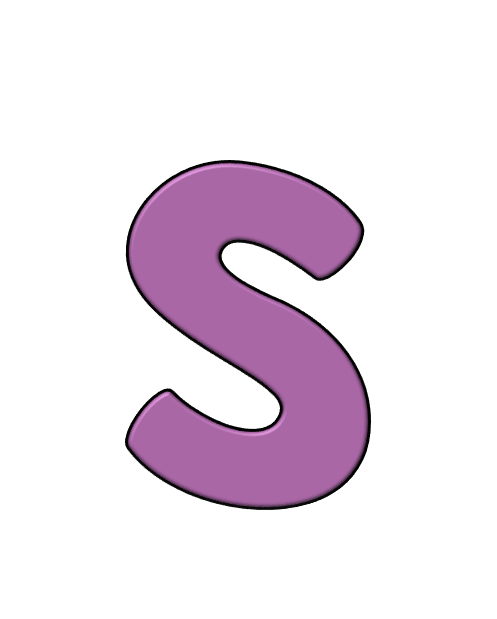 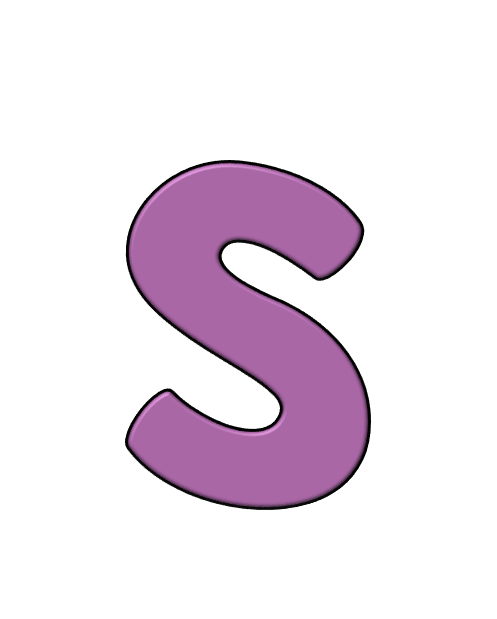 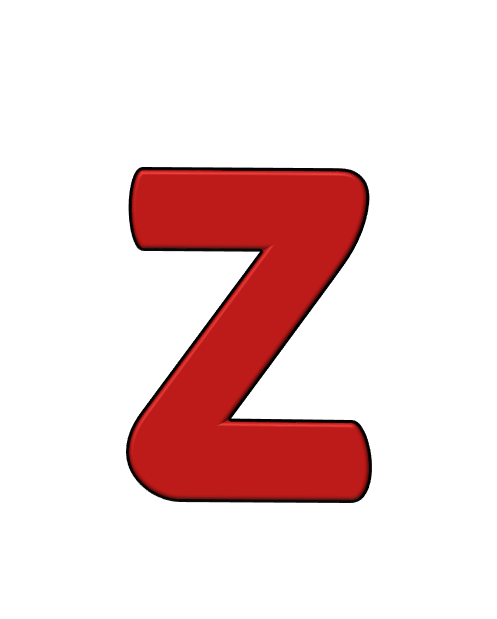 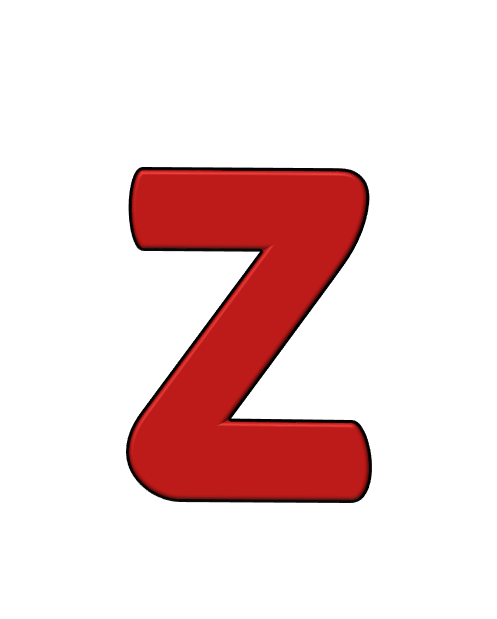 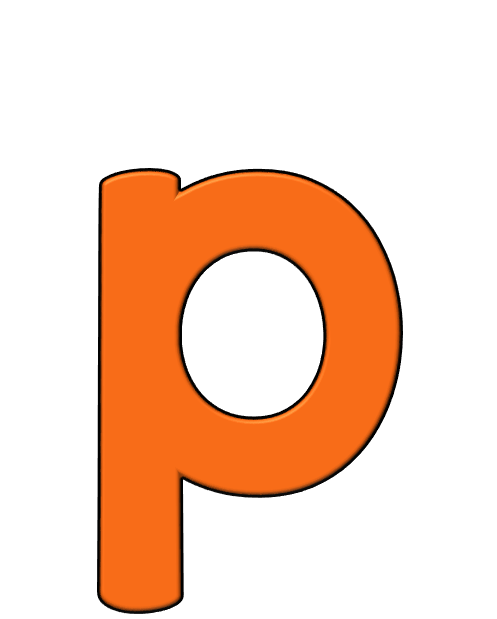 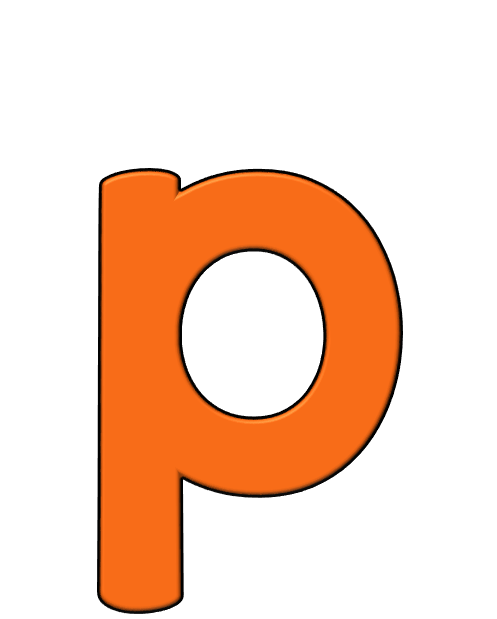 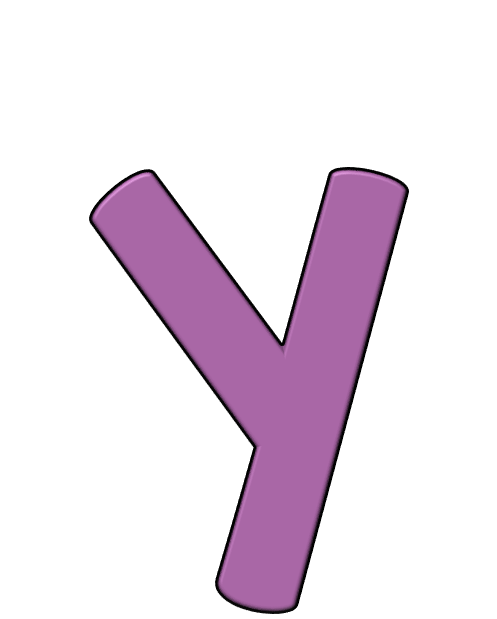 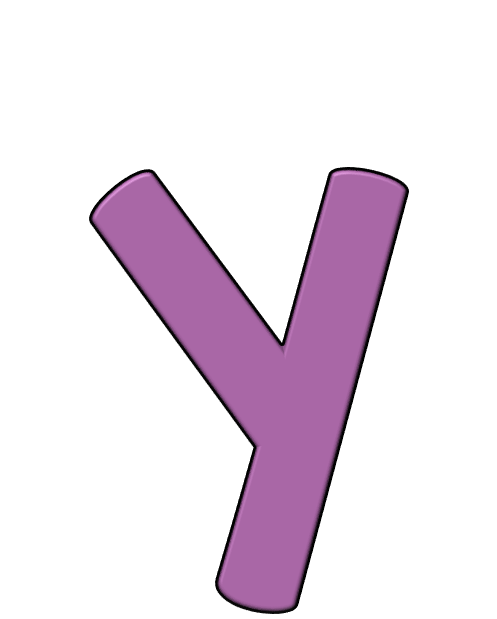 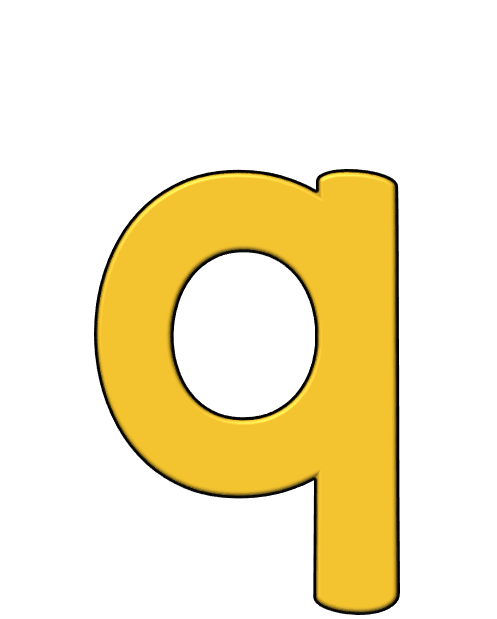 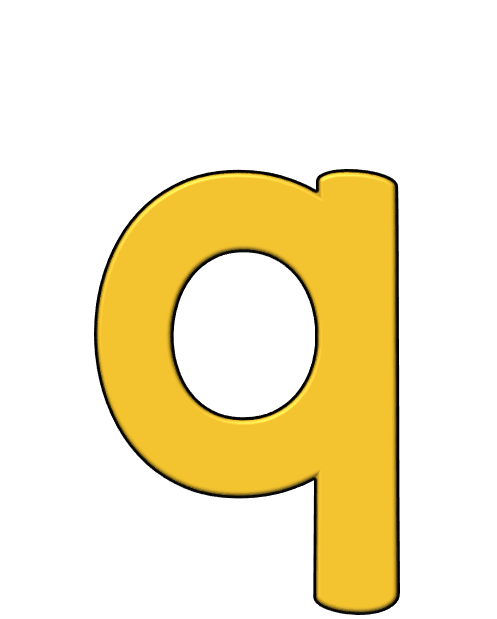 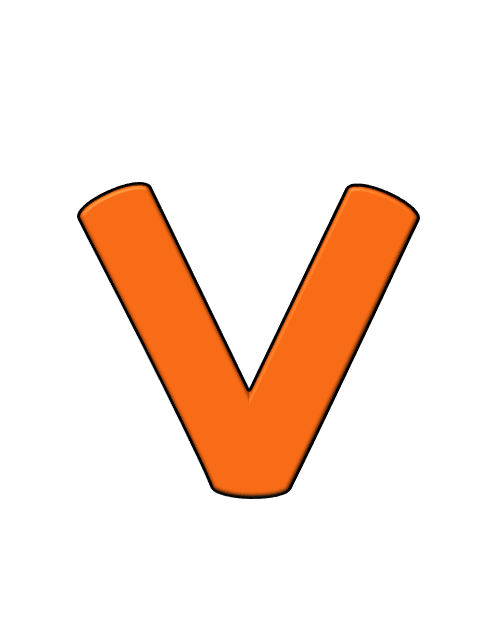 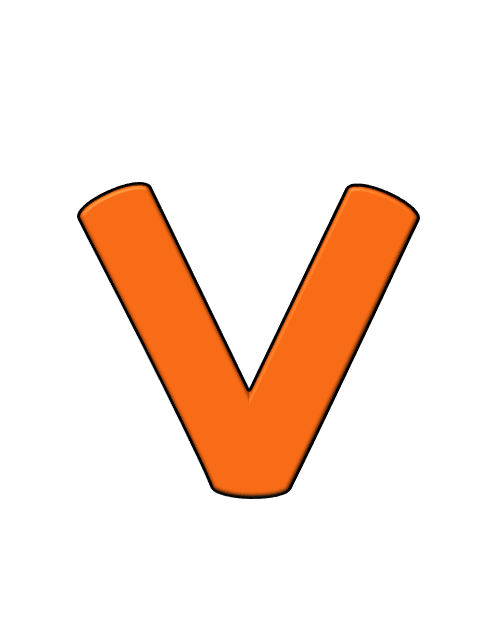 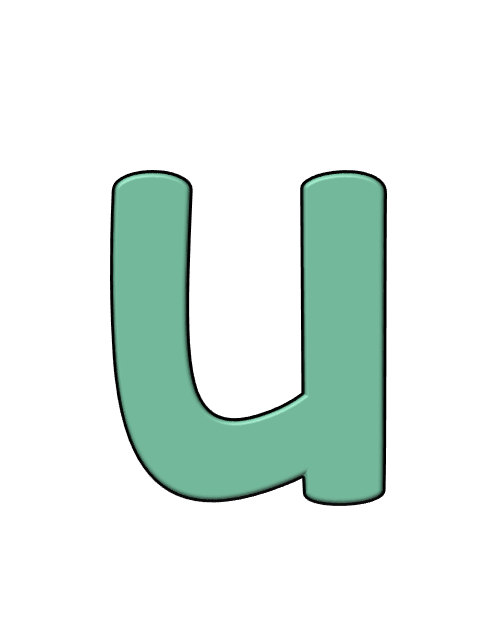 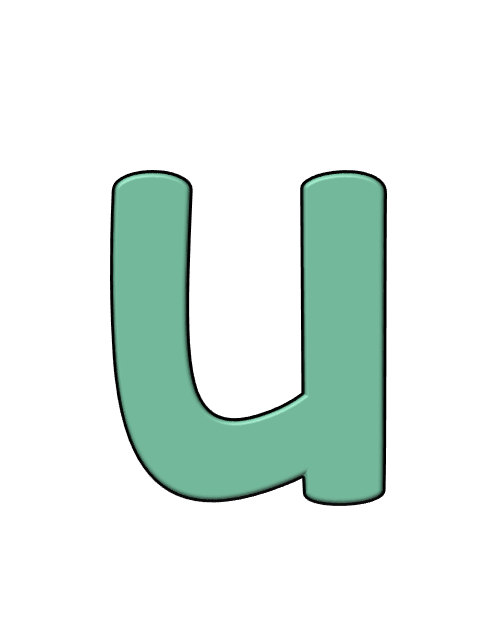 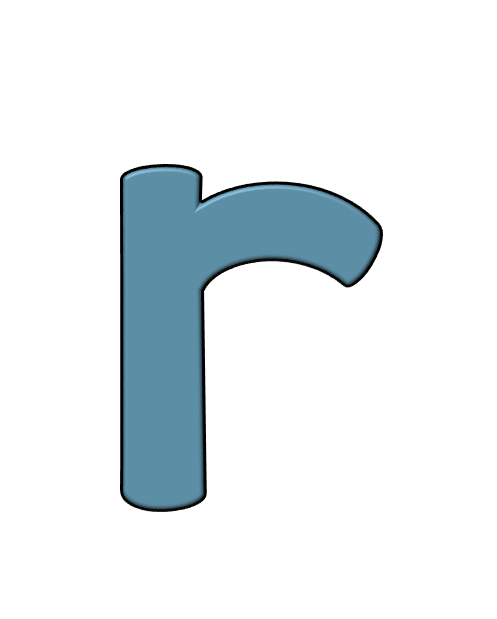 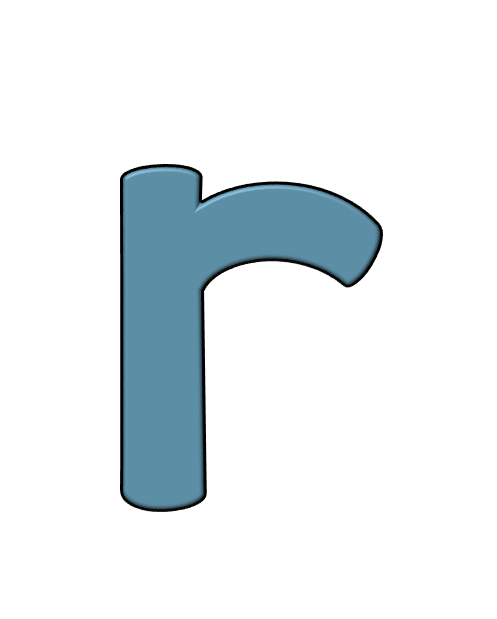 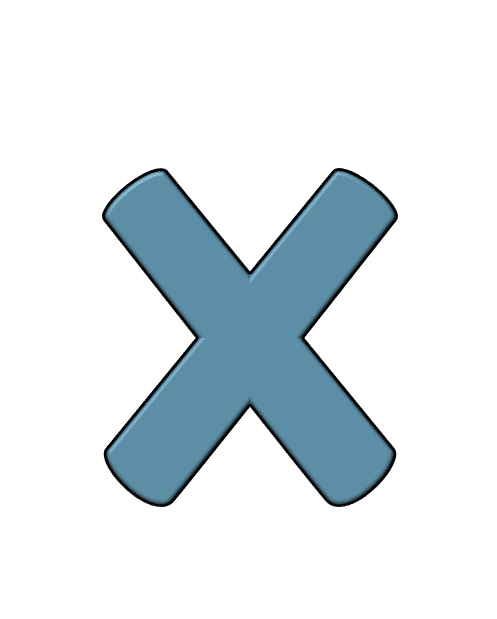 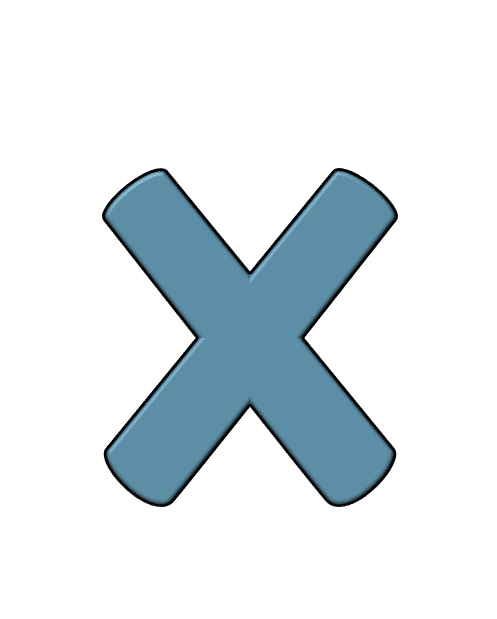 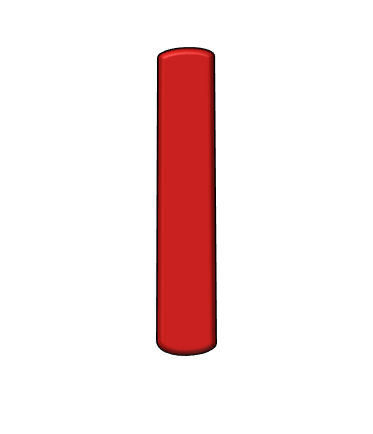 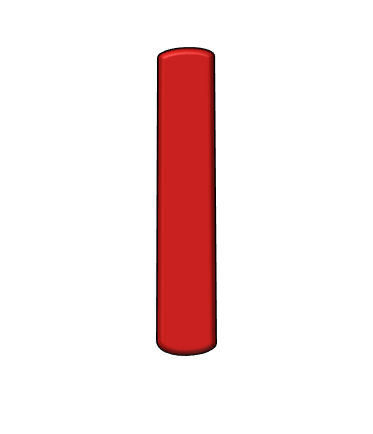 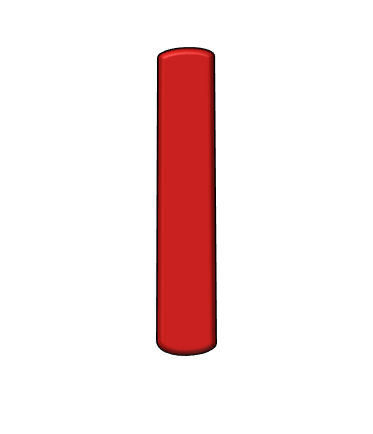 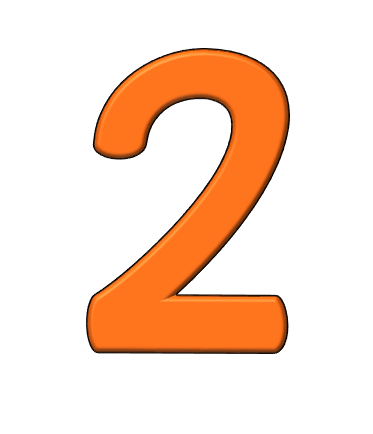 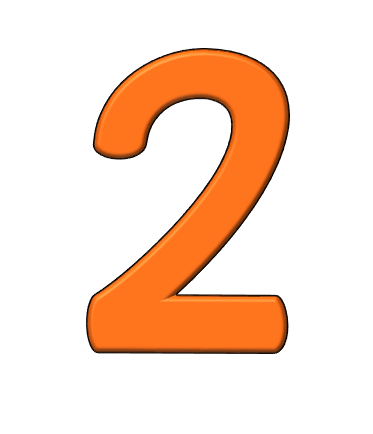 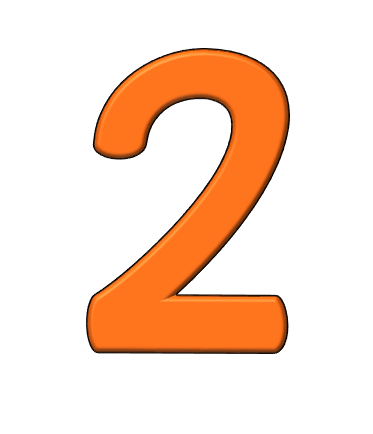 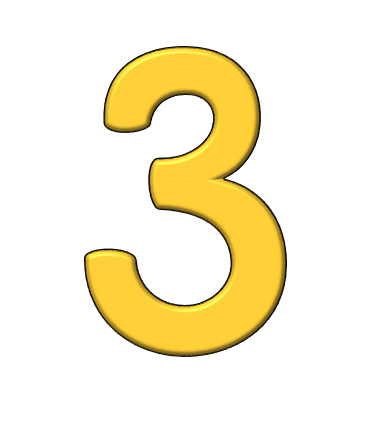 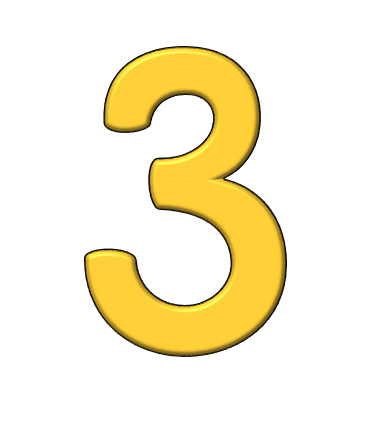 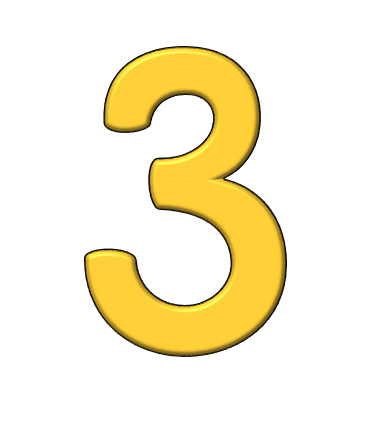 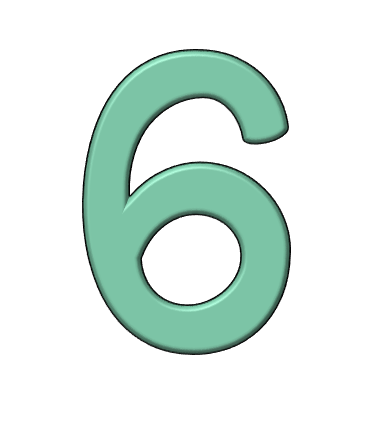 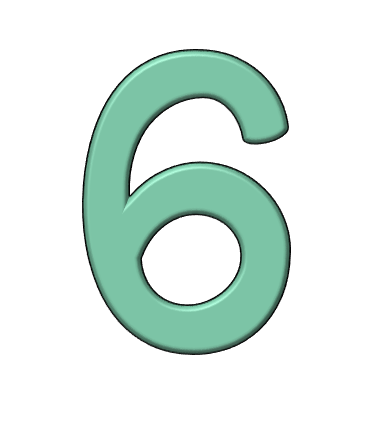 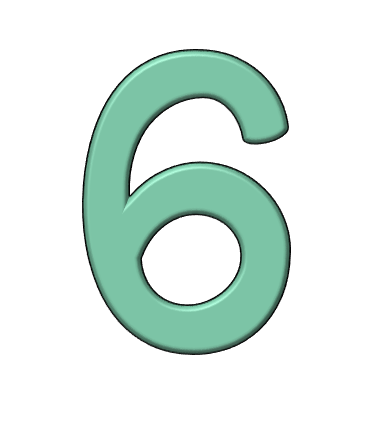 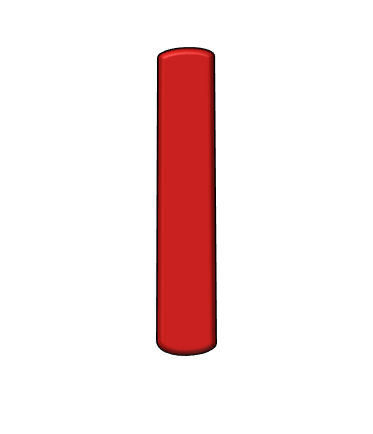 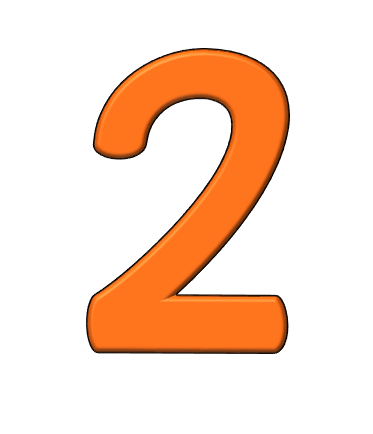 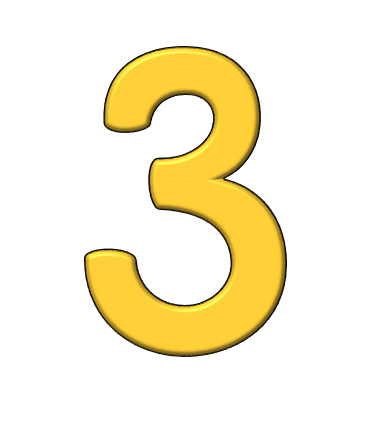 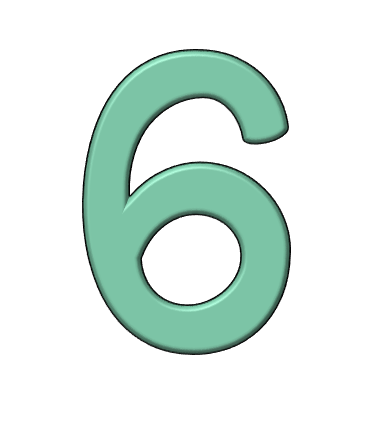 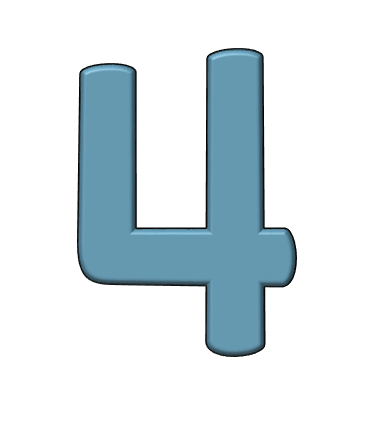 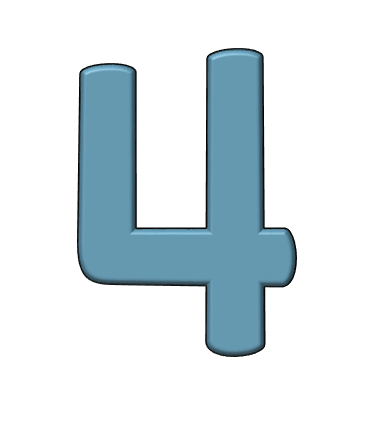 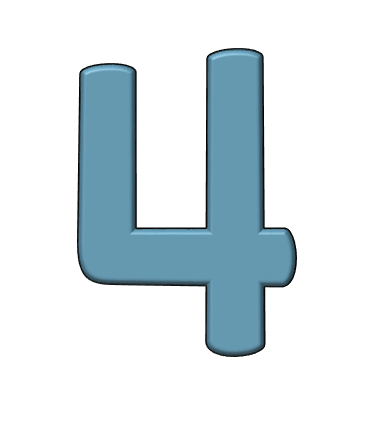 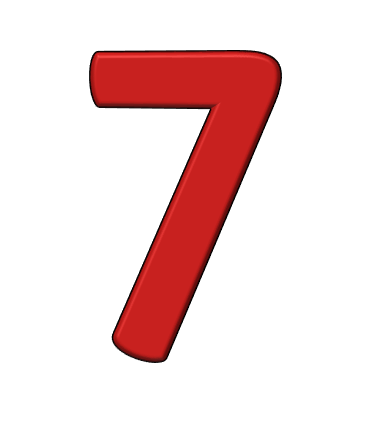 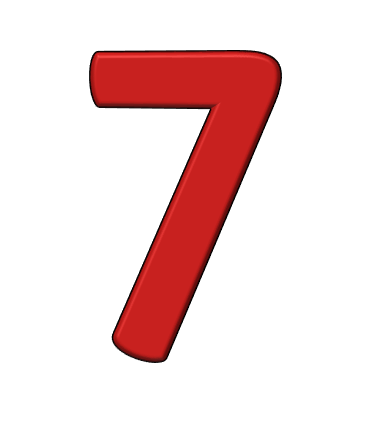 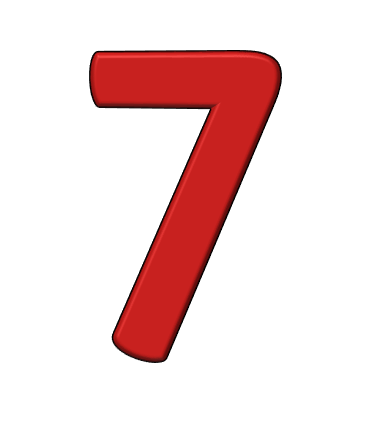 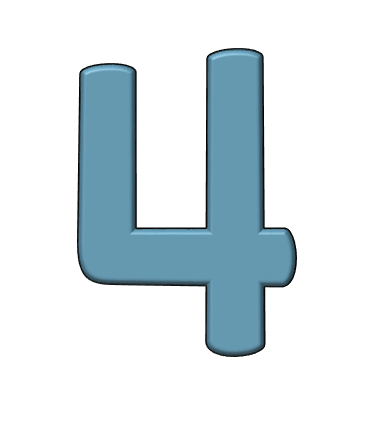 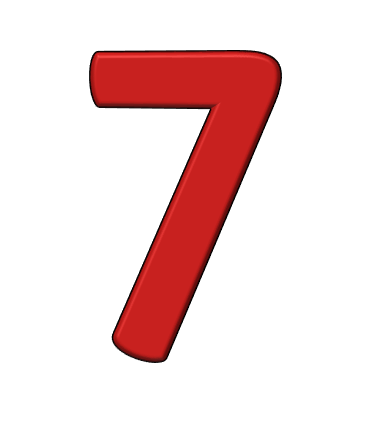 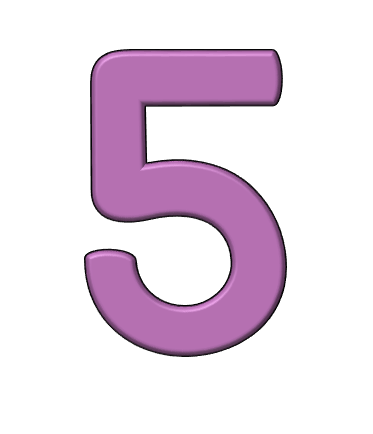 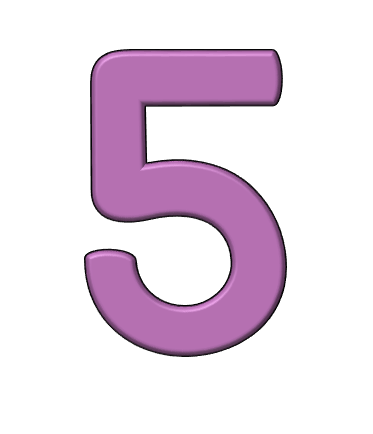 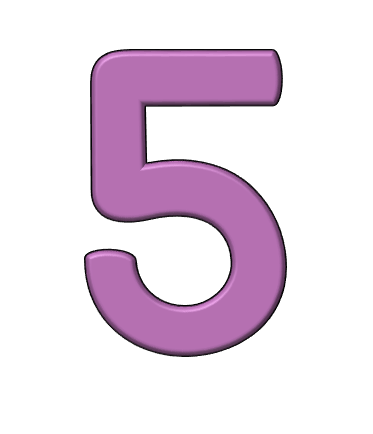 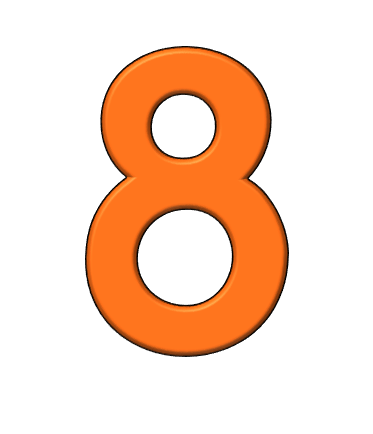 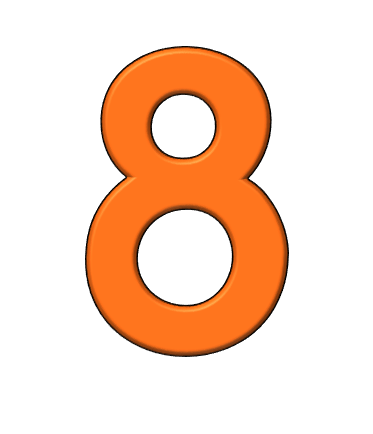 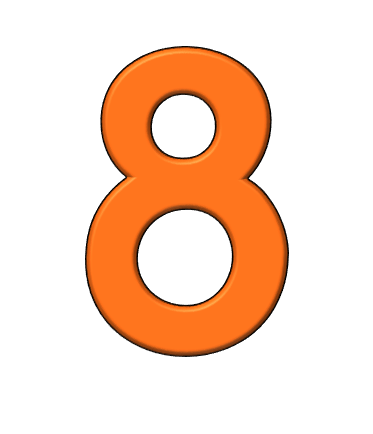 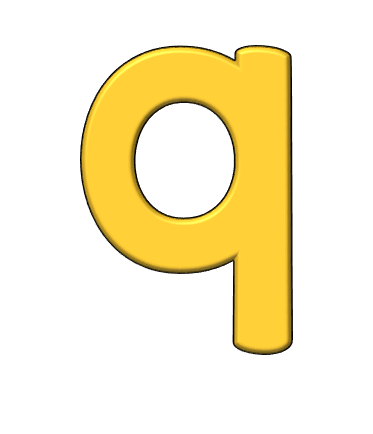 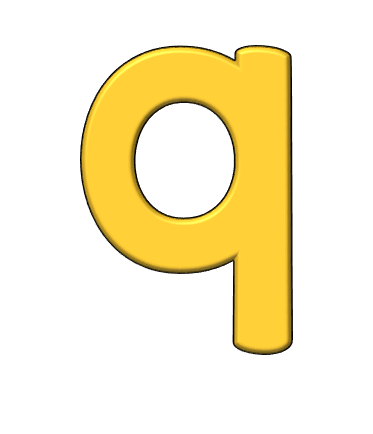 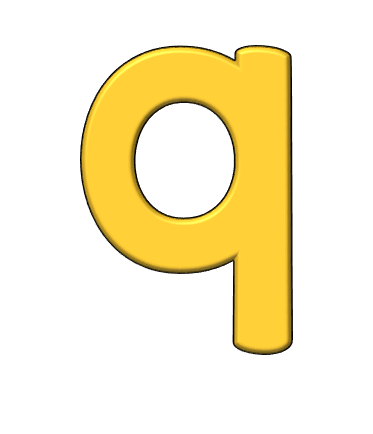 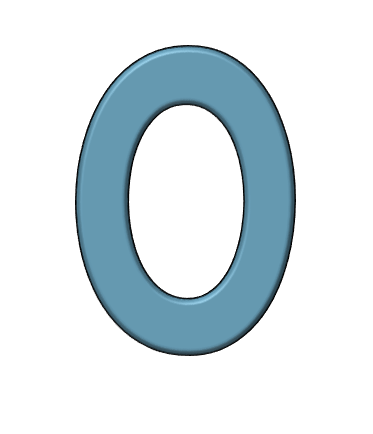 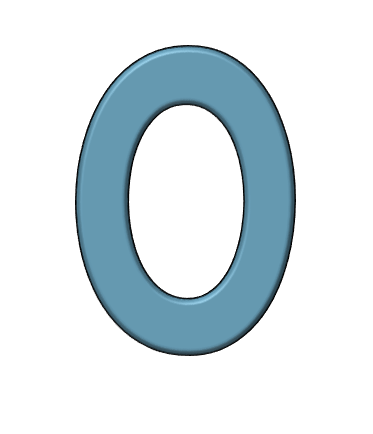 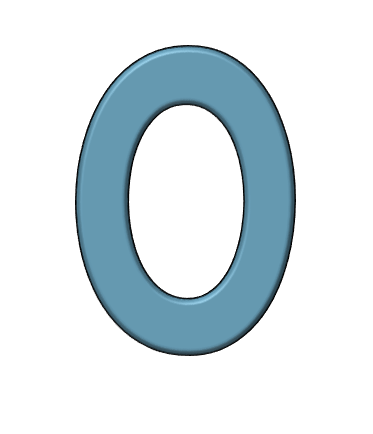 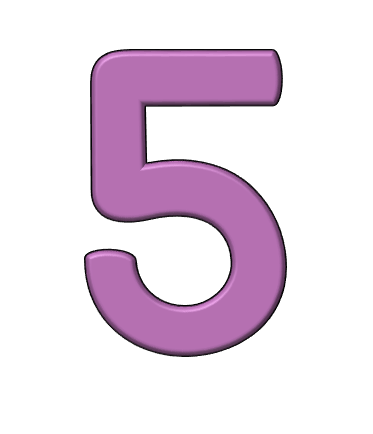 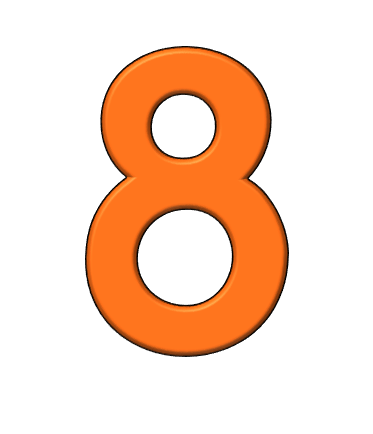 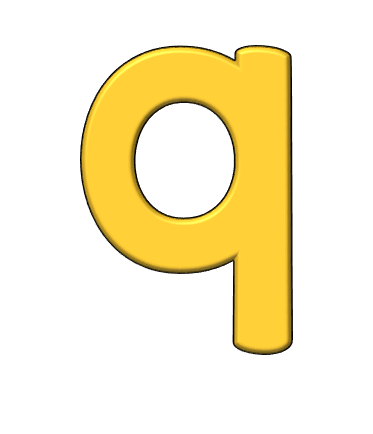 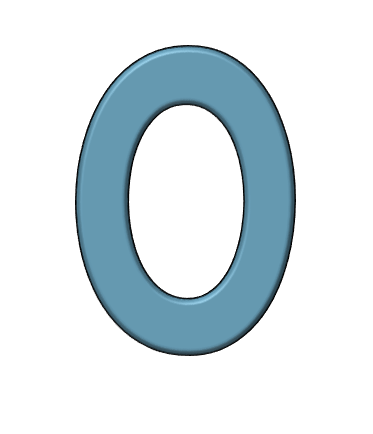 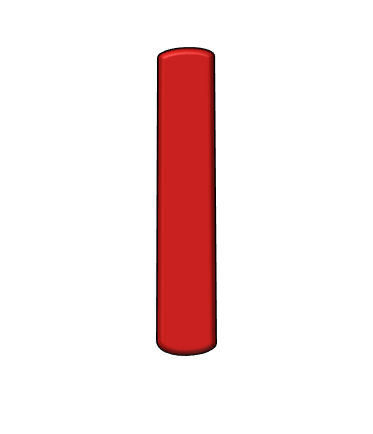 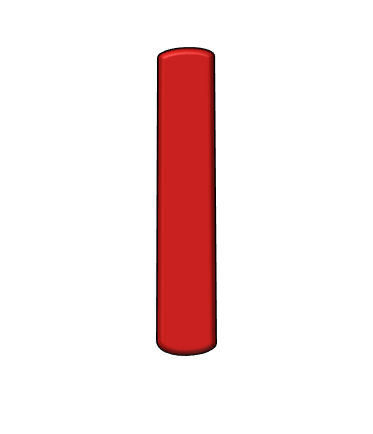 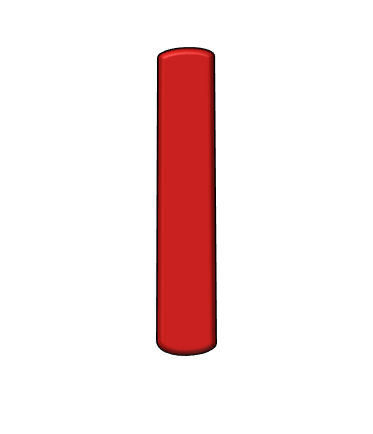 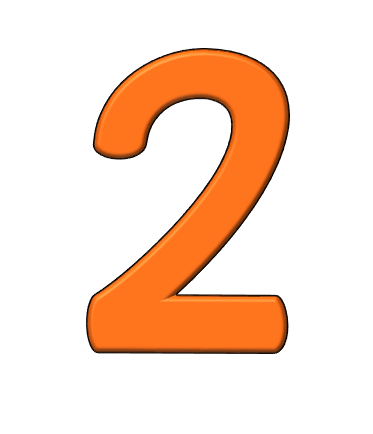 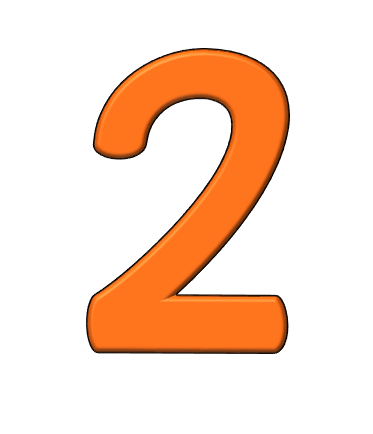 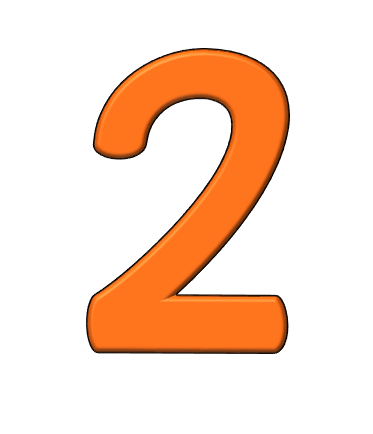 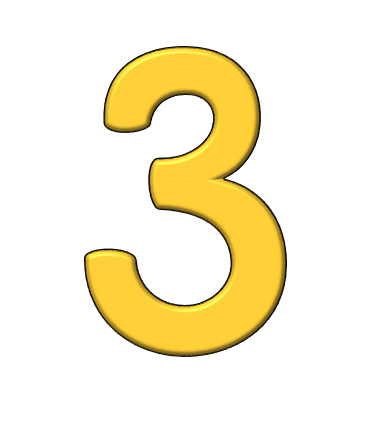 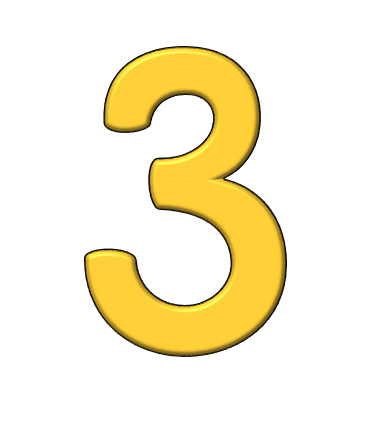 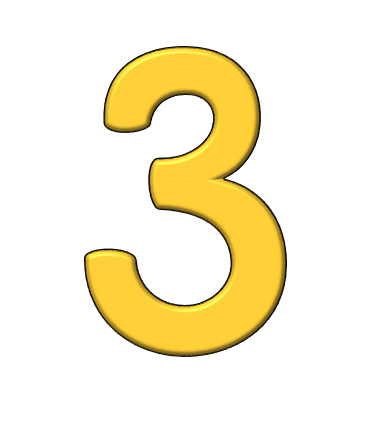 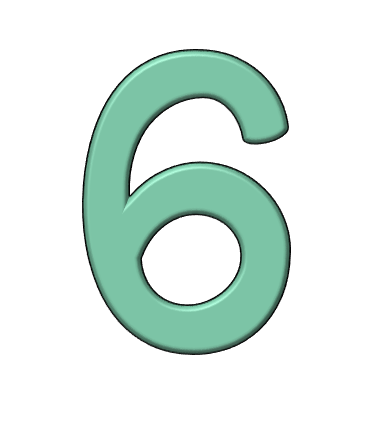 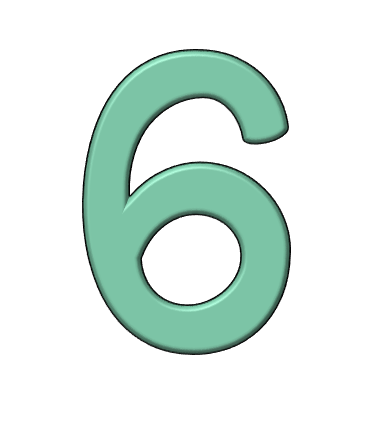 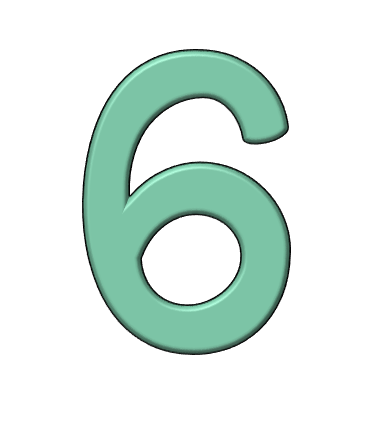 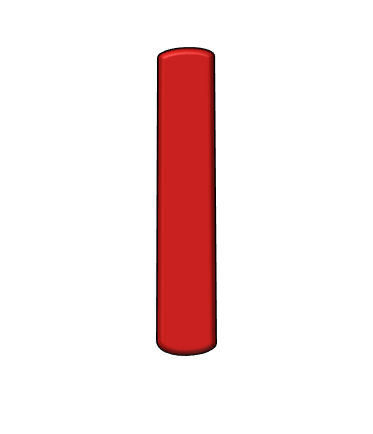 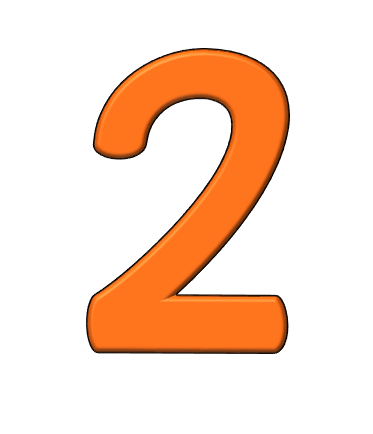 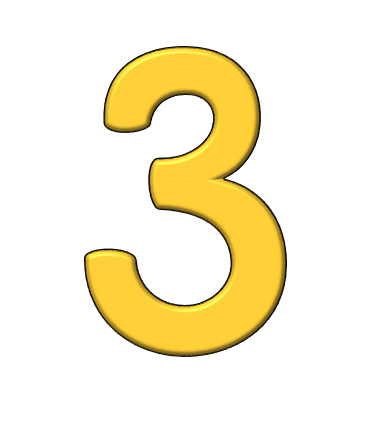 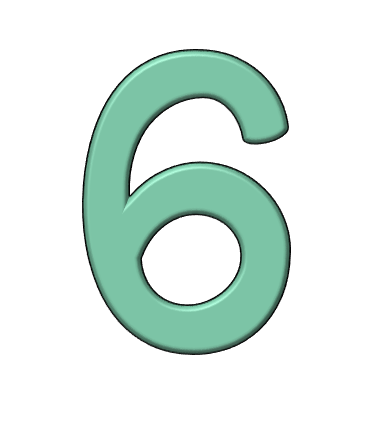 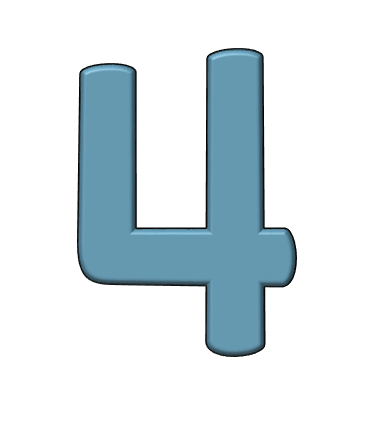 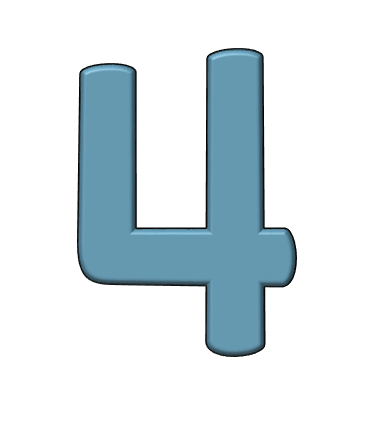 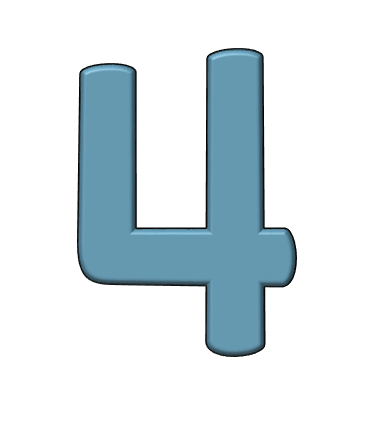 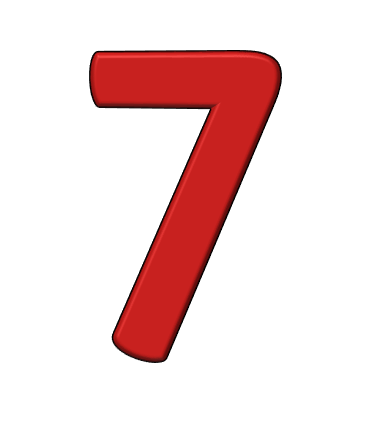 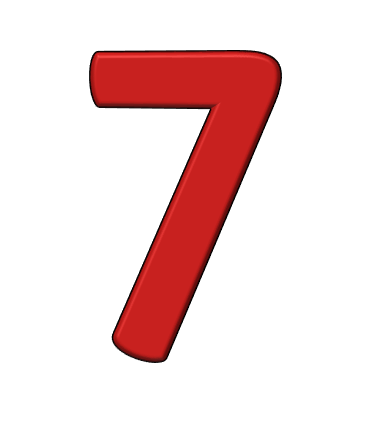 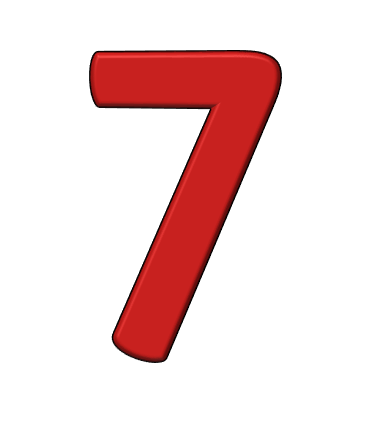 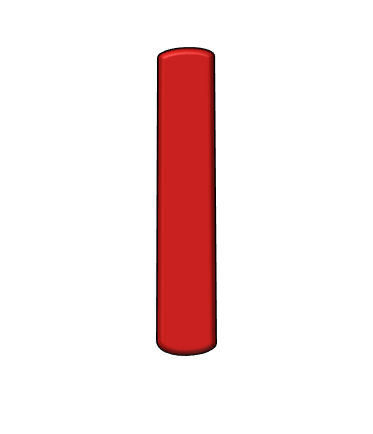 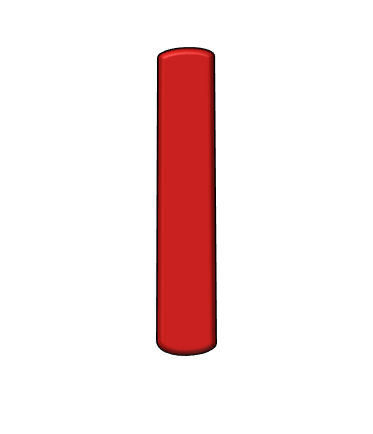 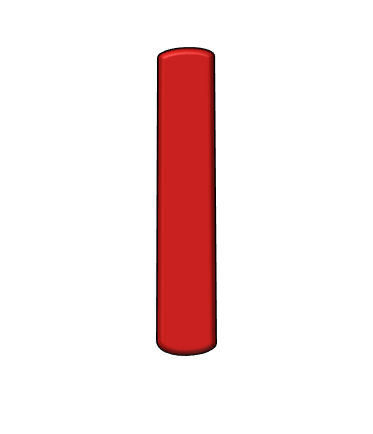 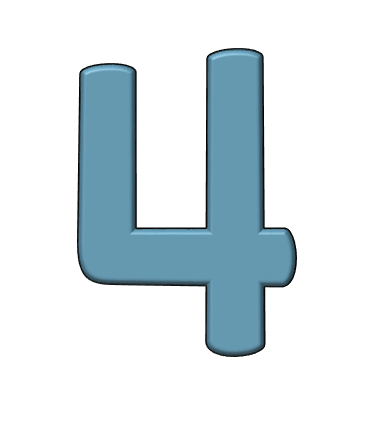 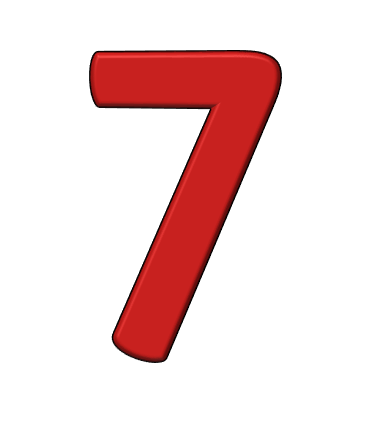 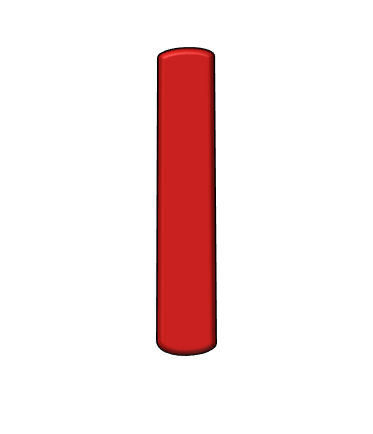 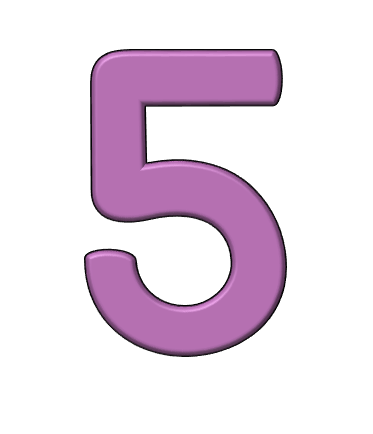 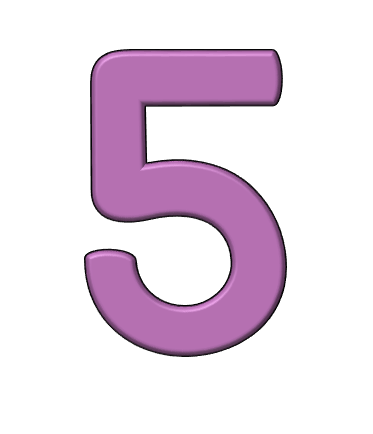 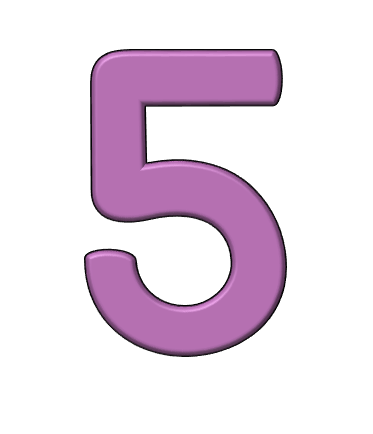 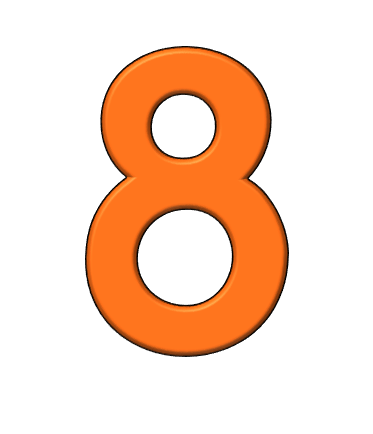 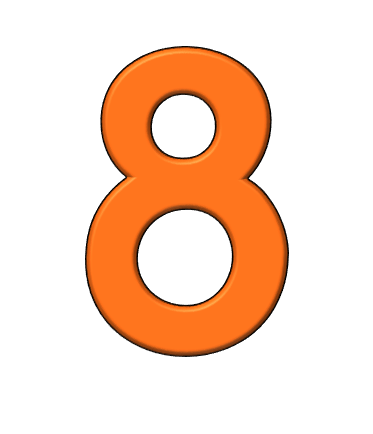 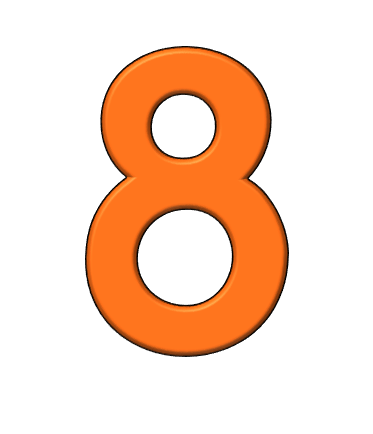 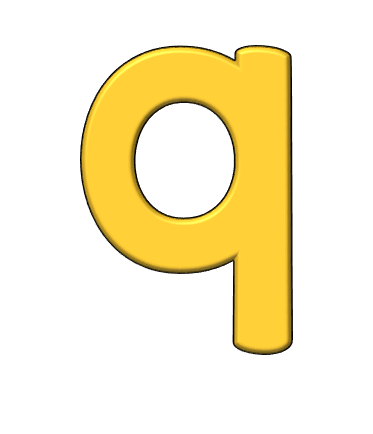 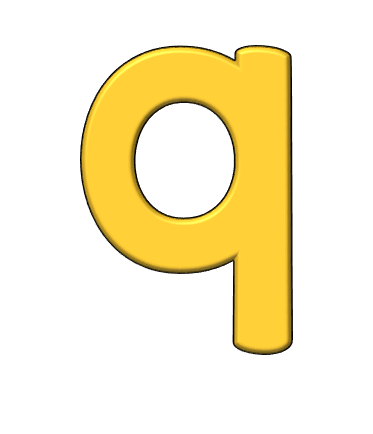 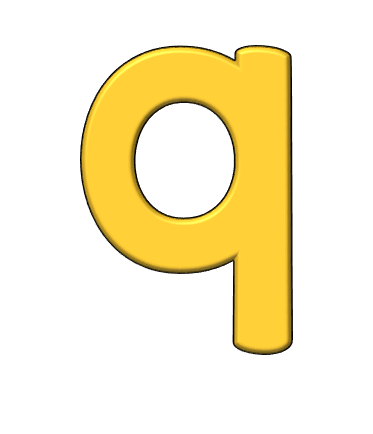 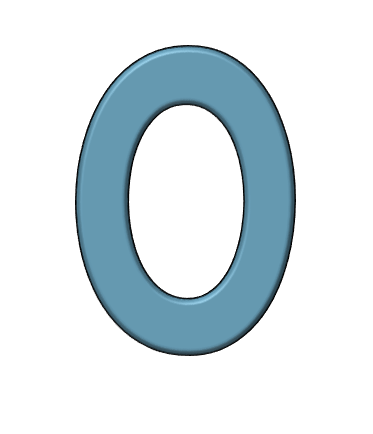 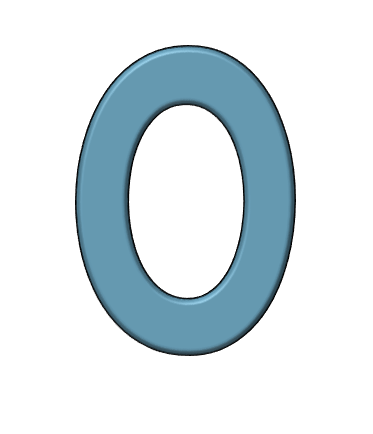 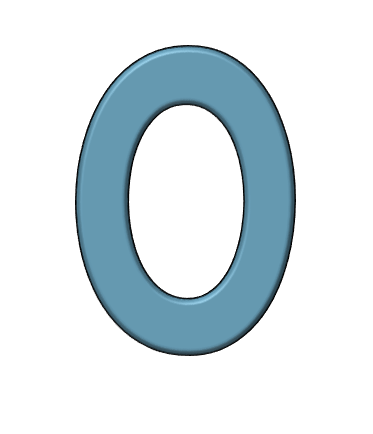 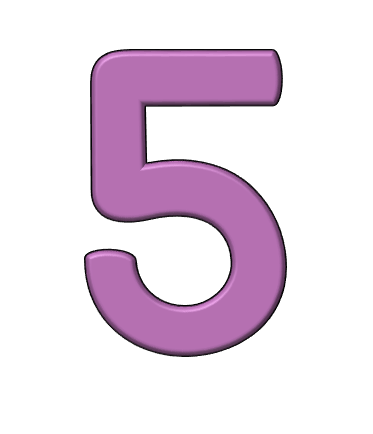 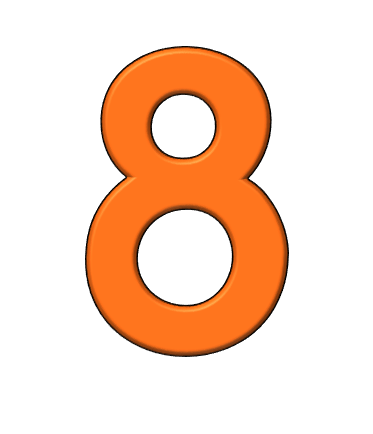 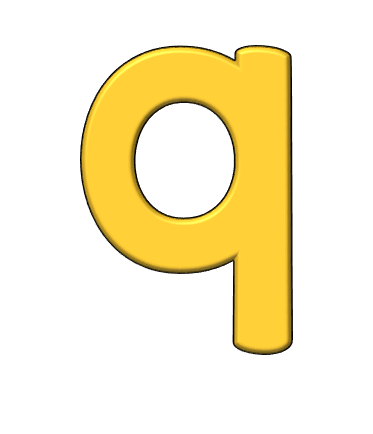 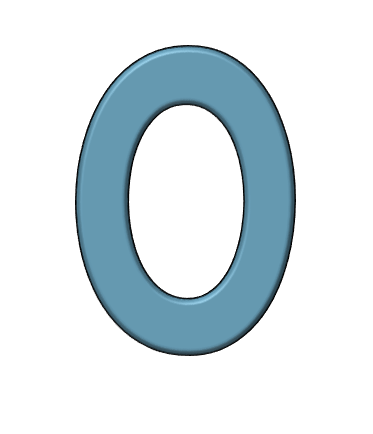 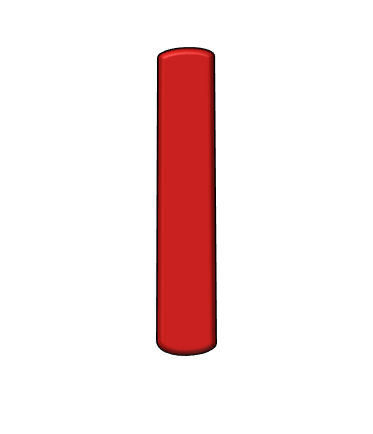 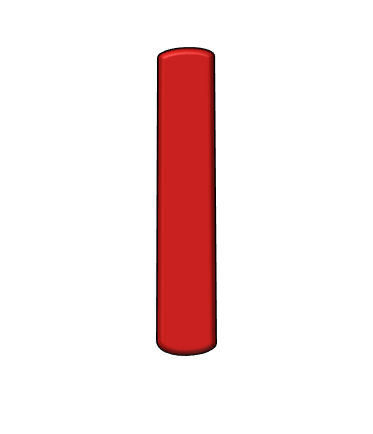 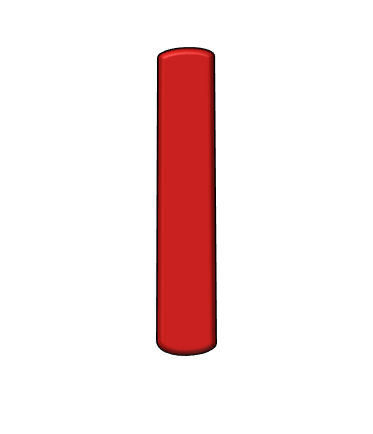 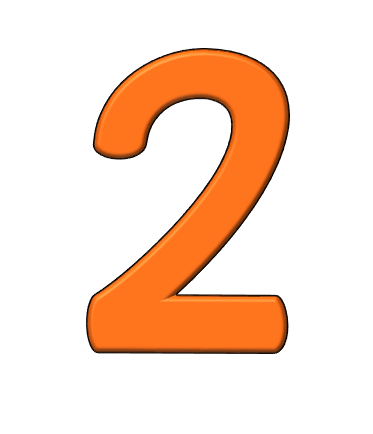 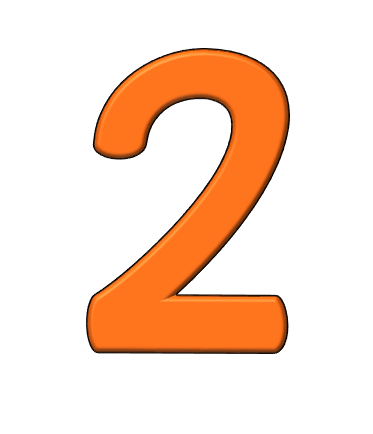 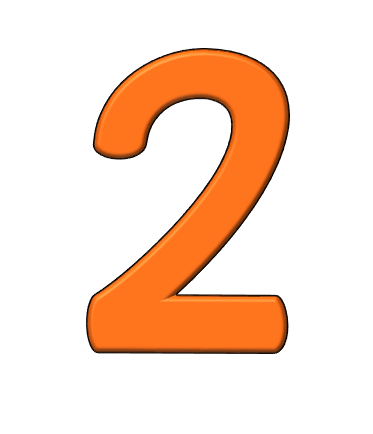 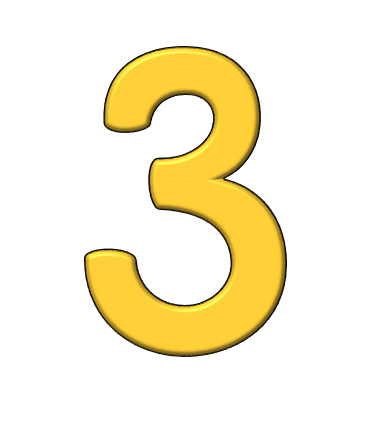 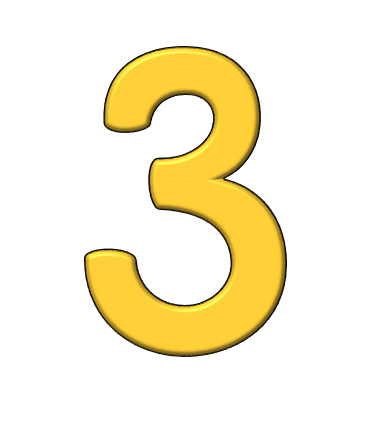 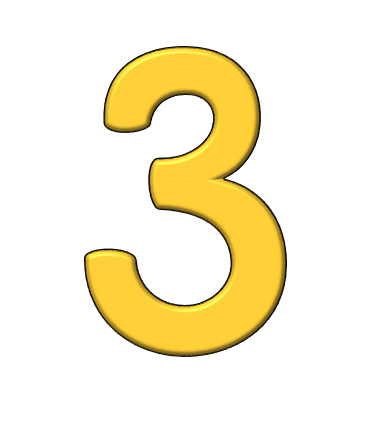 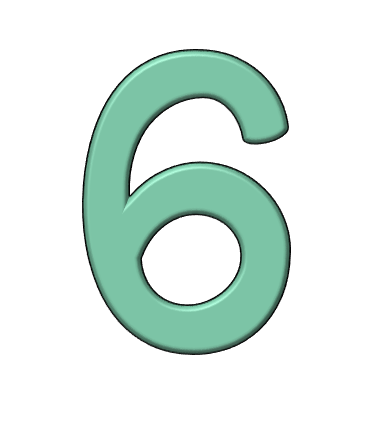 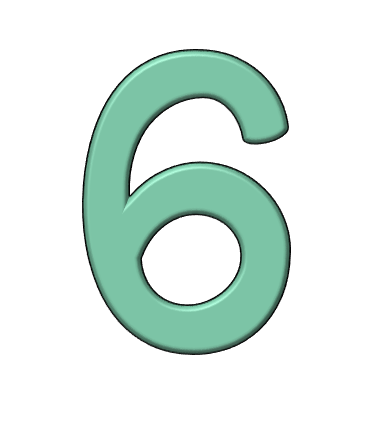 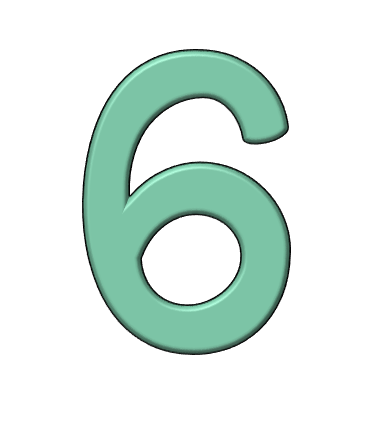 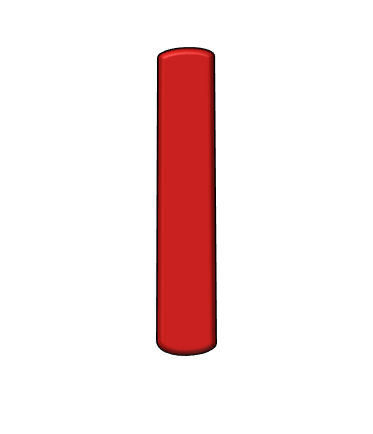 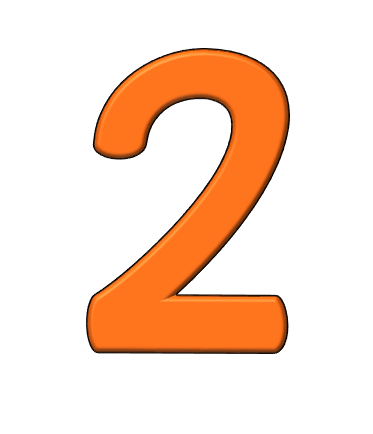 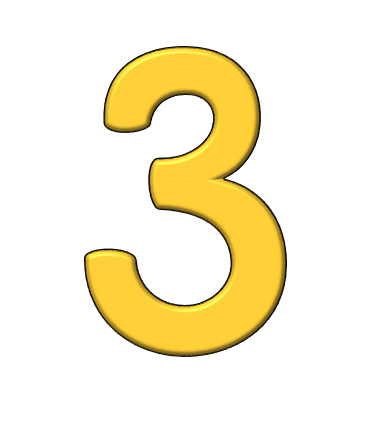 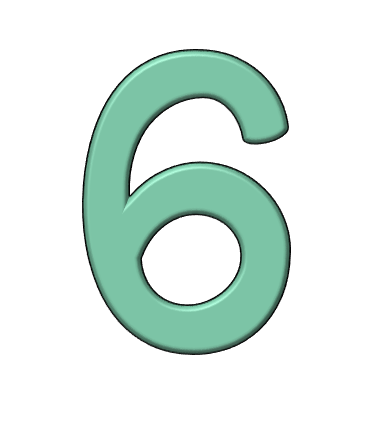 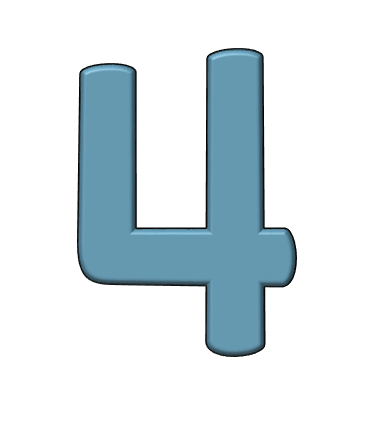 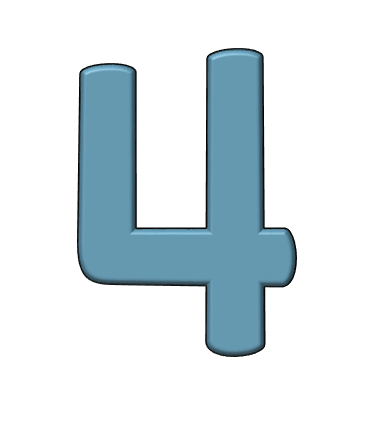 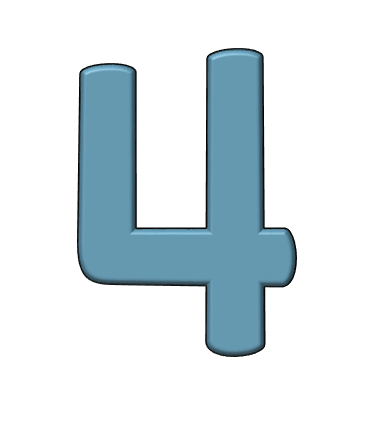 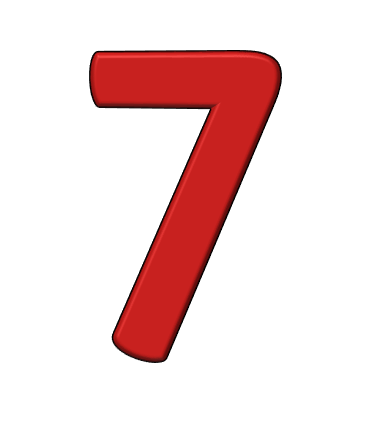 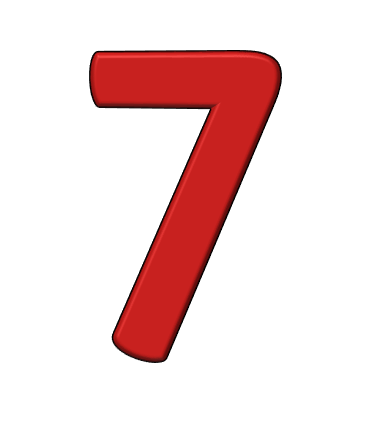 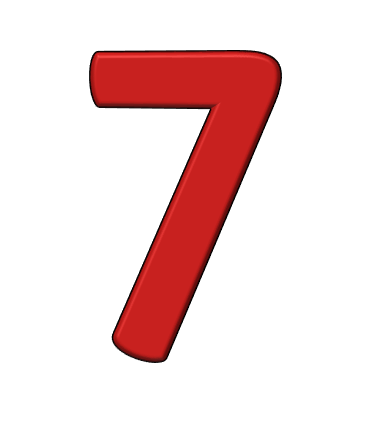 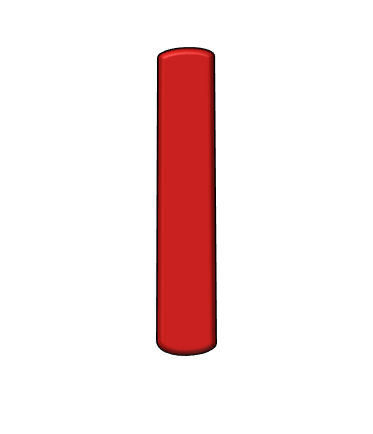 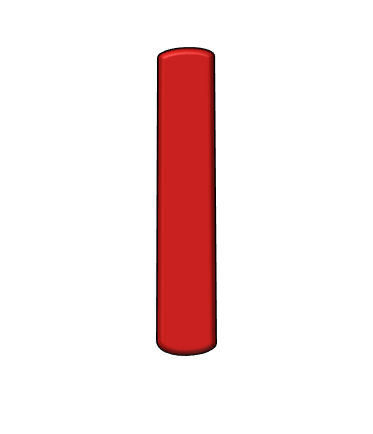 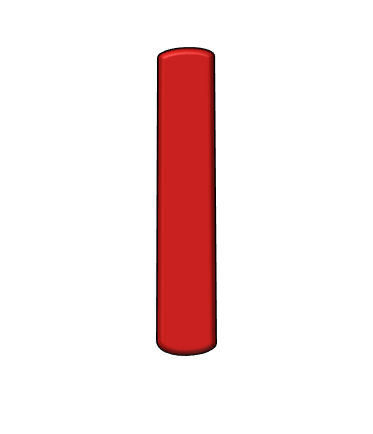 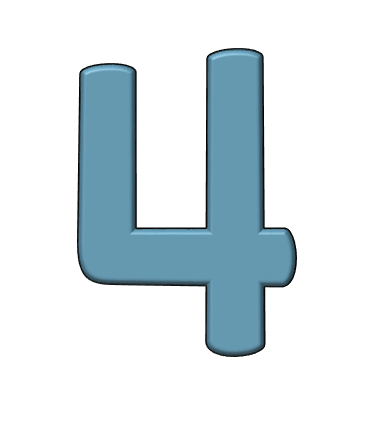 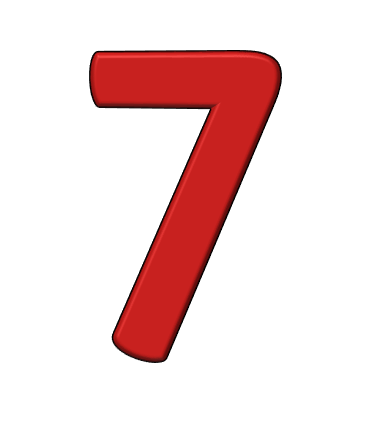 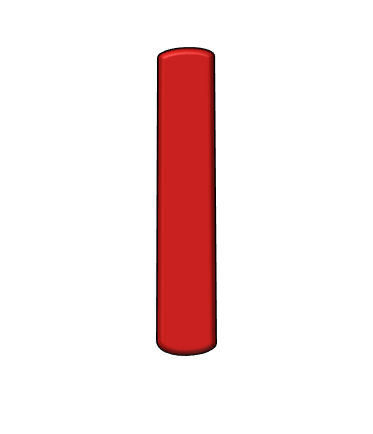 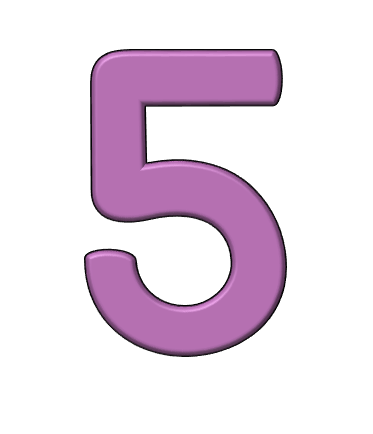 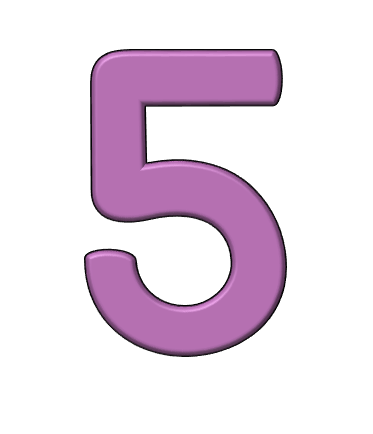 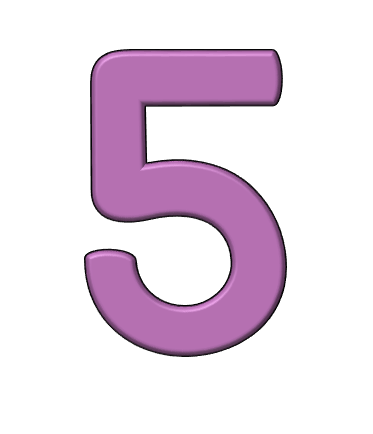 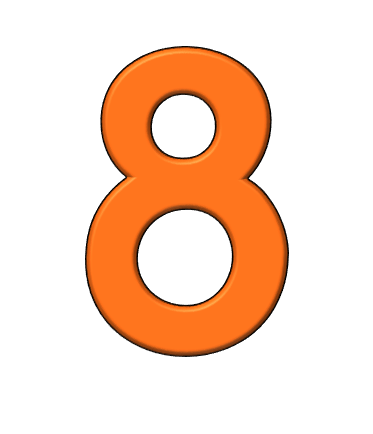 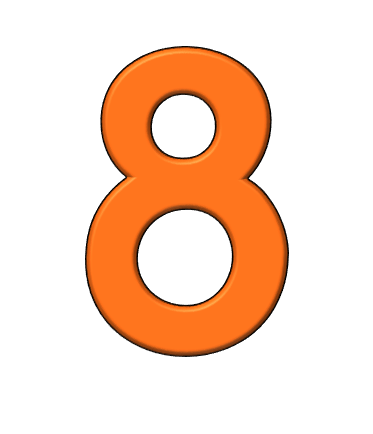 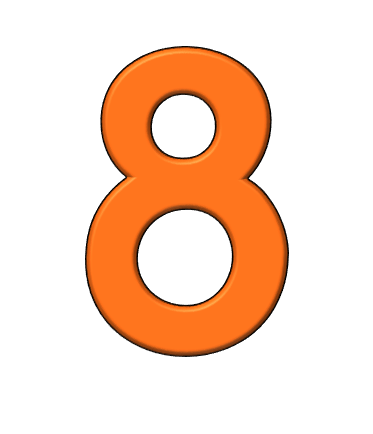 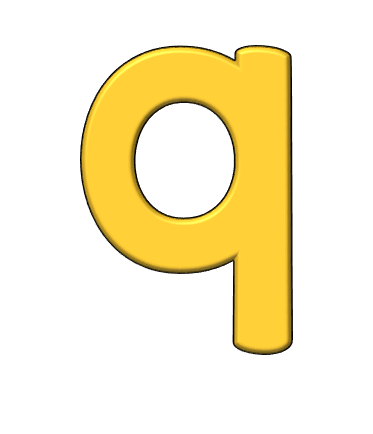 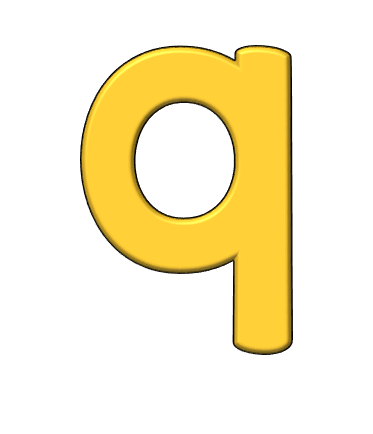 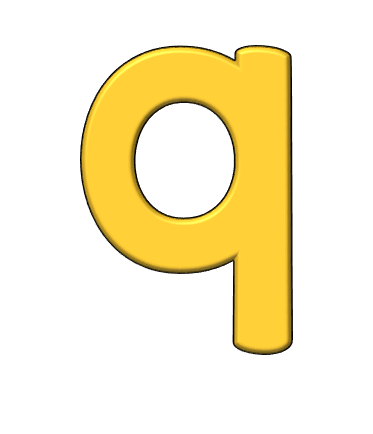 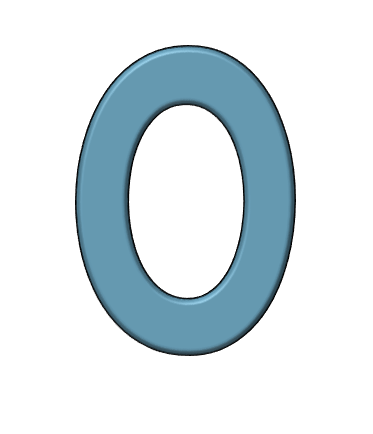 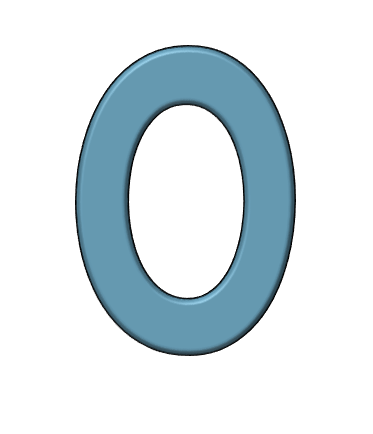 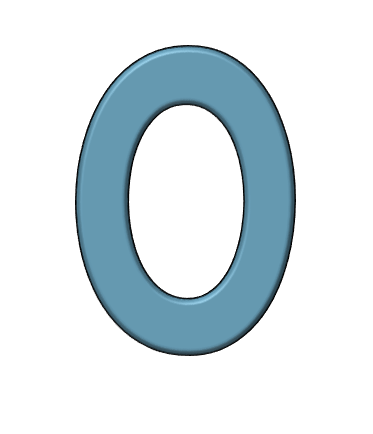 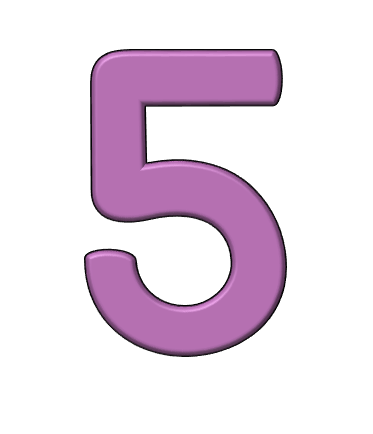 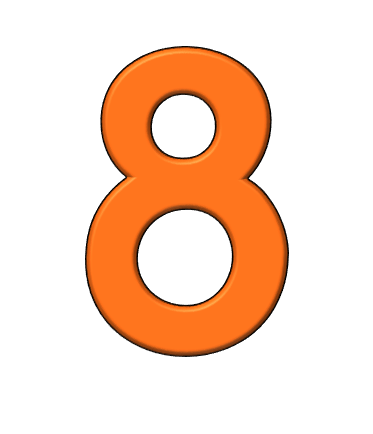 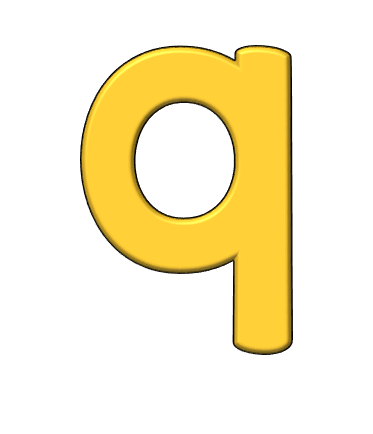 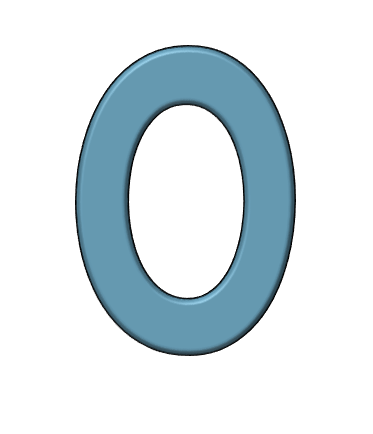 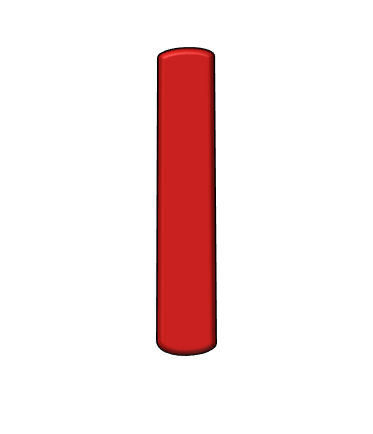 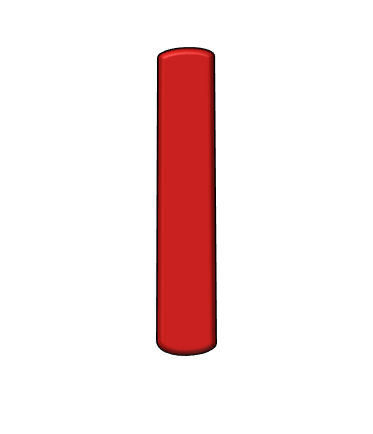 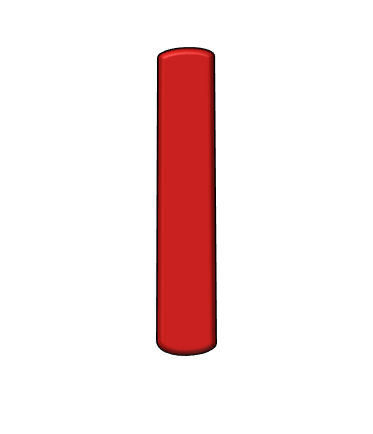 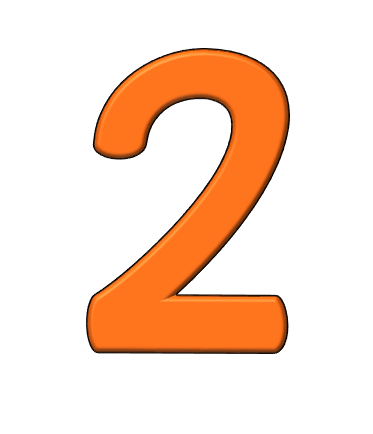 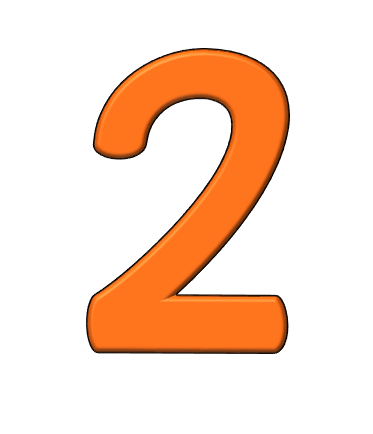 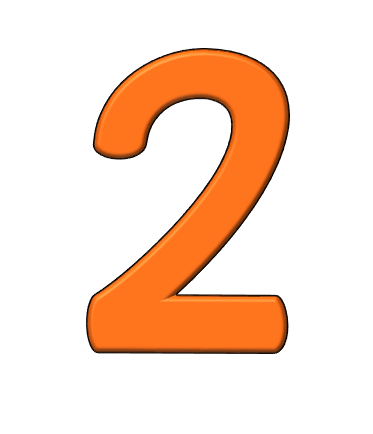 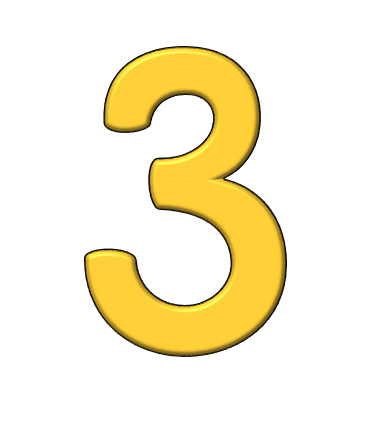 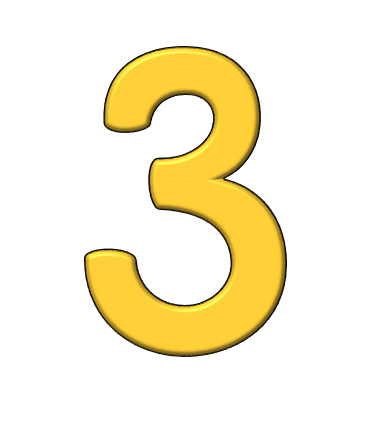 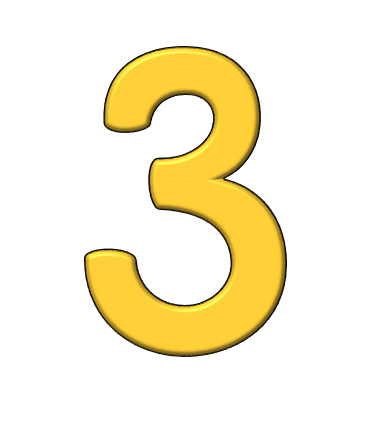 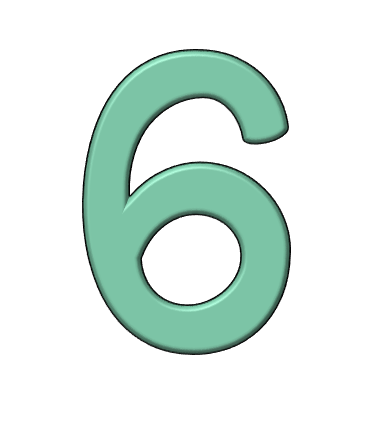 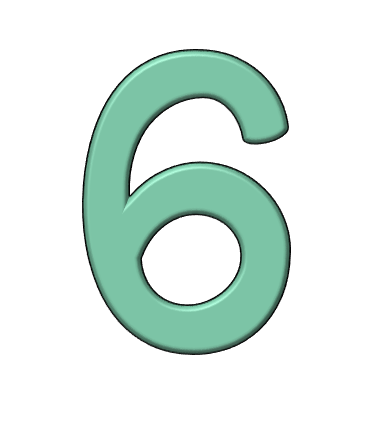 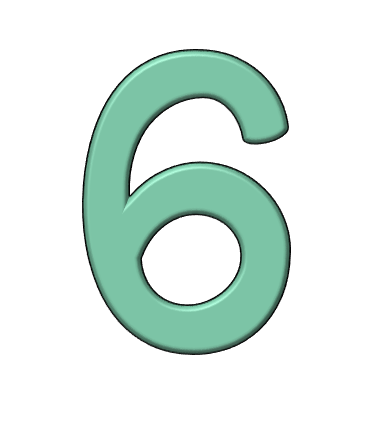 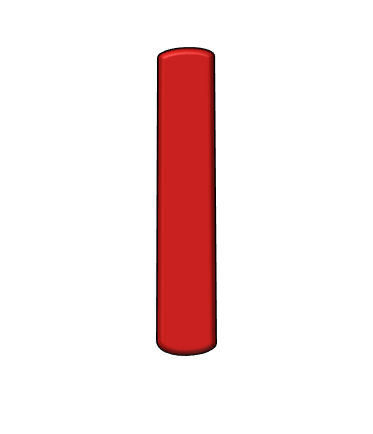 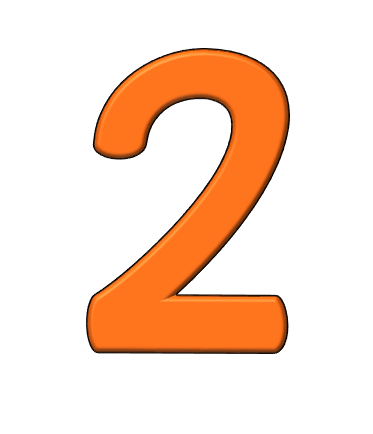 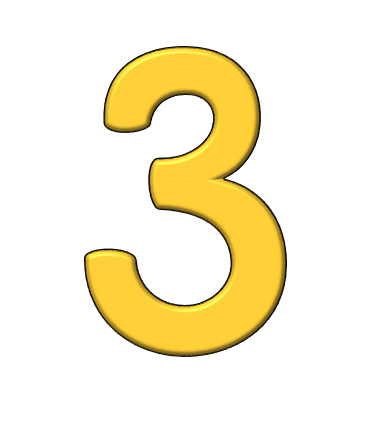 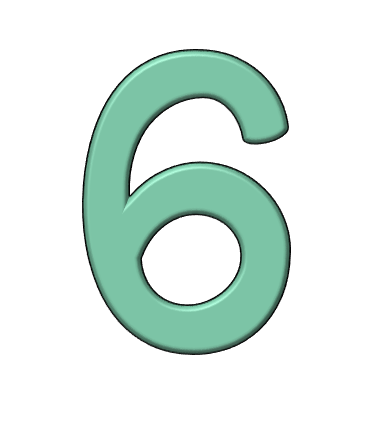 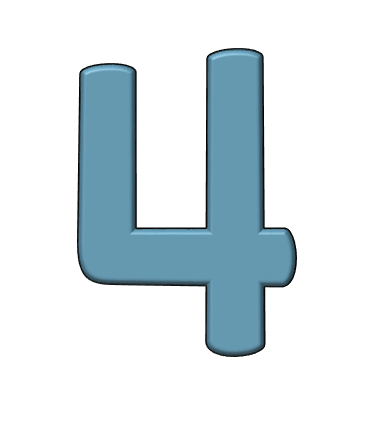 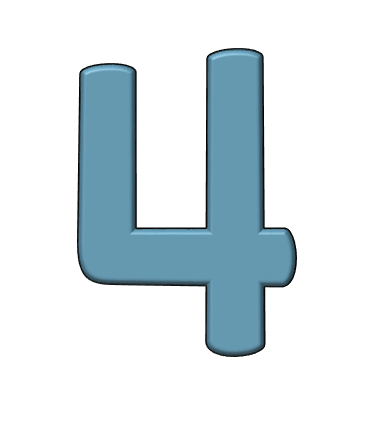 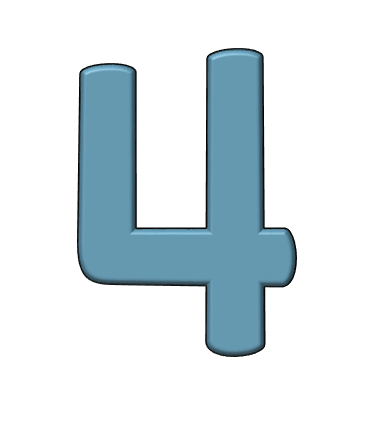 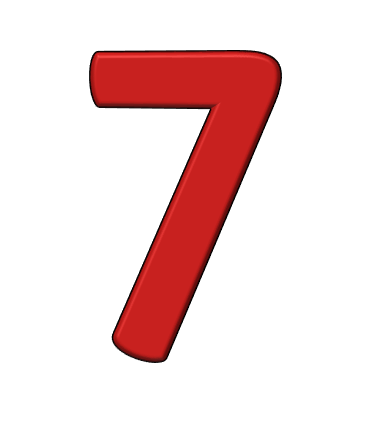 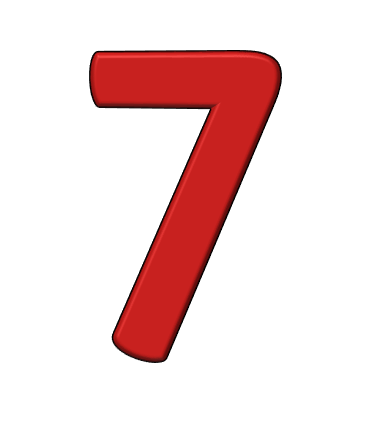 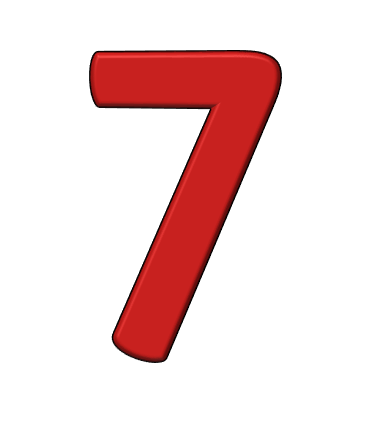 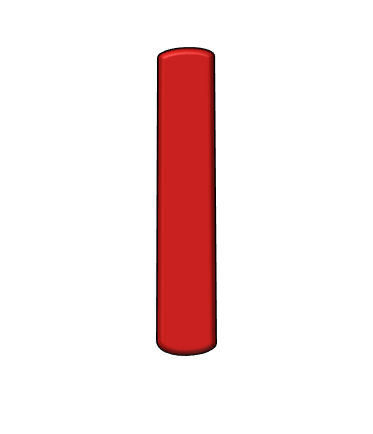 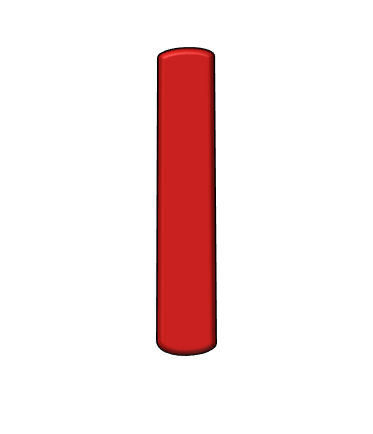 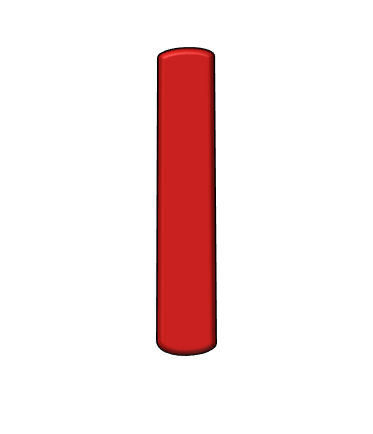 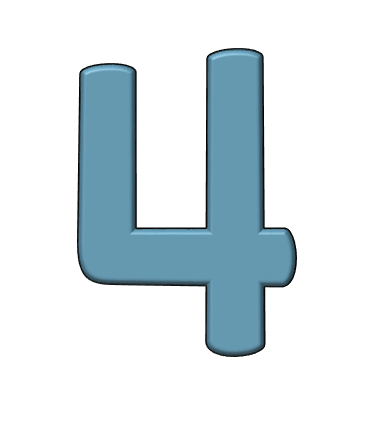 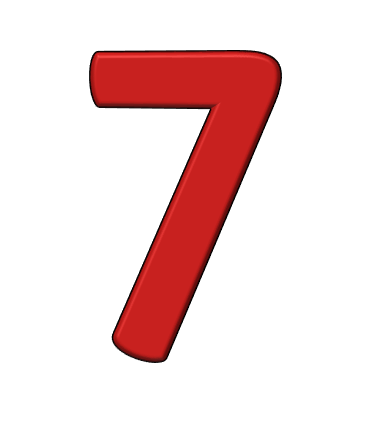 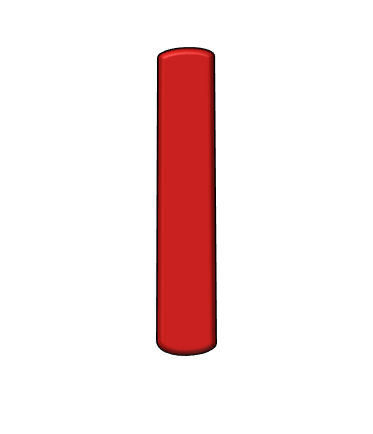 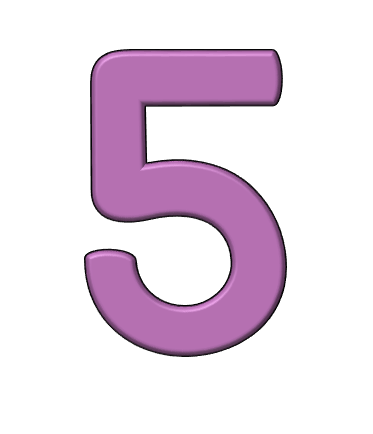 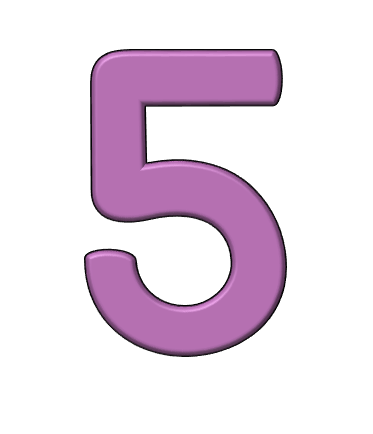 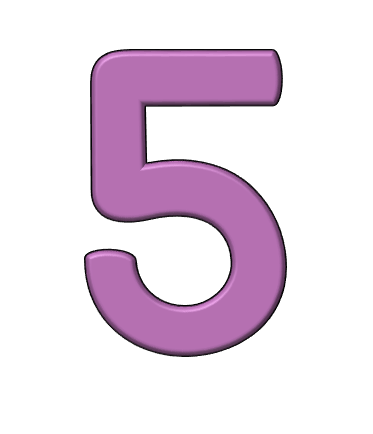 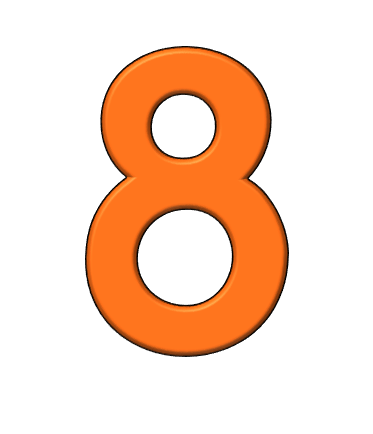 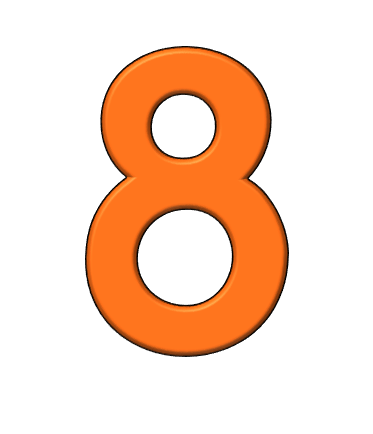 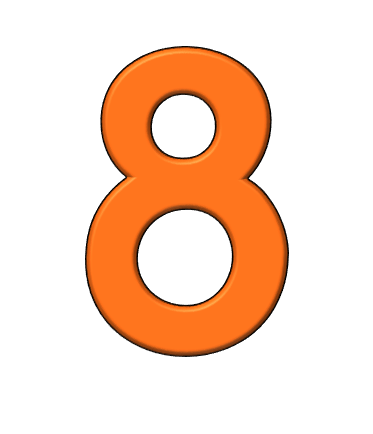 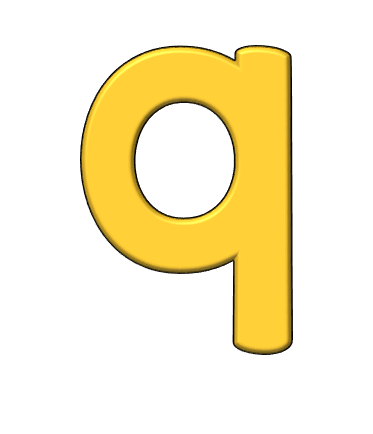 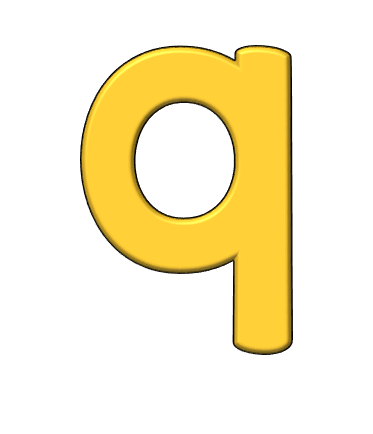 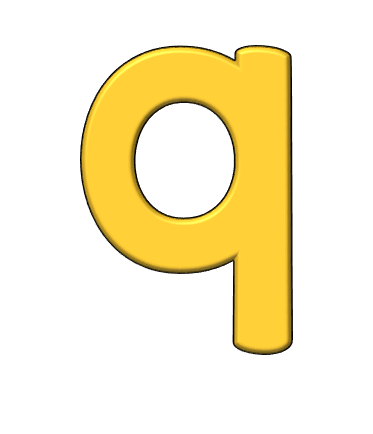 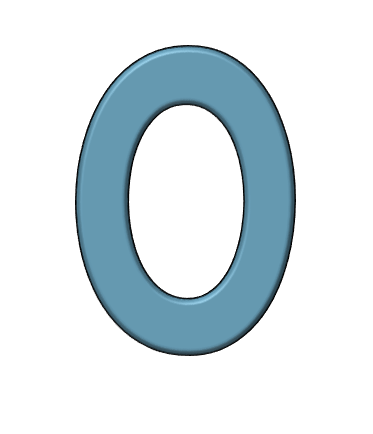 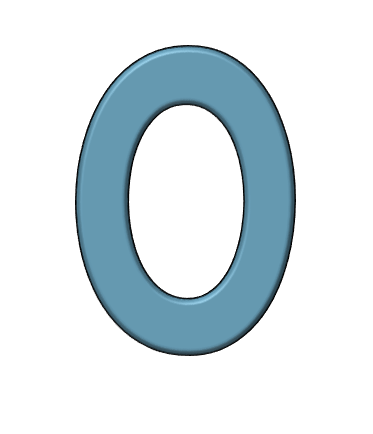 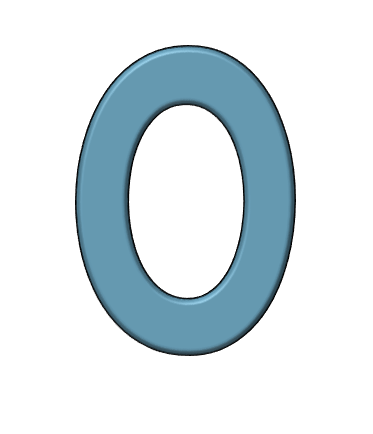 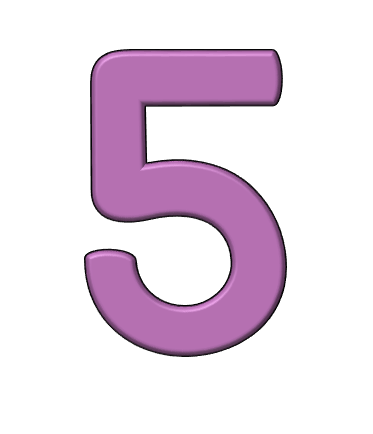 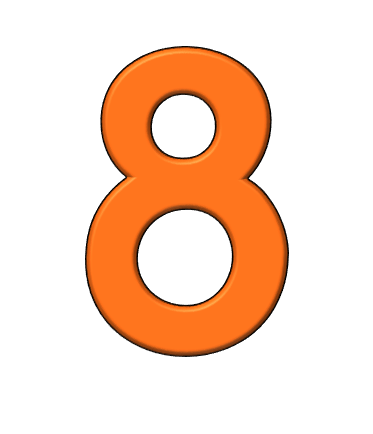 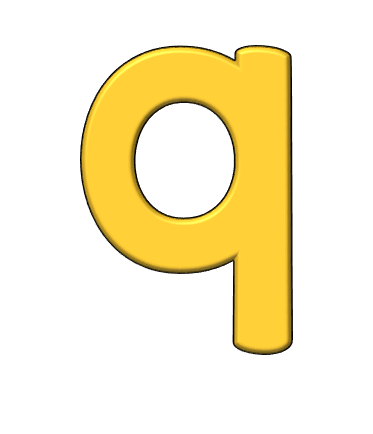 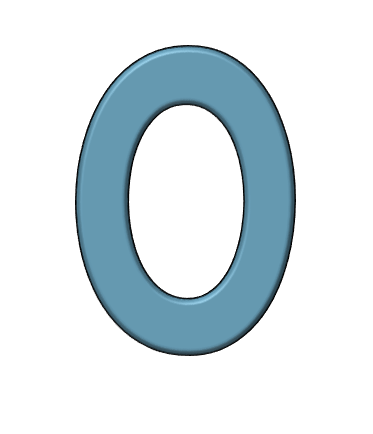 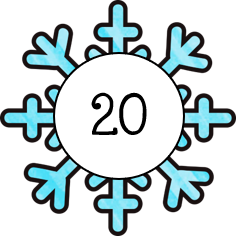 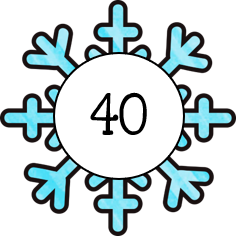 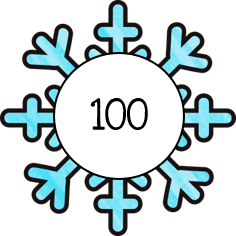 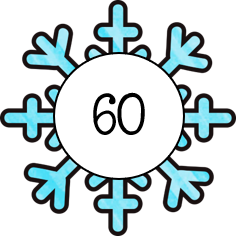 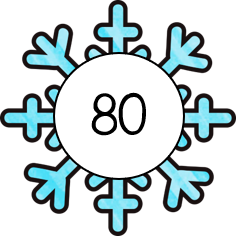 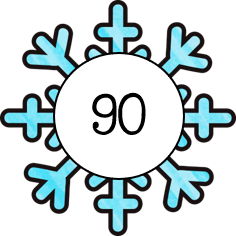 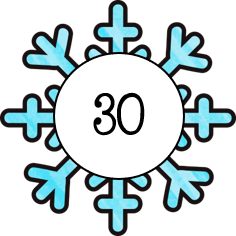 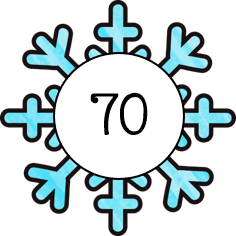 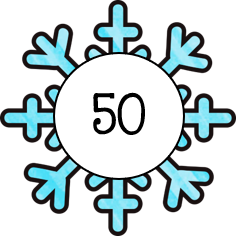 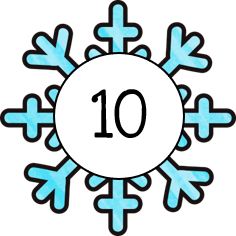 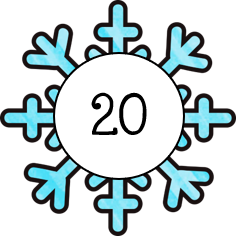 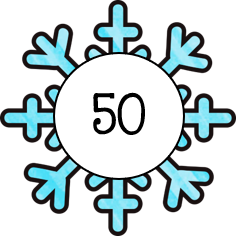 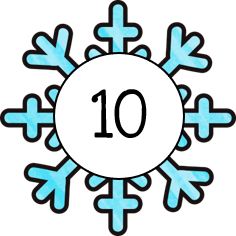 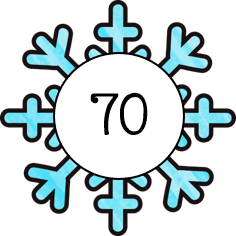 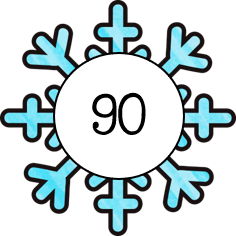 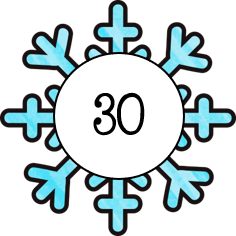 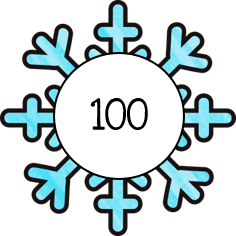 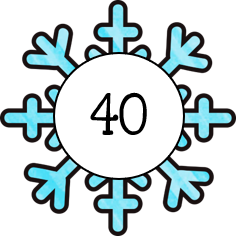 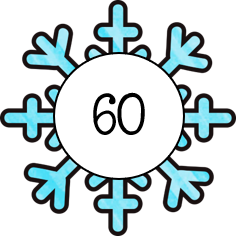 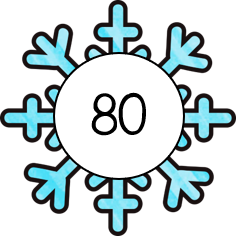 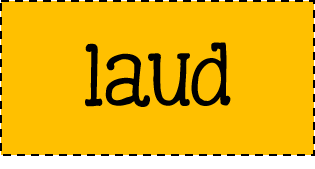 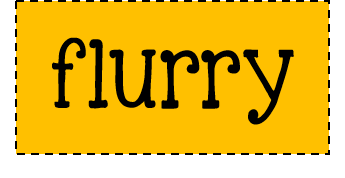 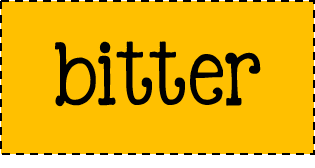 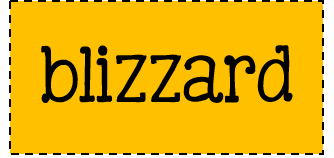 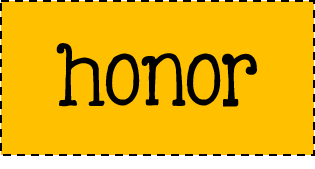 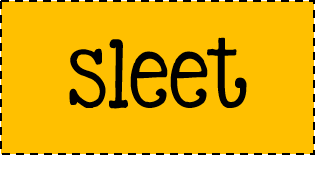 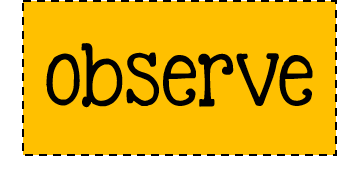 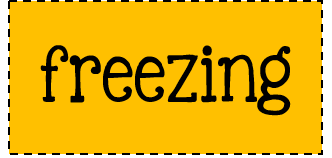 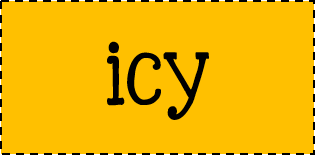 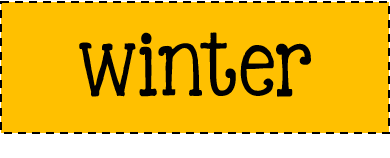 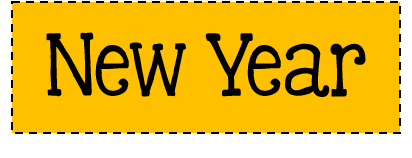 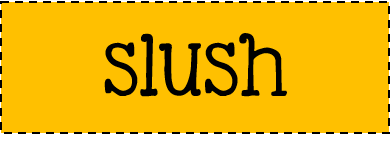 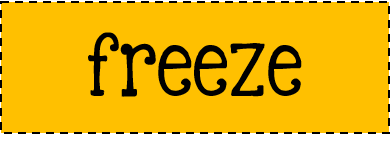 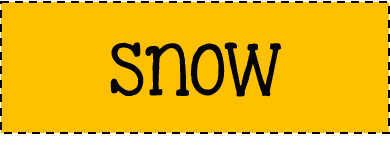 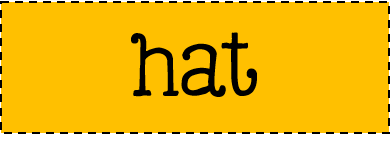 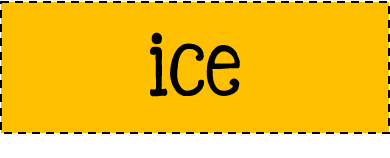 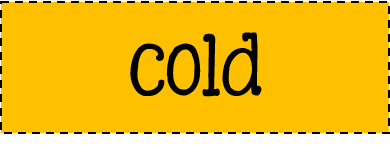 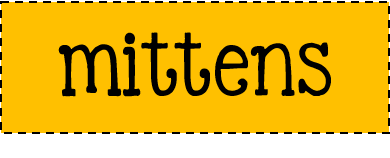 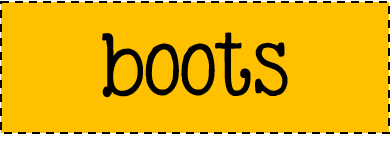 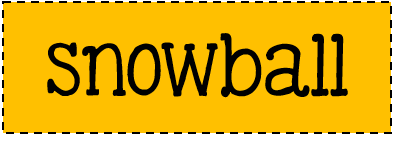 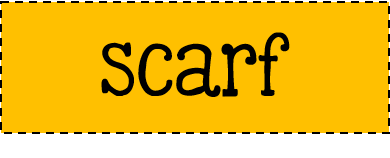 Directions: Fill in the blanks with the correct answers then color in the picture with the given color.
Color White: A full rotation around a circle is how many degrees? _____________________
Color Red: Half of one quarter-turn around a circle is how many degrees? _______________
Color Orange: One quarter-turn around a circle is how many degrees? __________________
Color Black: Half of a circle is how many degrees? __________________________________
Color Brown: If you move a quarter-turn and then move half of another quarter-turn, how many degrees have you turned? ________________________________________________
Some animols go to safe places dring the couldest paryts of the wiynter to sleep. Those animrals are part-time sleepers. They gro into dens, loggs, and other plances. Sometimes they wake up to lootk for food. Animals such as opossums, skunks, and raccoons are part-time slepers.
Animals Hibernate
Some angimals hibernate during the weinter. An animal that hibernates goees into a deep sleep. It doesn’t wakee up until winter is oveer. Animals hibernatee because they can’t find enough foiod in the winter. Animials that hibernate breiathe slowly as they sleiep. Then they need lesis food. Aniimals such as woodchucks, chiipmunks, and bats hibernate.
Animals Migrate
Some animals migrate when wionter comes. Aniomals that miograte go from colder places to warmer places. Thoose animals can find foood more easily in warmer places. Some whales, insects, and biords migrate.
Animals Stay Busy
Some animuals stay buusy throughout the wiunter. Those aniumals fix their houmes and gather food. Sometimes whuen it is very cuold outside, they go intou their homes. Then they eat soume of the fouod they have stoured there. Aniumals such as squuirrels, deer, and beavers stay buusy all winter.
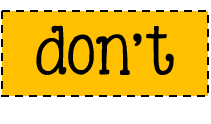 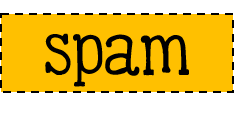 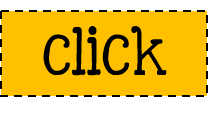 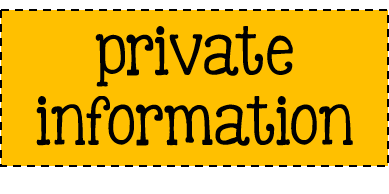 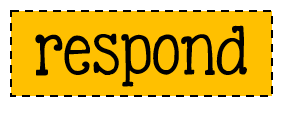 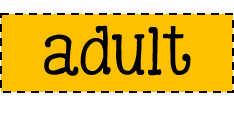 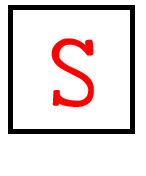 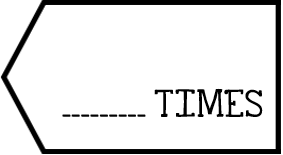 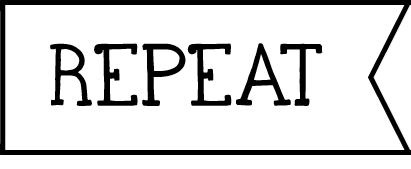 4
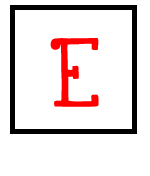 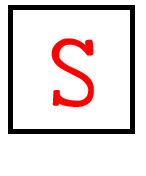 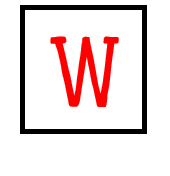 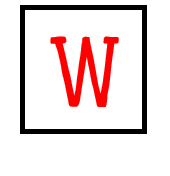 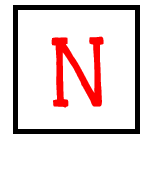 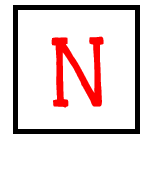 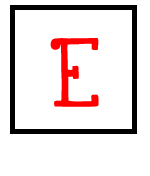 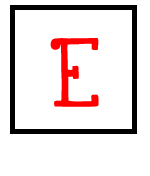 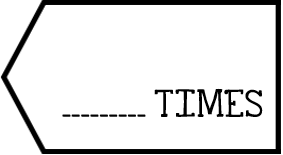 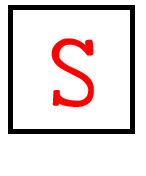 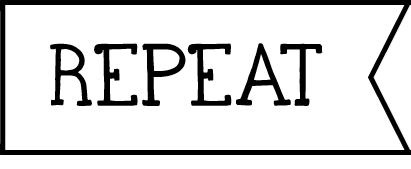 4
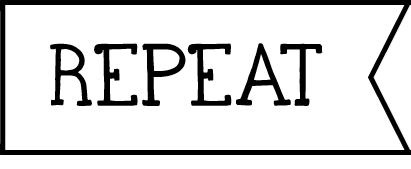 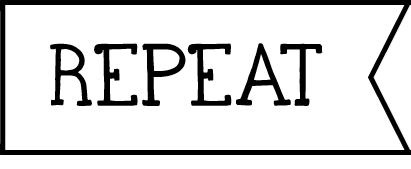 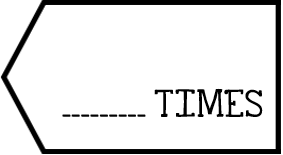 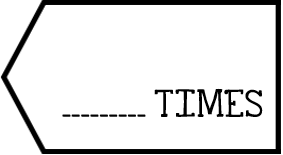 4
4
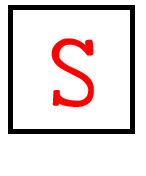 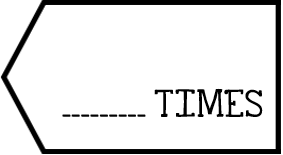 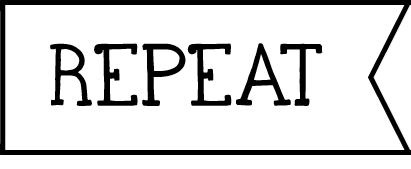 4
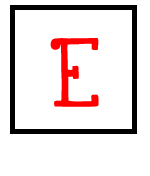 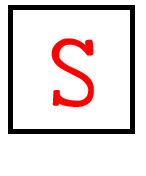 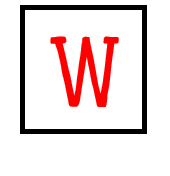 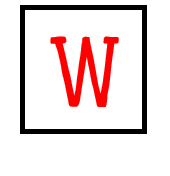 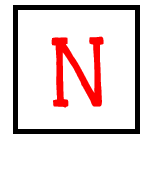 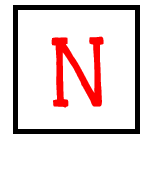 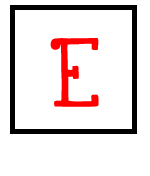 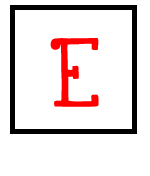 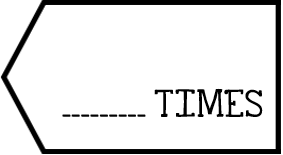 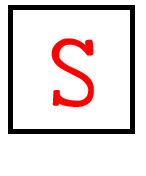 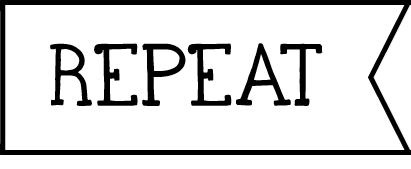 4
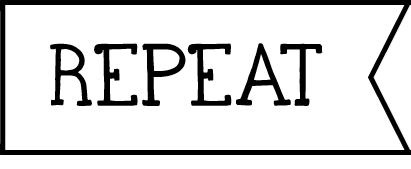 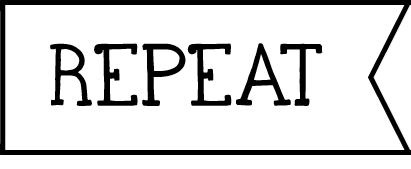 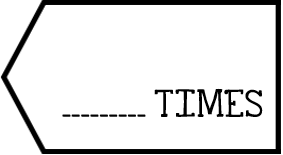 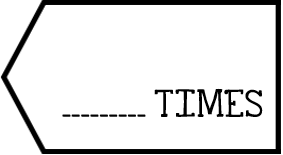 4
4
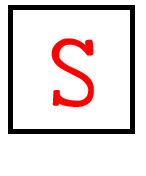 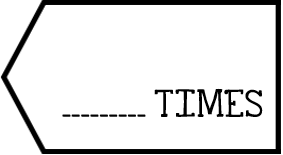 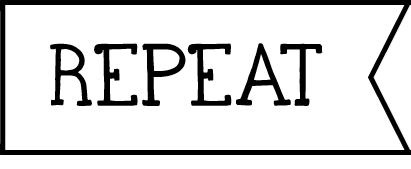 4
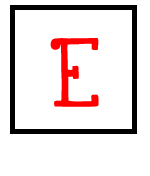 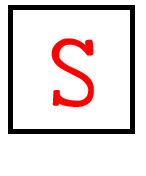 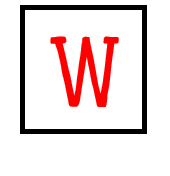 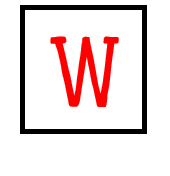 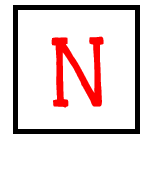 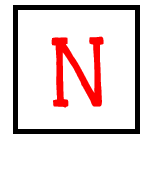 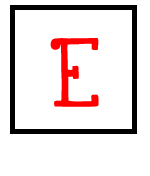 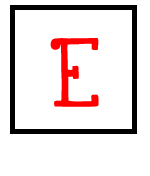 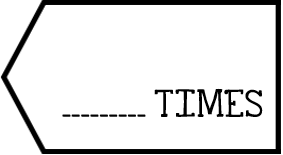 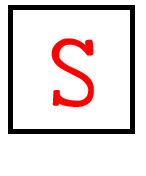 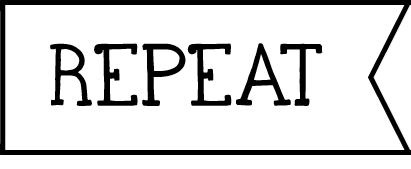 4
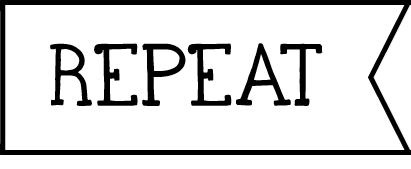 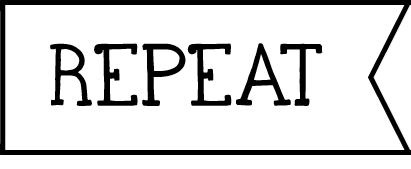 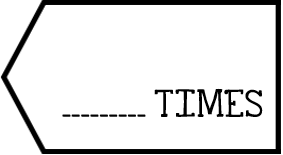 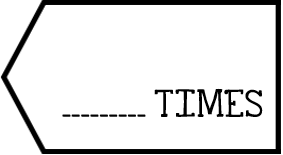 4
4
http://bit.ly/2y5EKzx
Facts website: http://www.kidsplayandcreate.com/martin-luther-king-jr-facts-and-quotes-for-kids/
http://rectangleworld.com/PaperSnowflake/